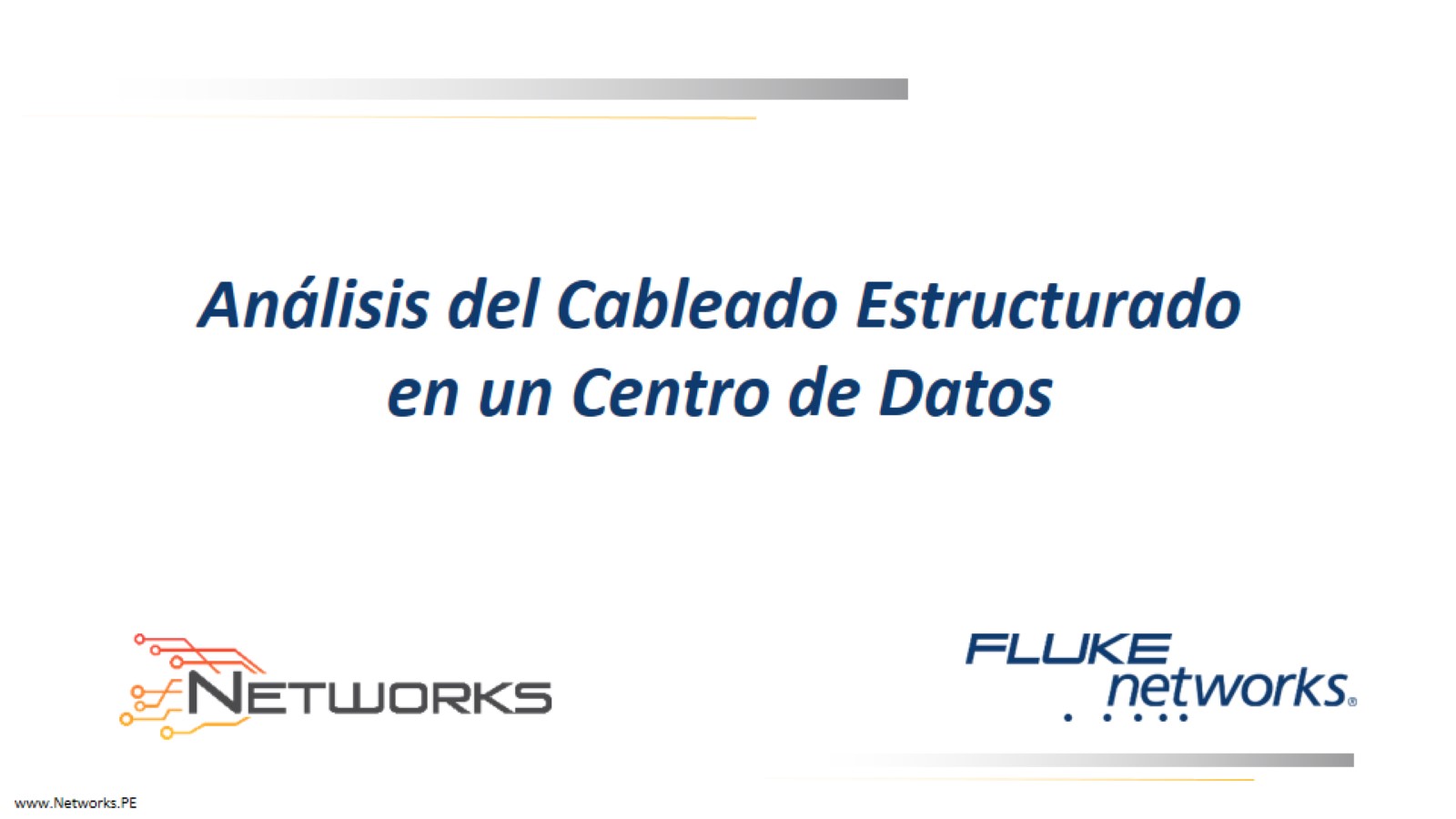 Análisis del Cableado Estructurado en un Centro de Datos
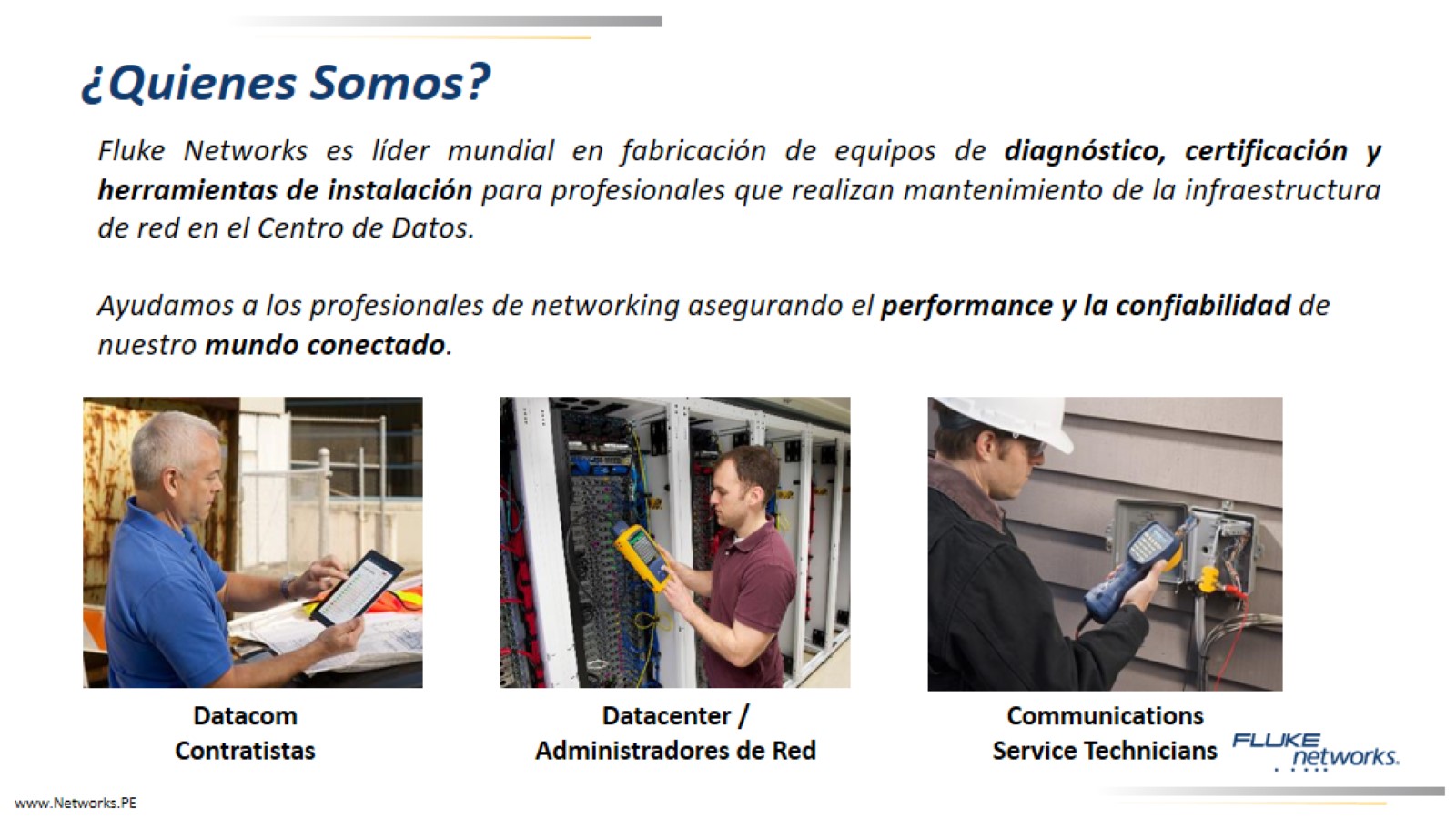 ¿Quienes Somos?
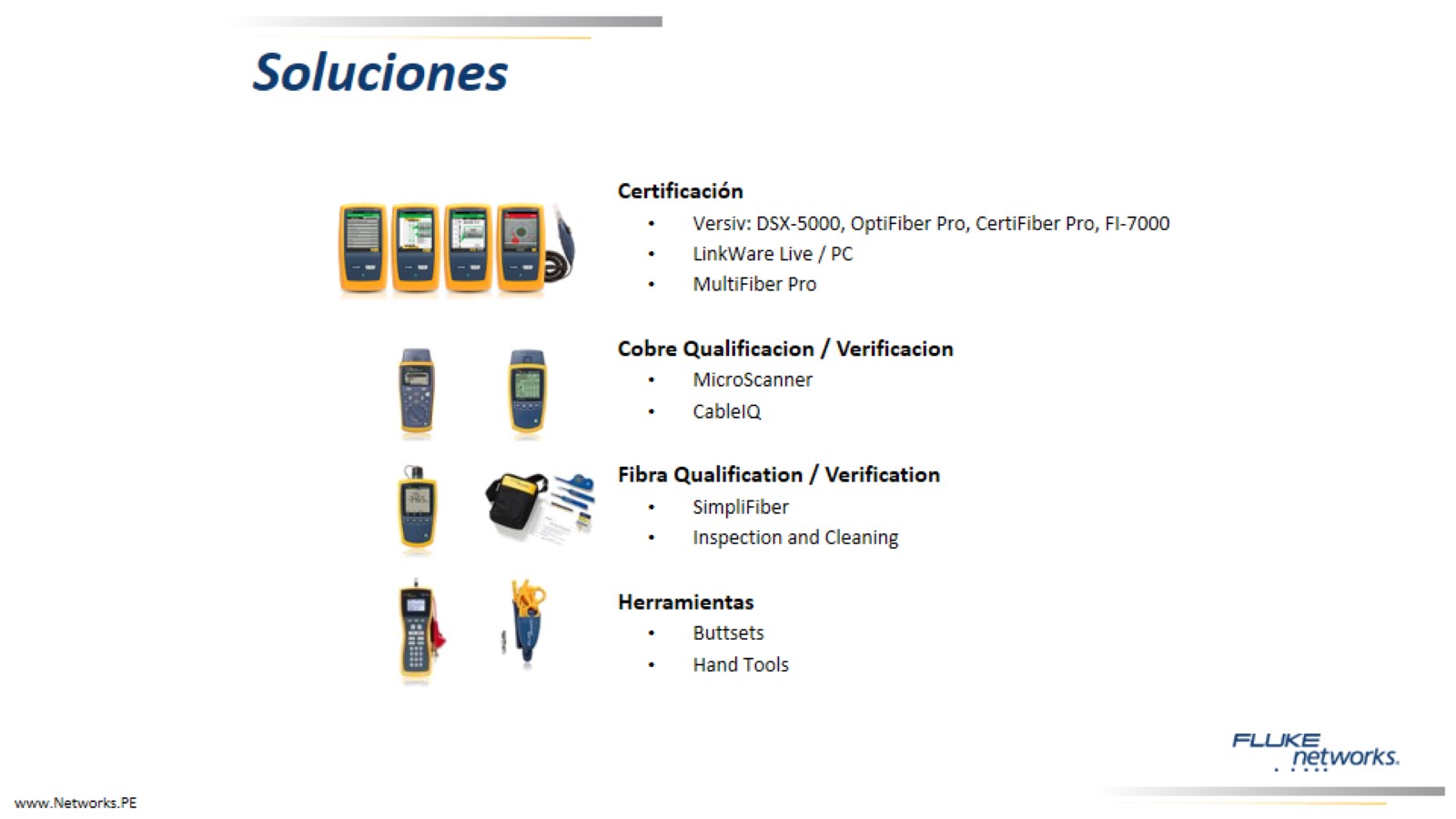 Soluciones
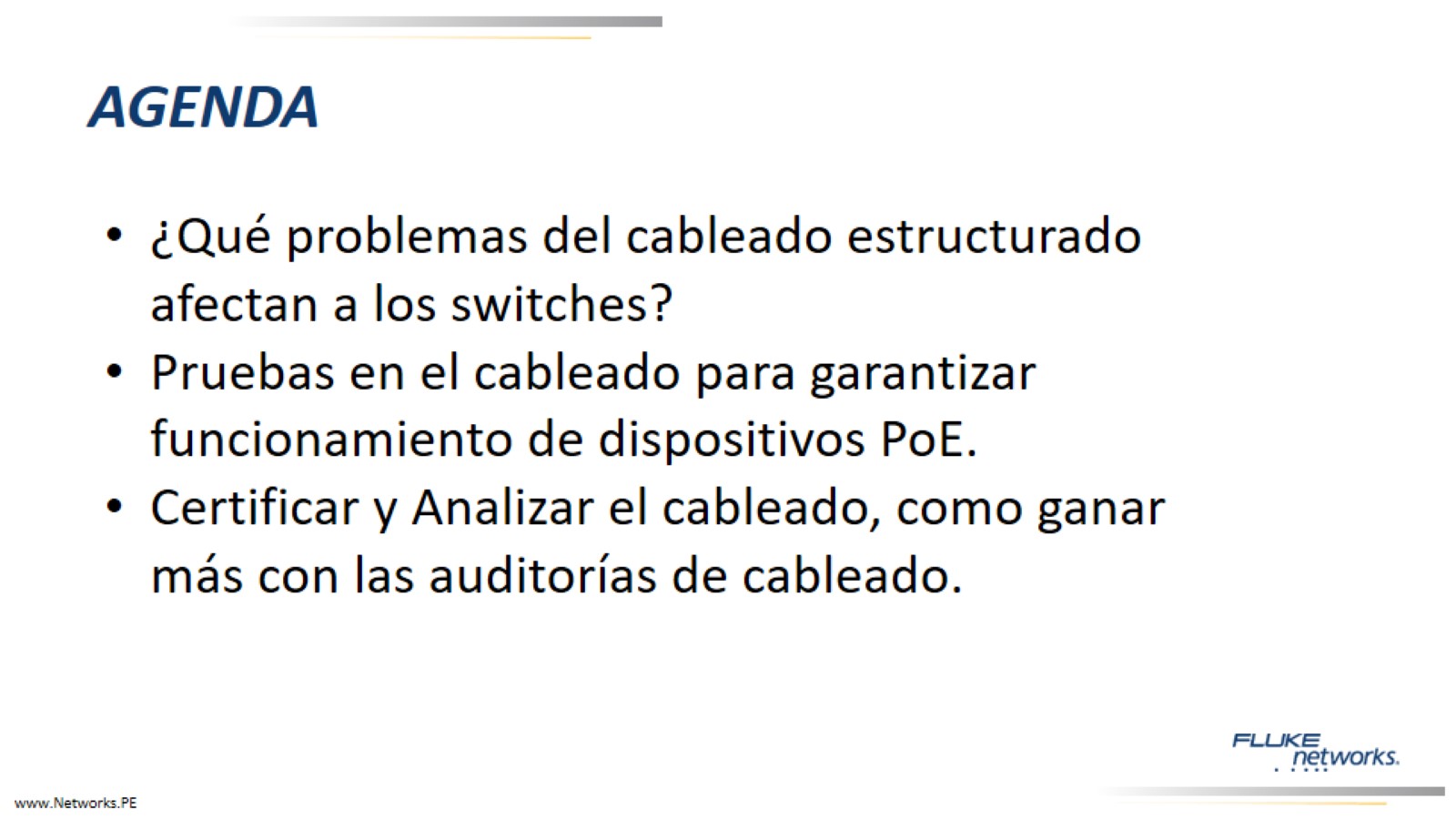 AGENDA
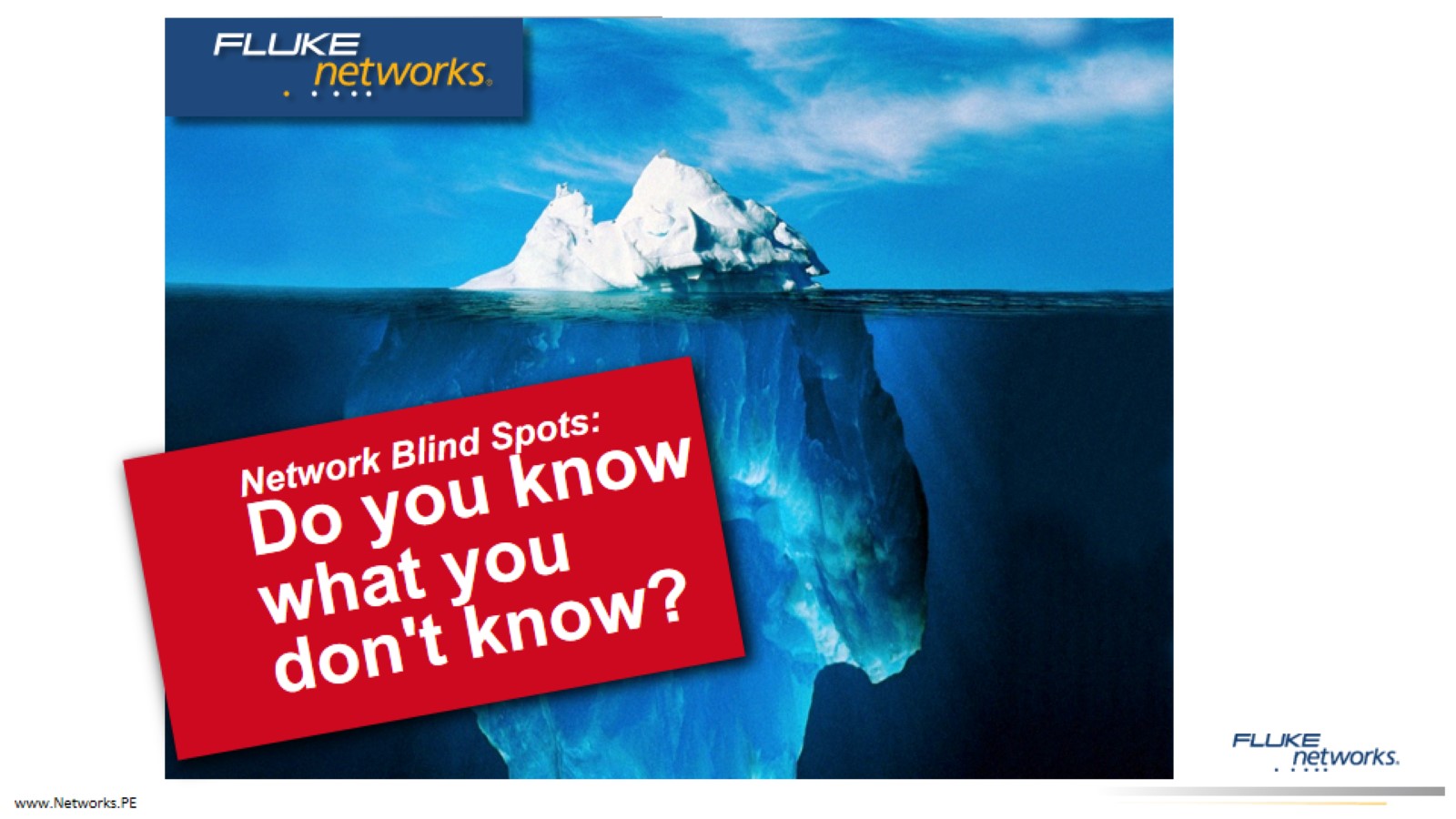 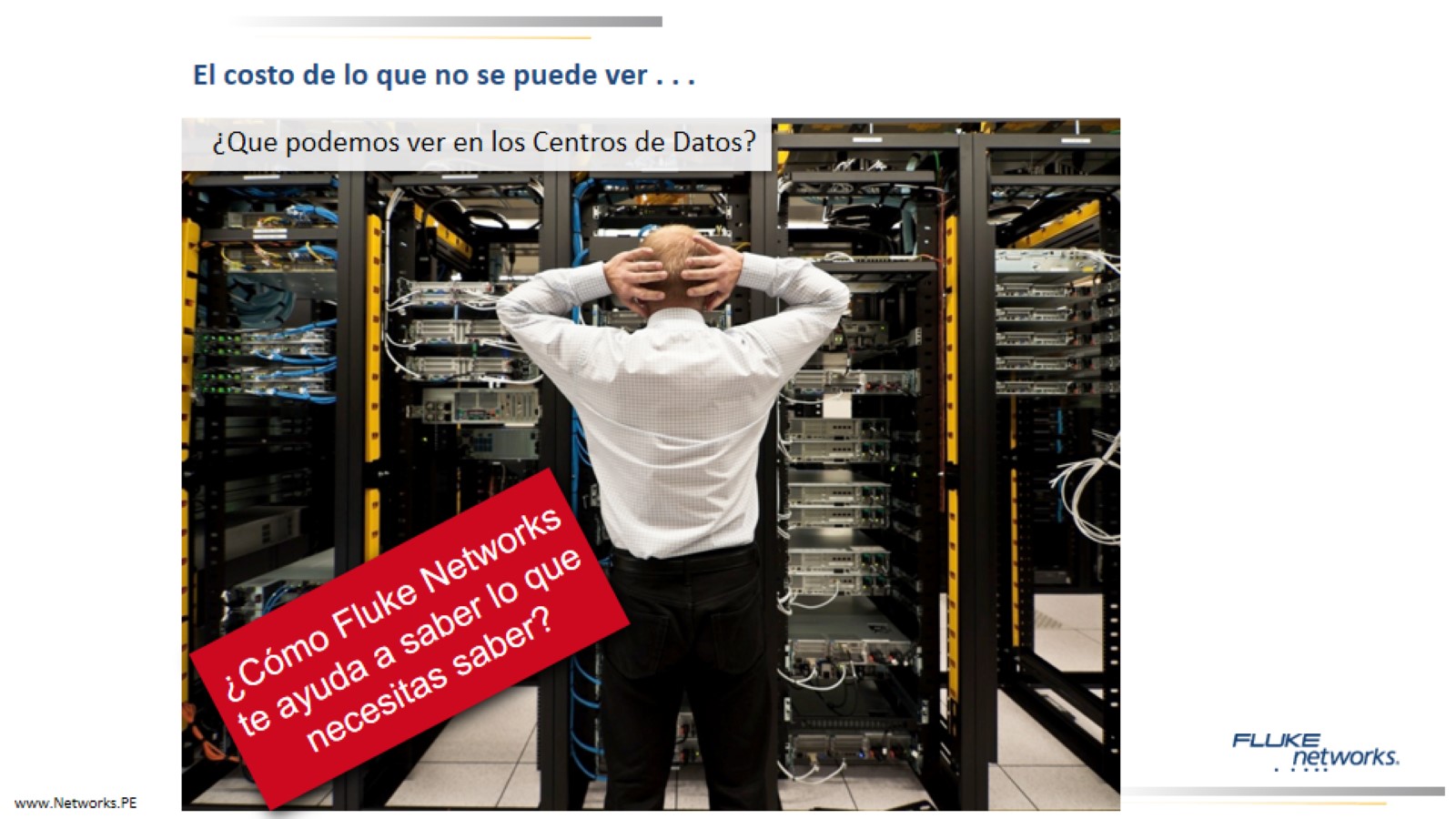 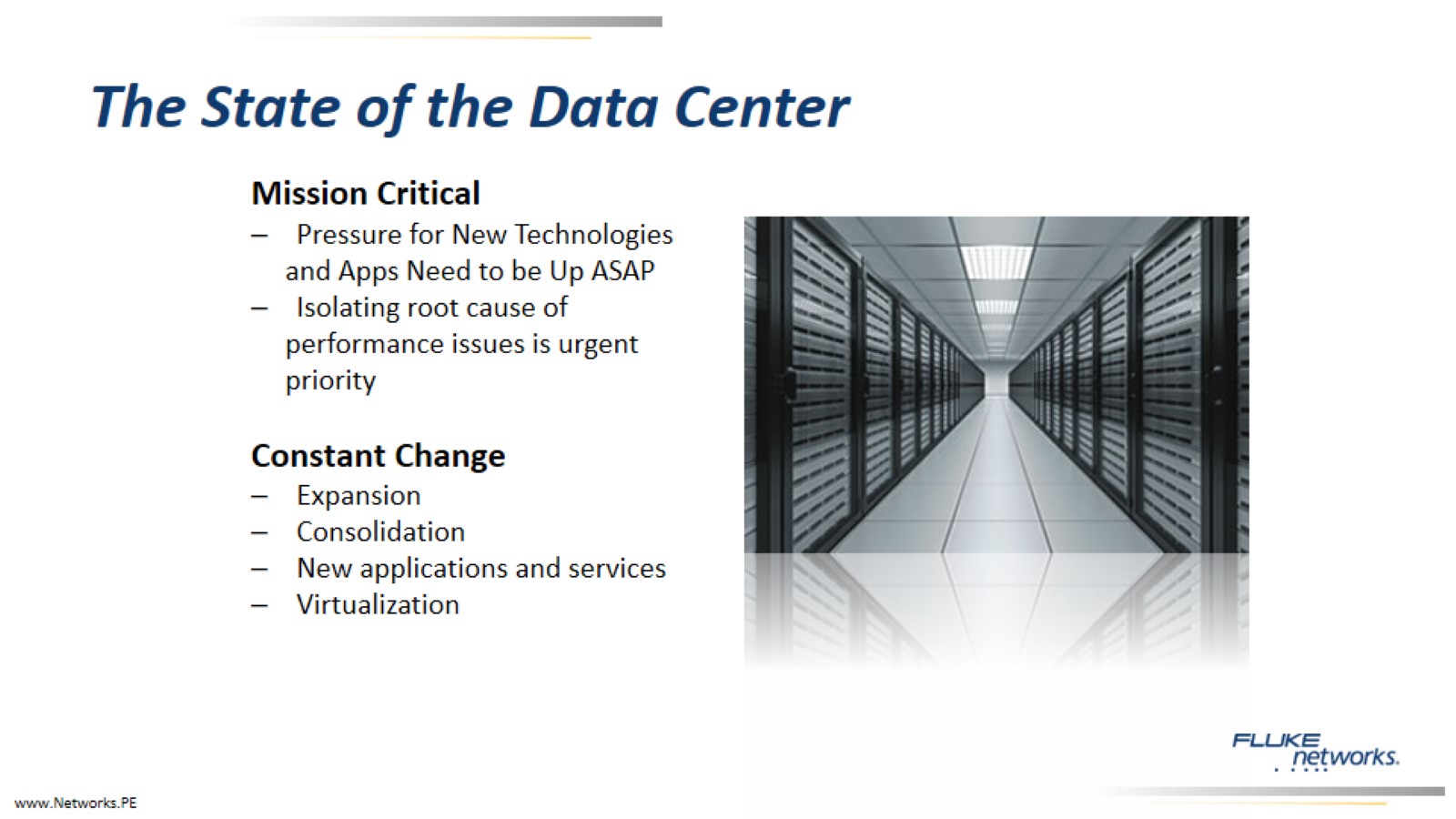 The State of the Data Center
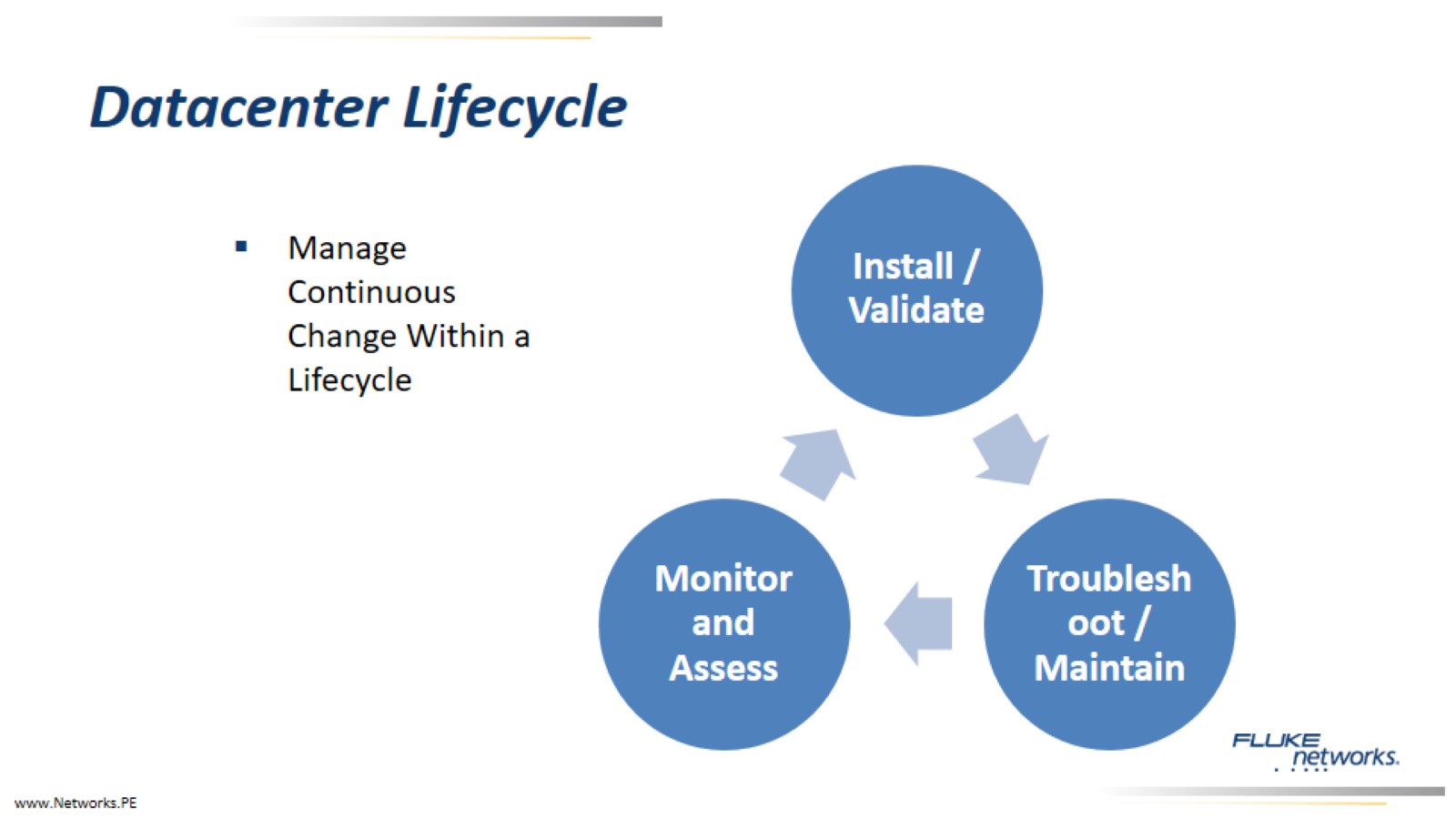 Datacenter Lifecycle
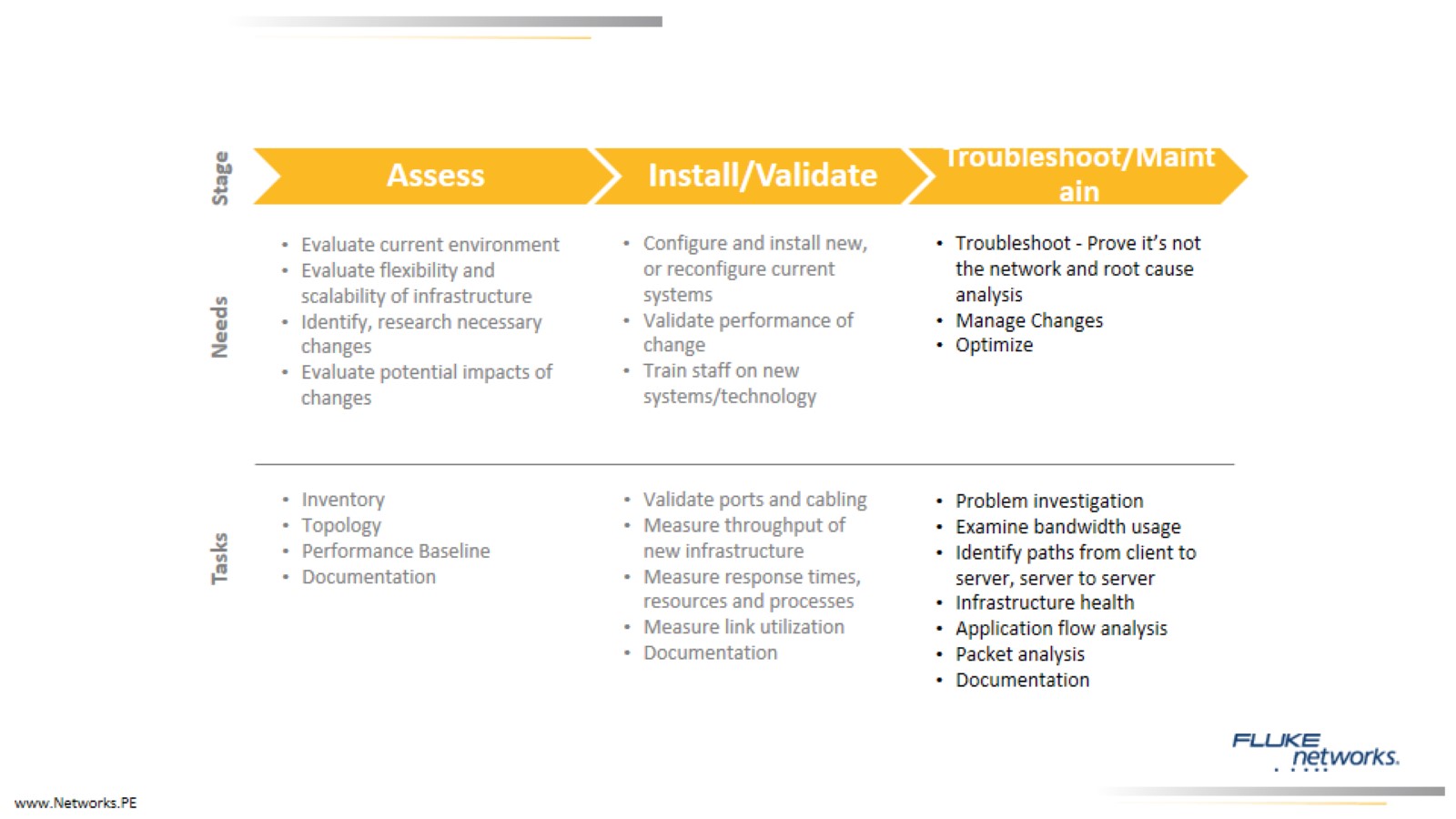 Data Center Project Lifecycle
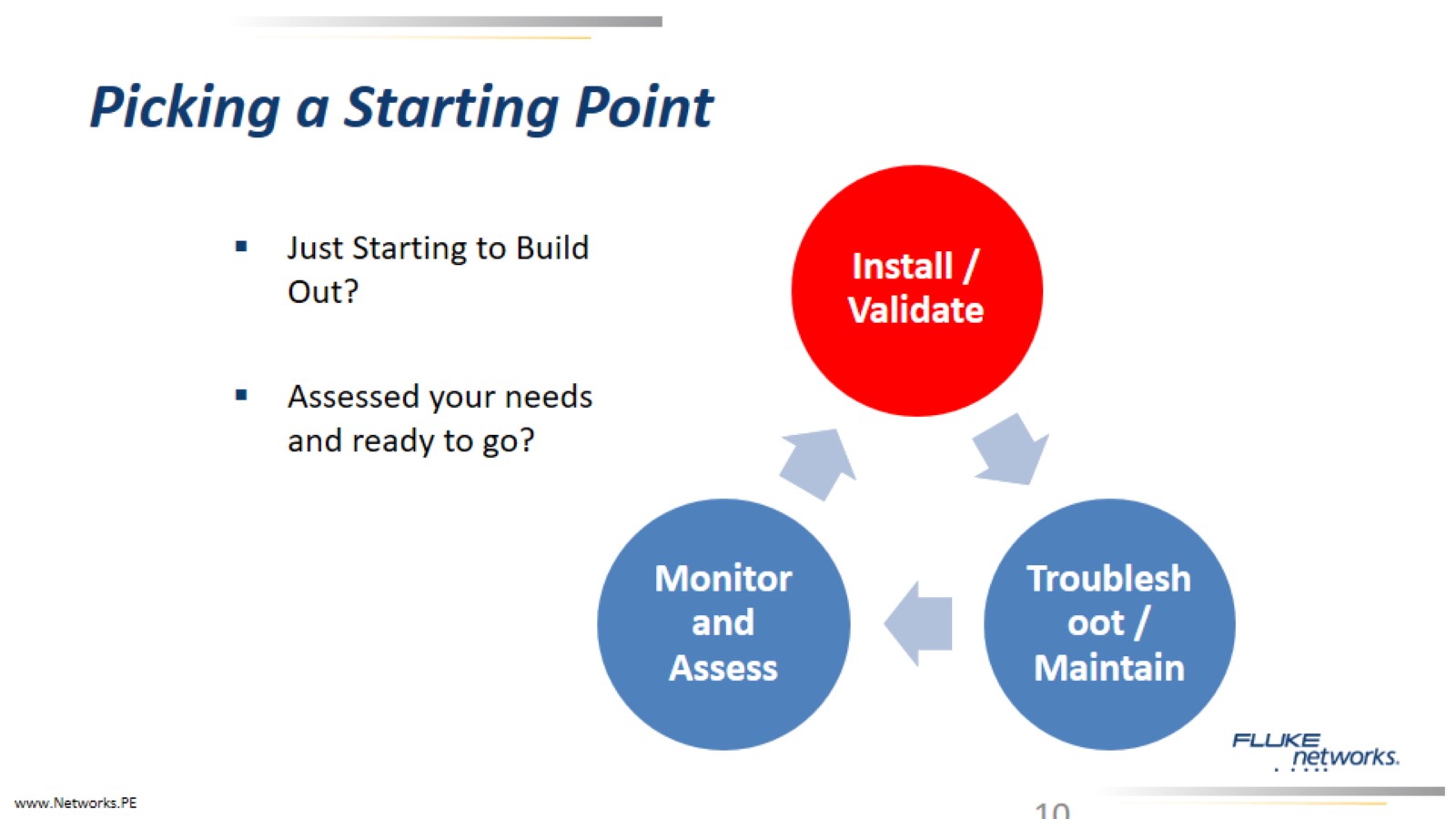 Picking a Starting Point
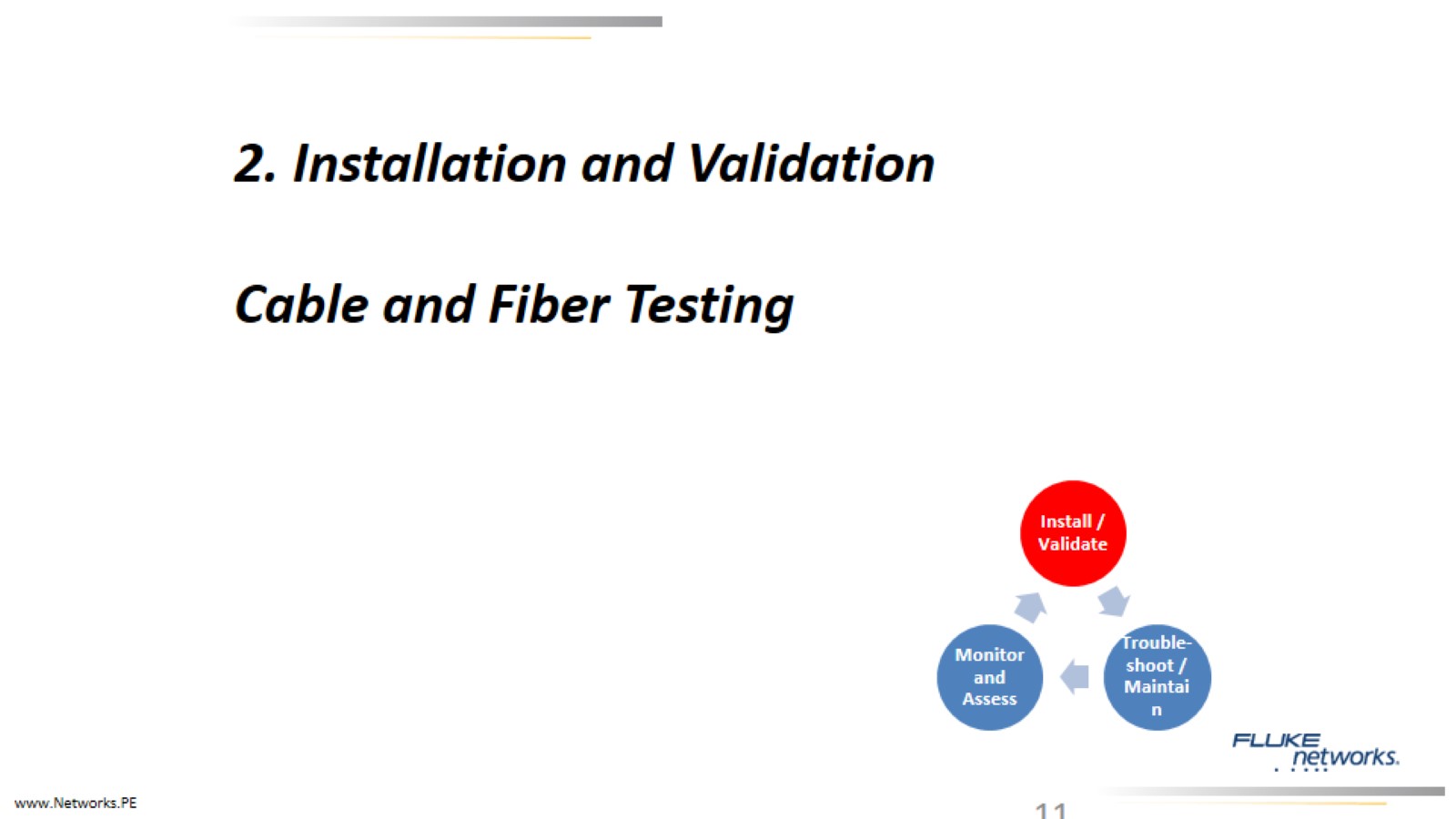 2. Installation and ValidationCable and Fiber Testing
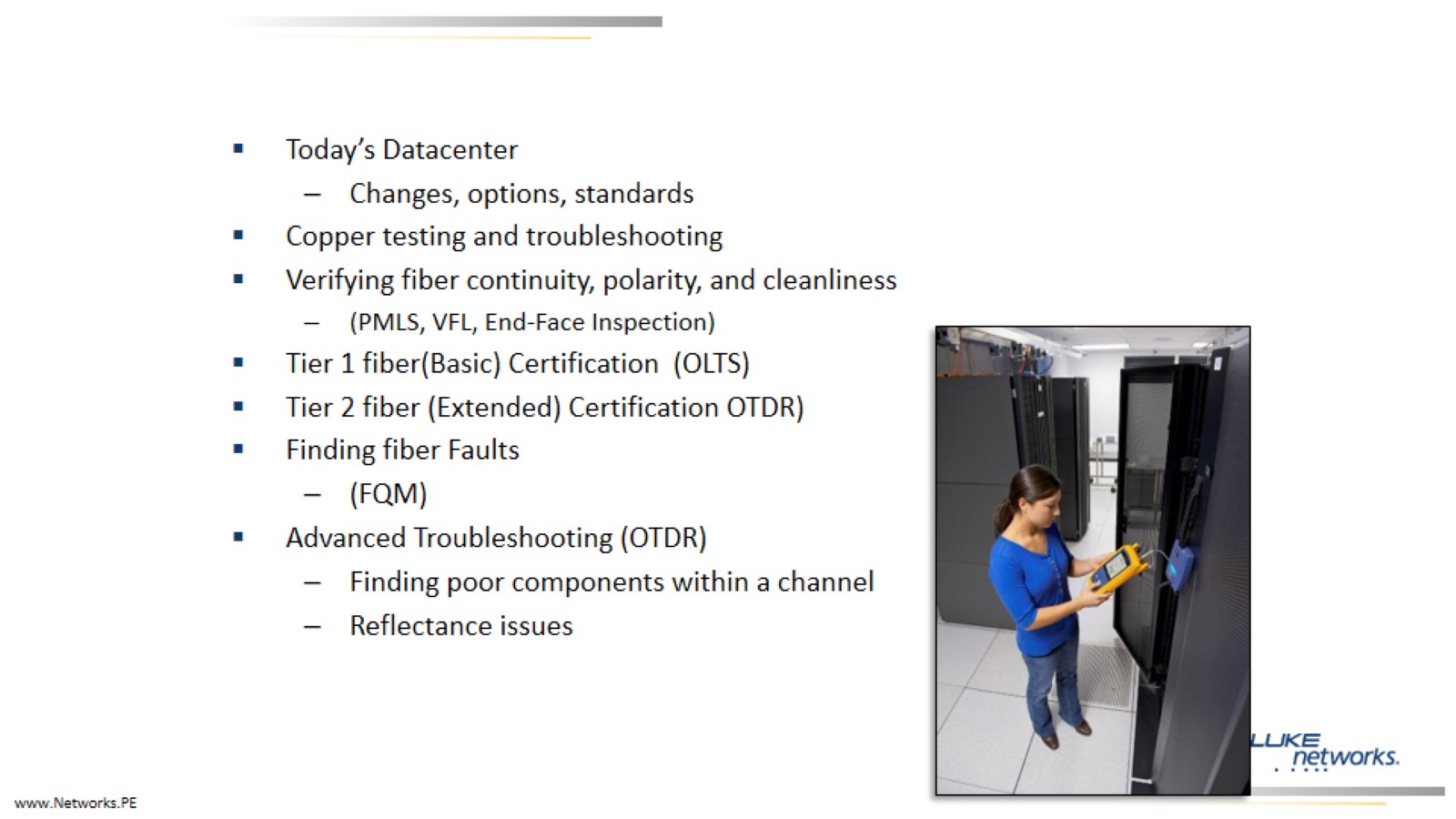 Agenda – Fiber/Copper Infrastructure Testing
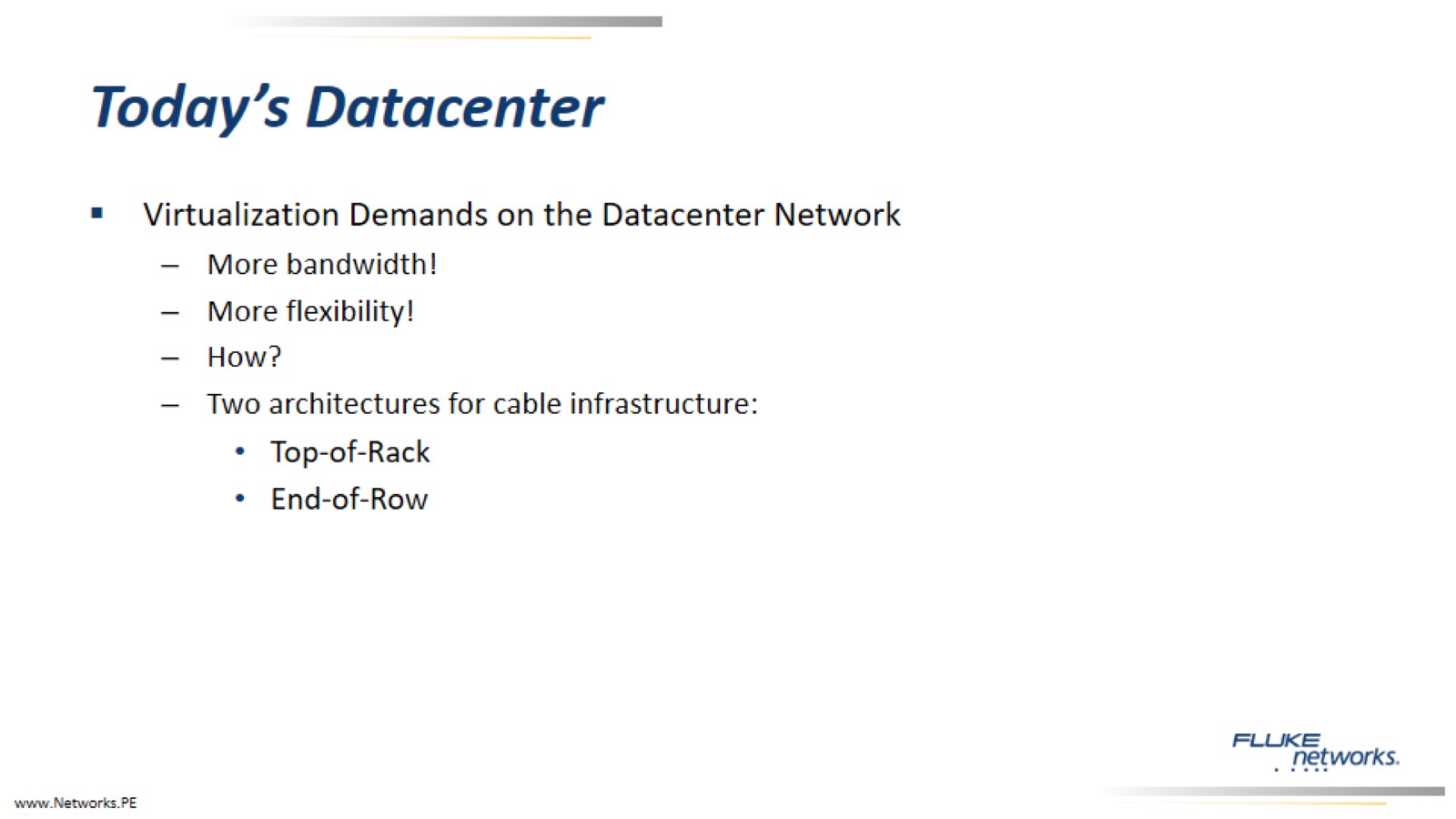 Today’s Datacenter
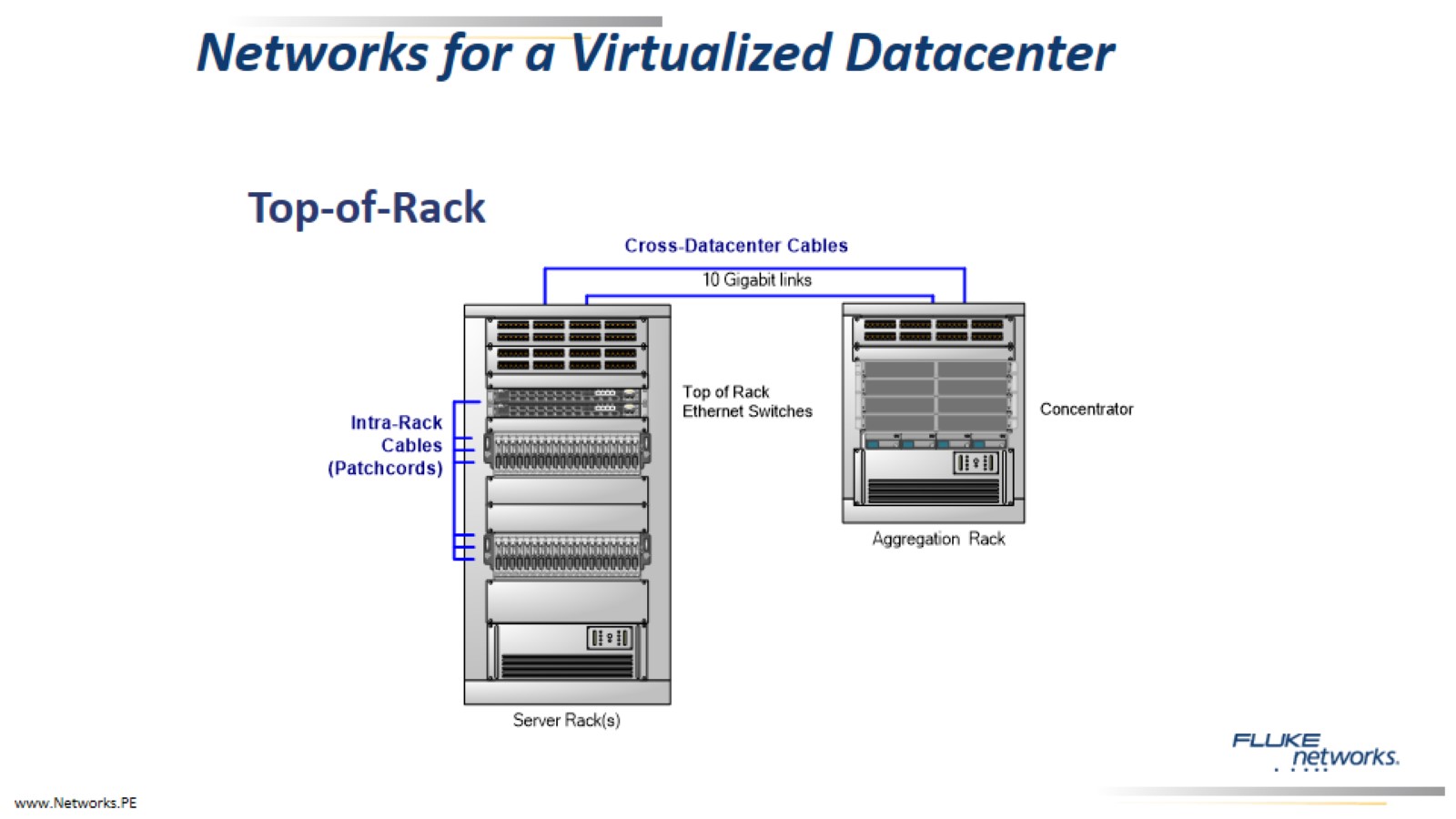 Networks for a Virtualized Datacenter
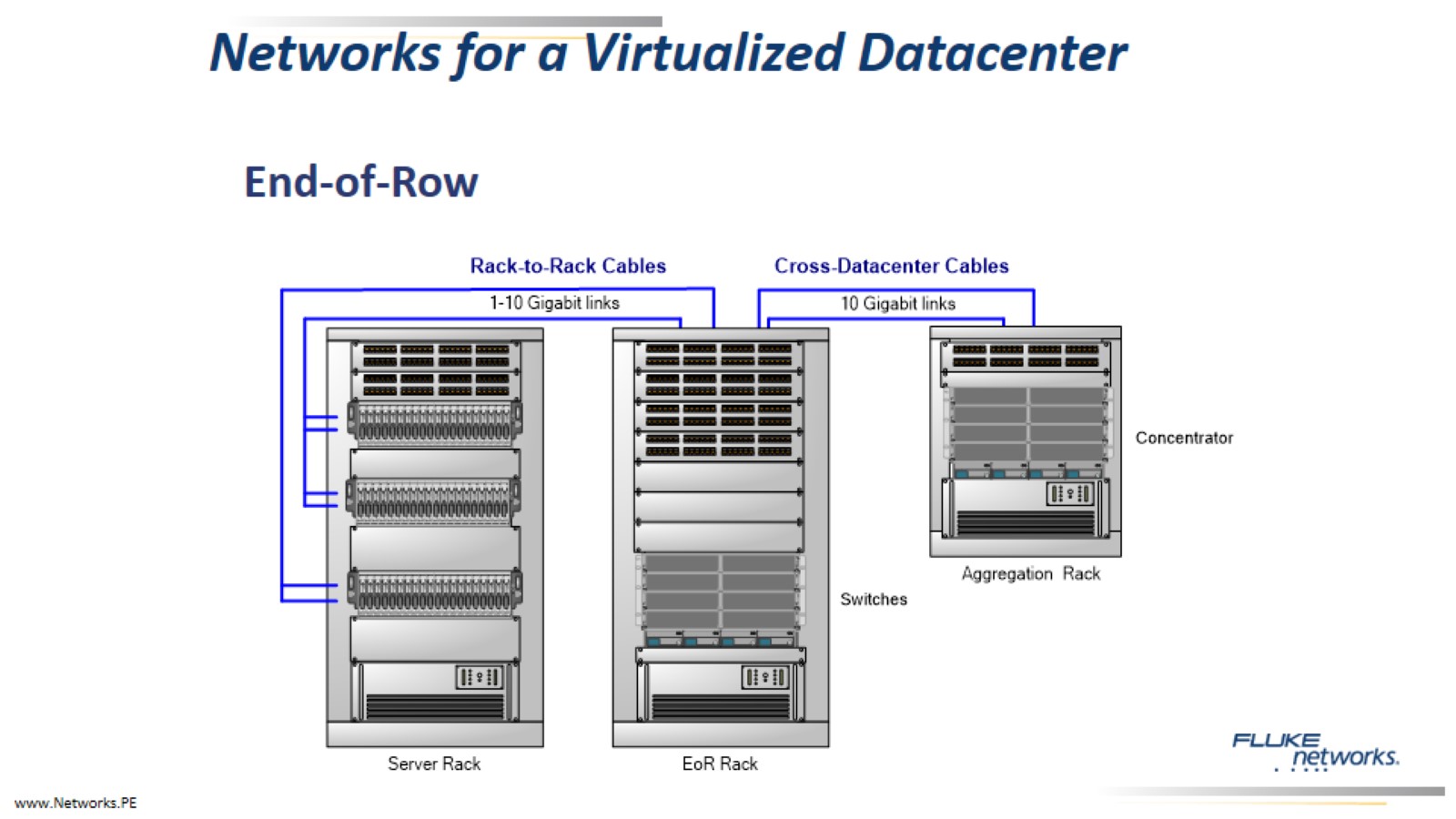 Networks for a Virtualized Datacenter
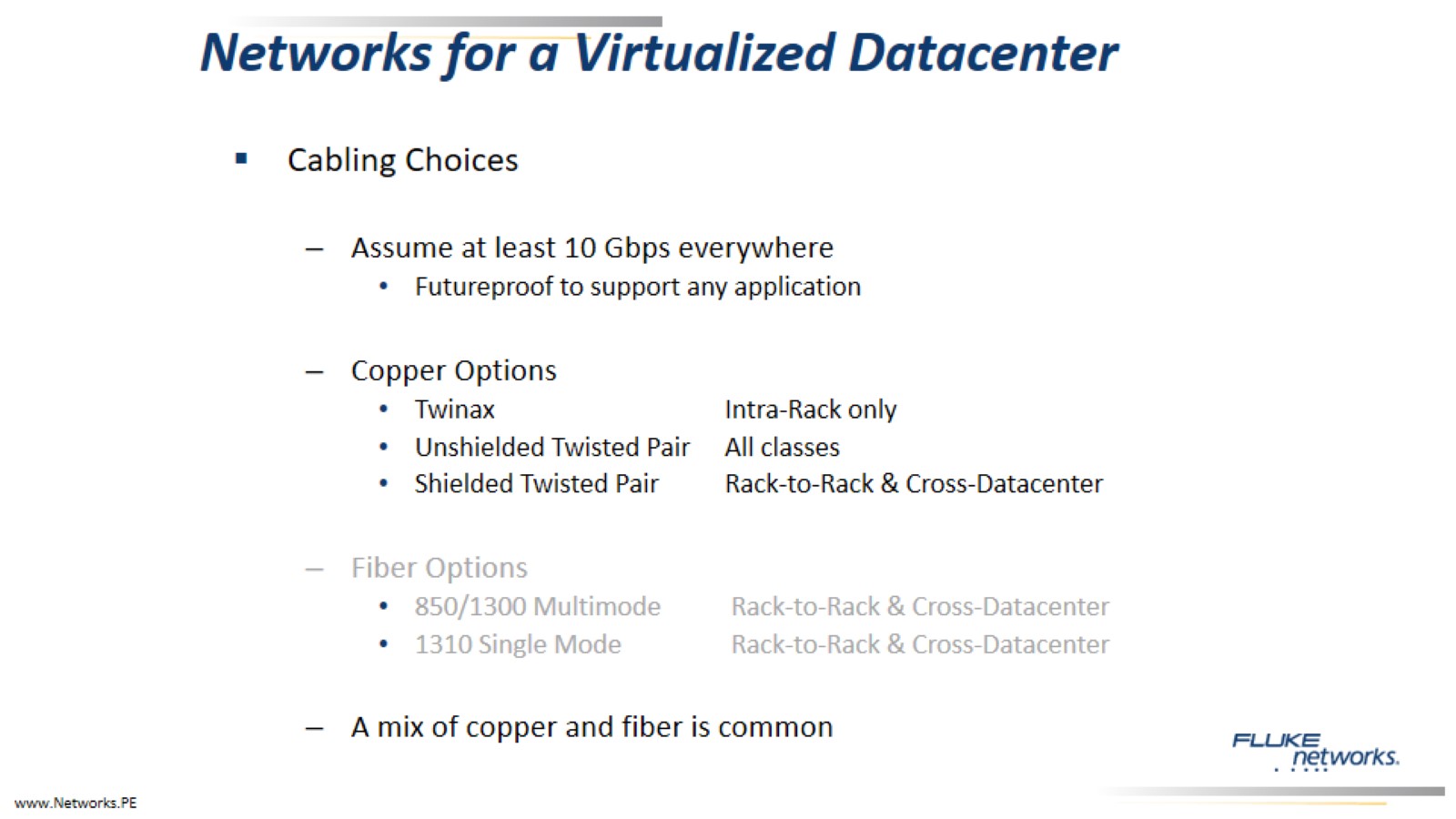 Networks for a Virtualized Datacenter
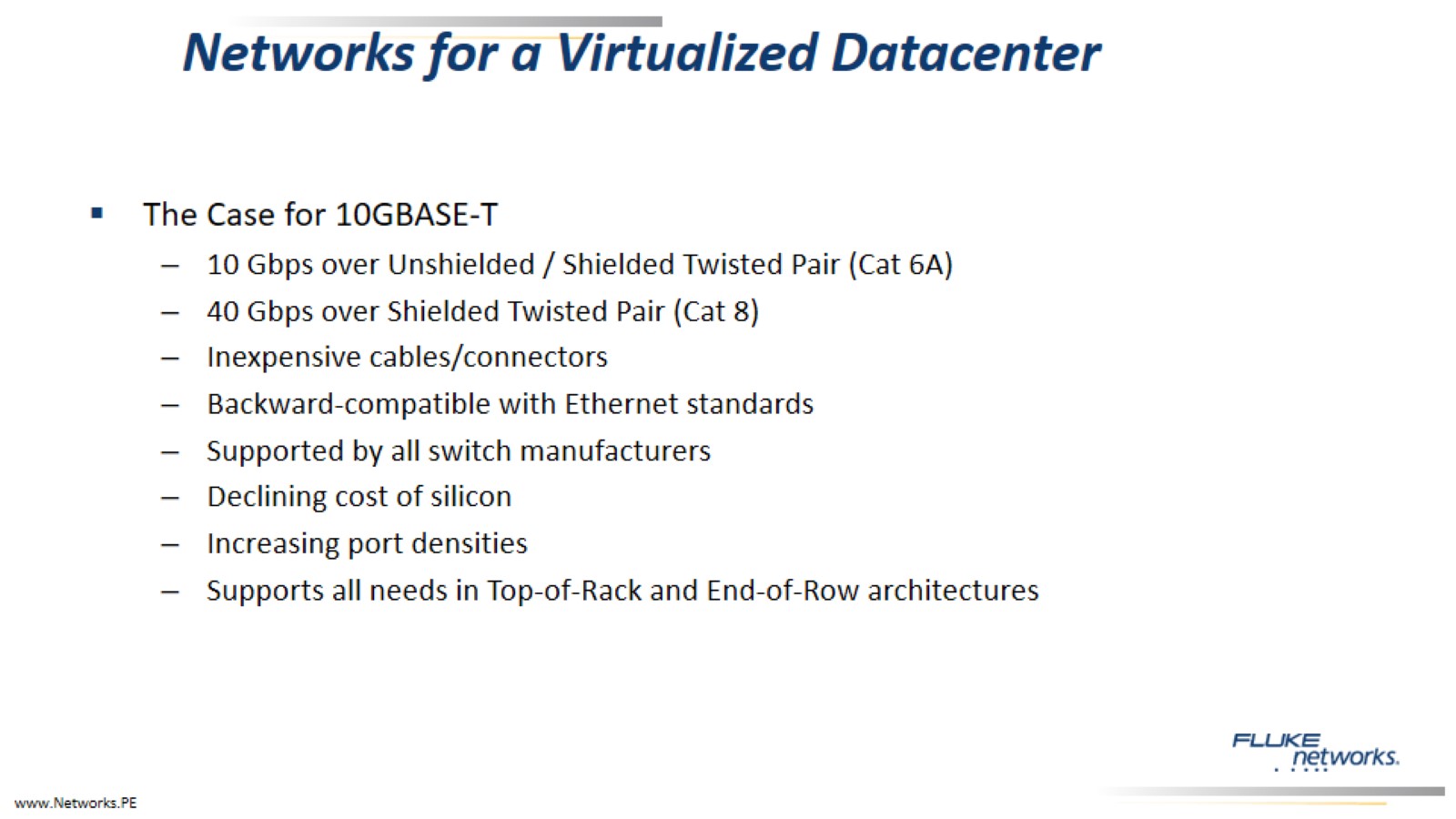 Networks for a Virtualized Datacenter
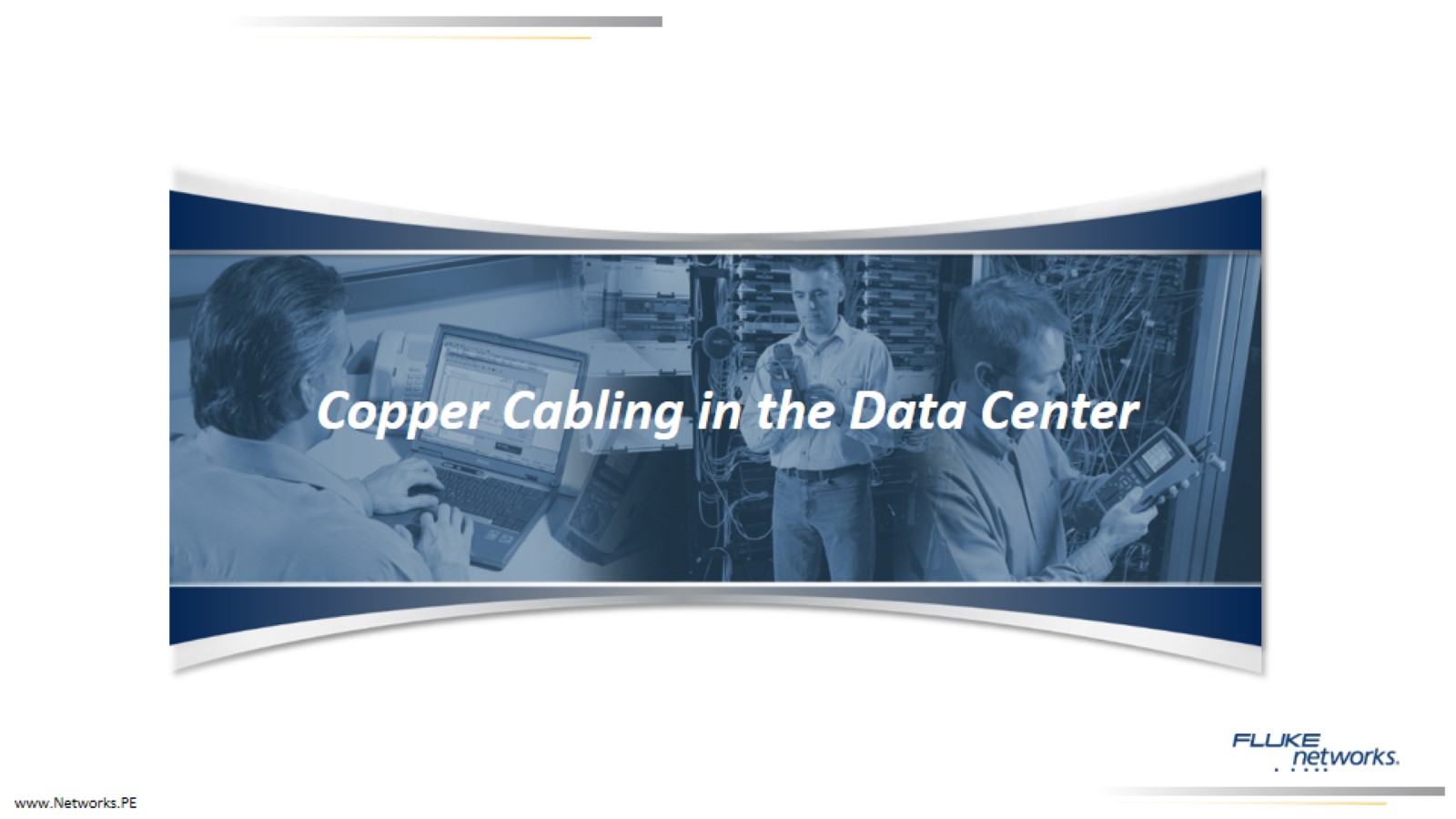 Copper Cabling in the Data Center
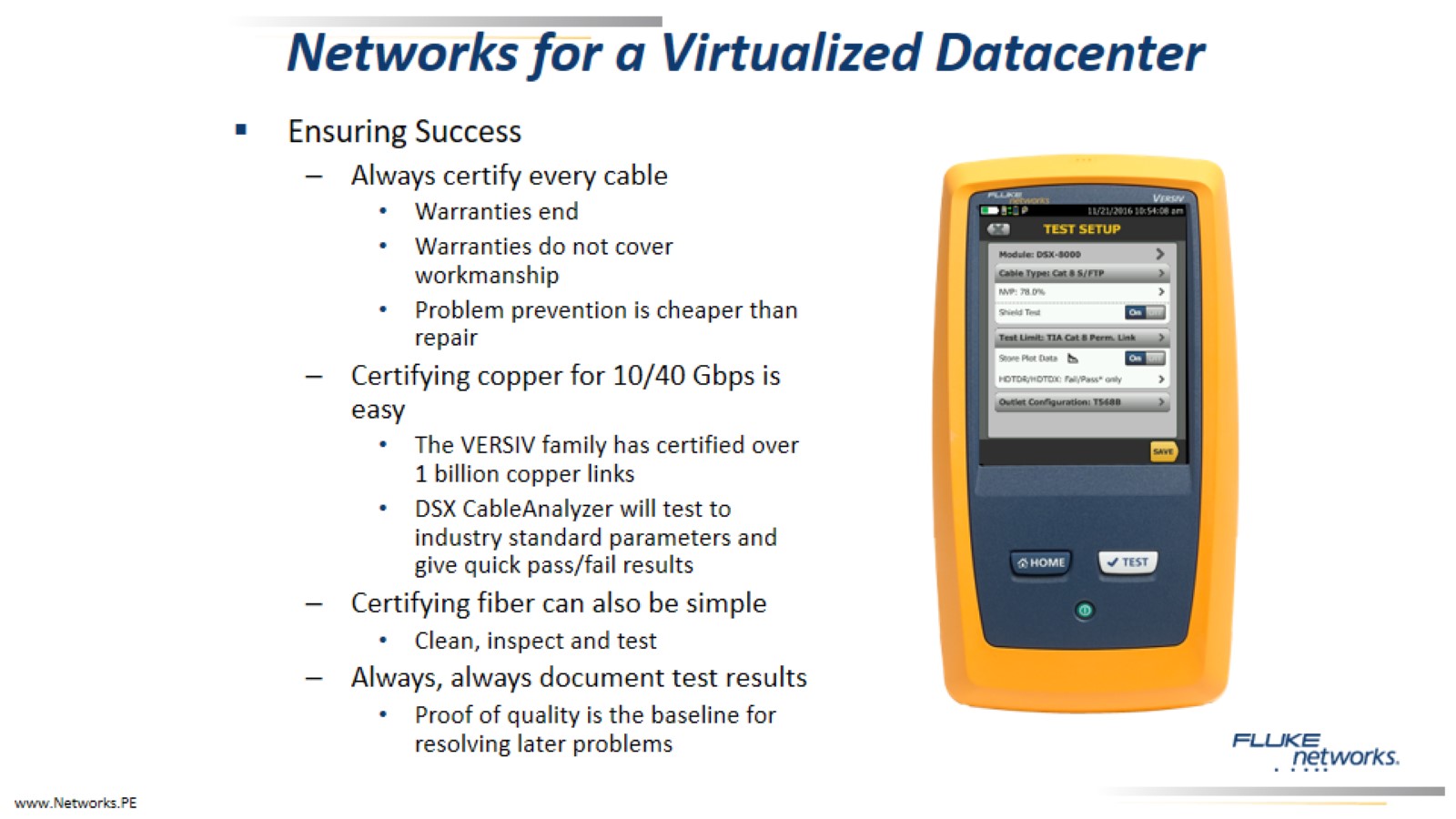 Networks for a Virtualized Datacenter
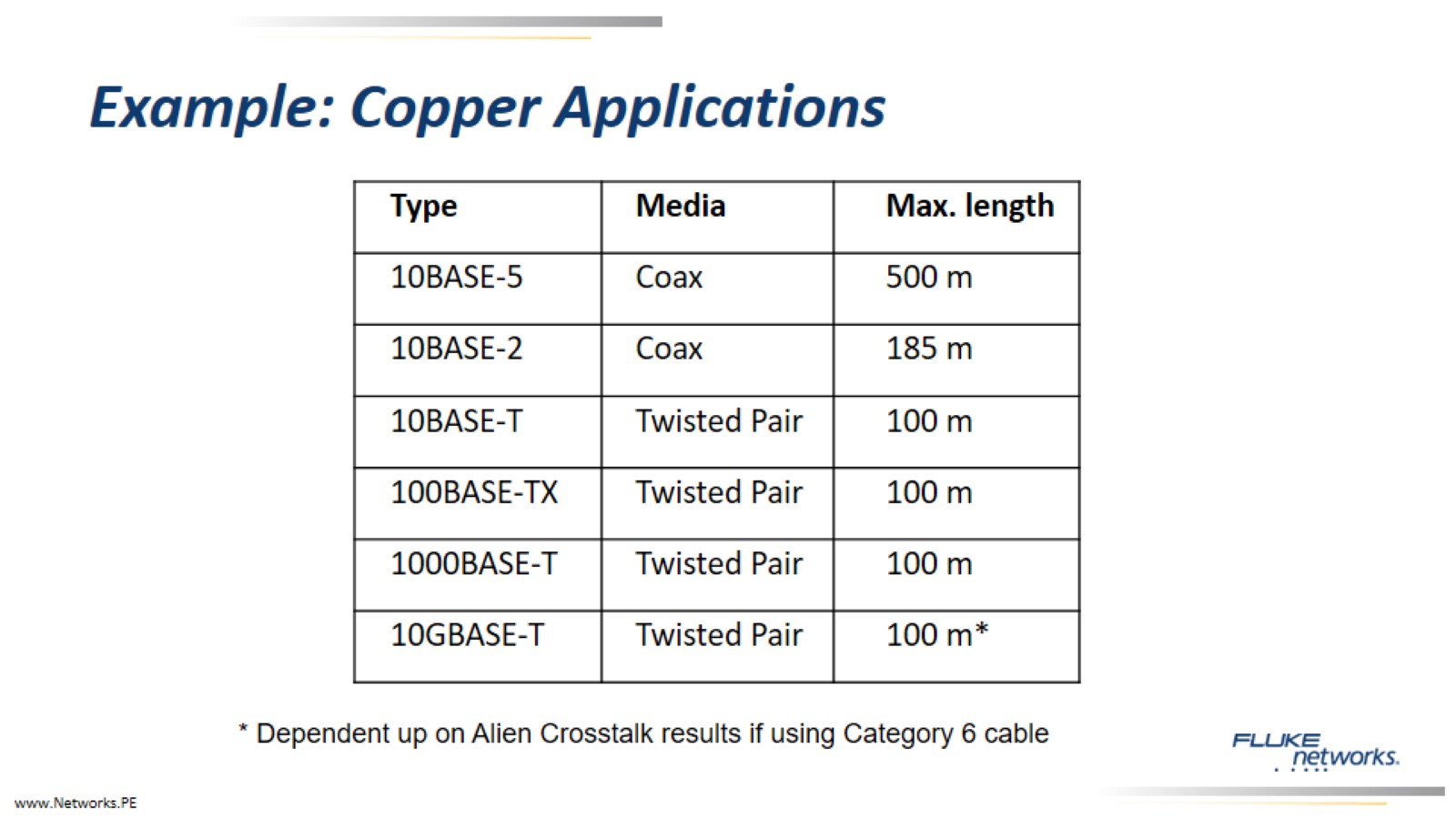 Example: Copper Applications
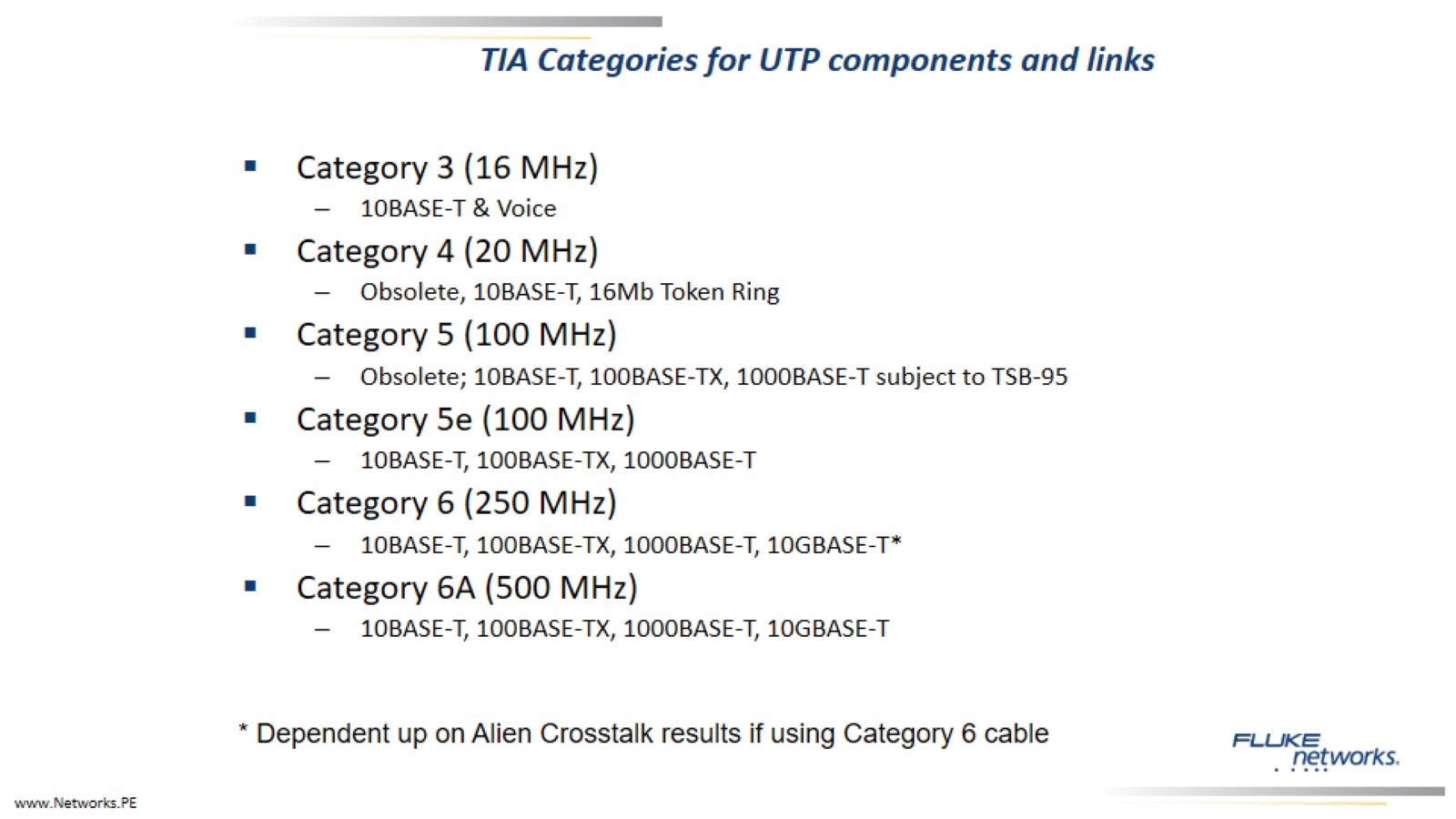 TIA Categories for UTP components and links
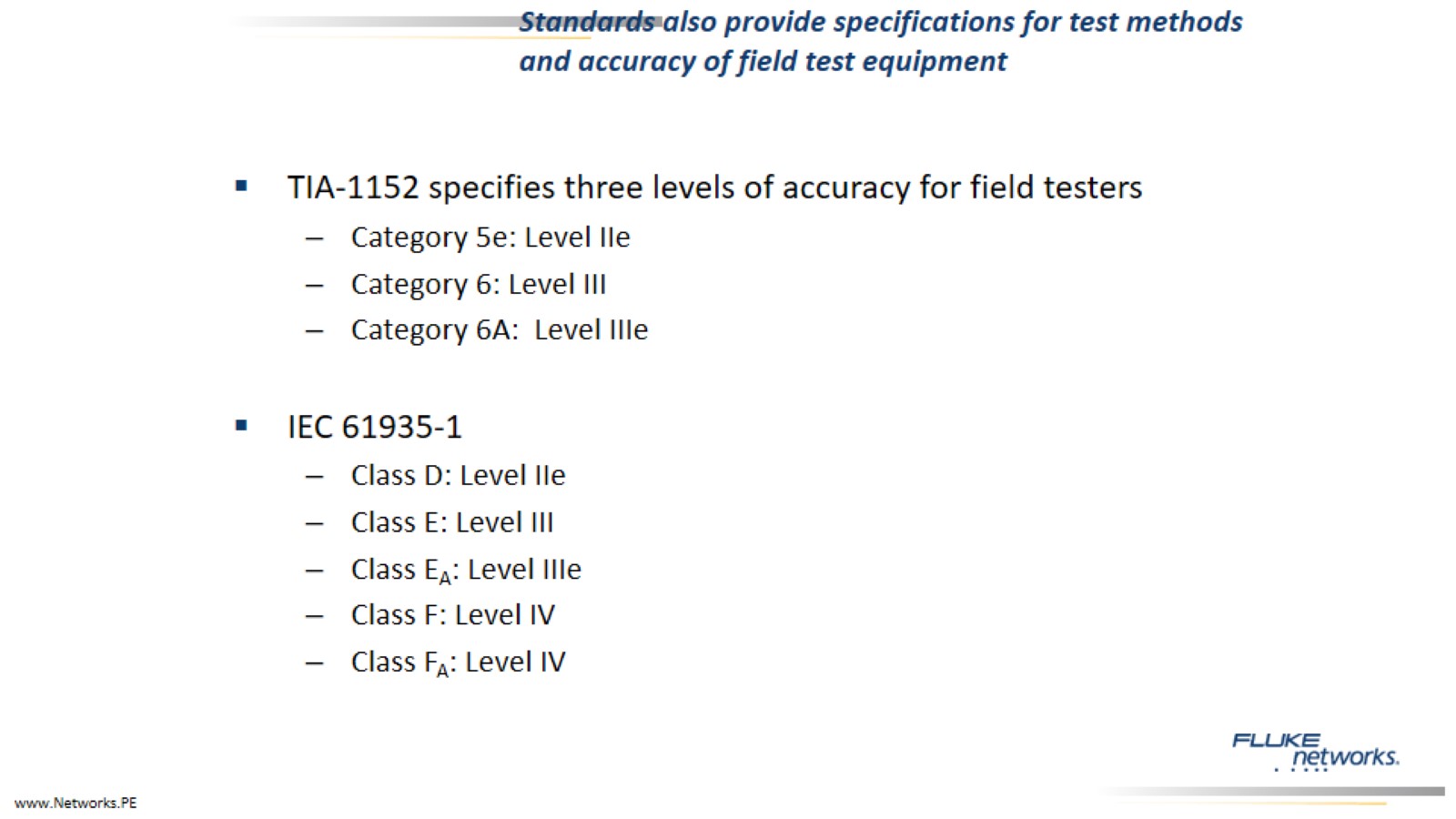 Standards also provide specifications for test methods and accuracy of field test equipment
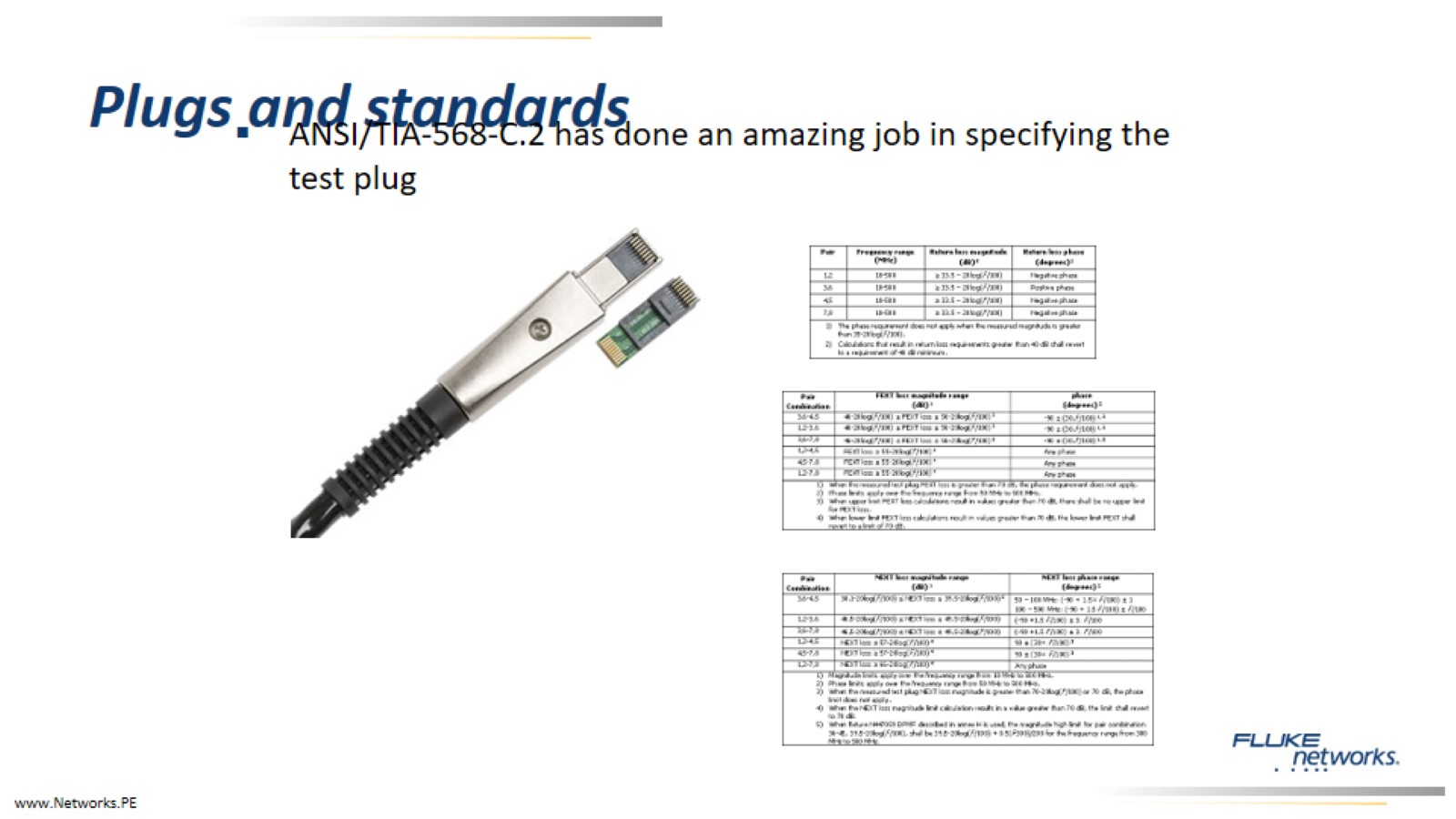 Plugs and standards
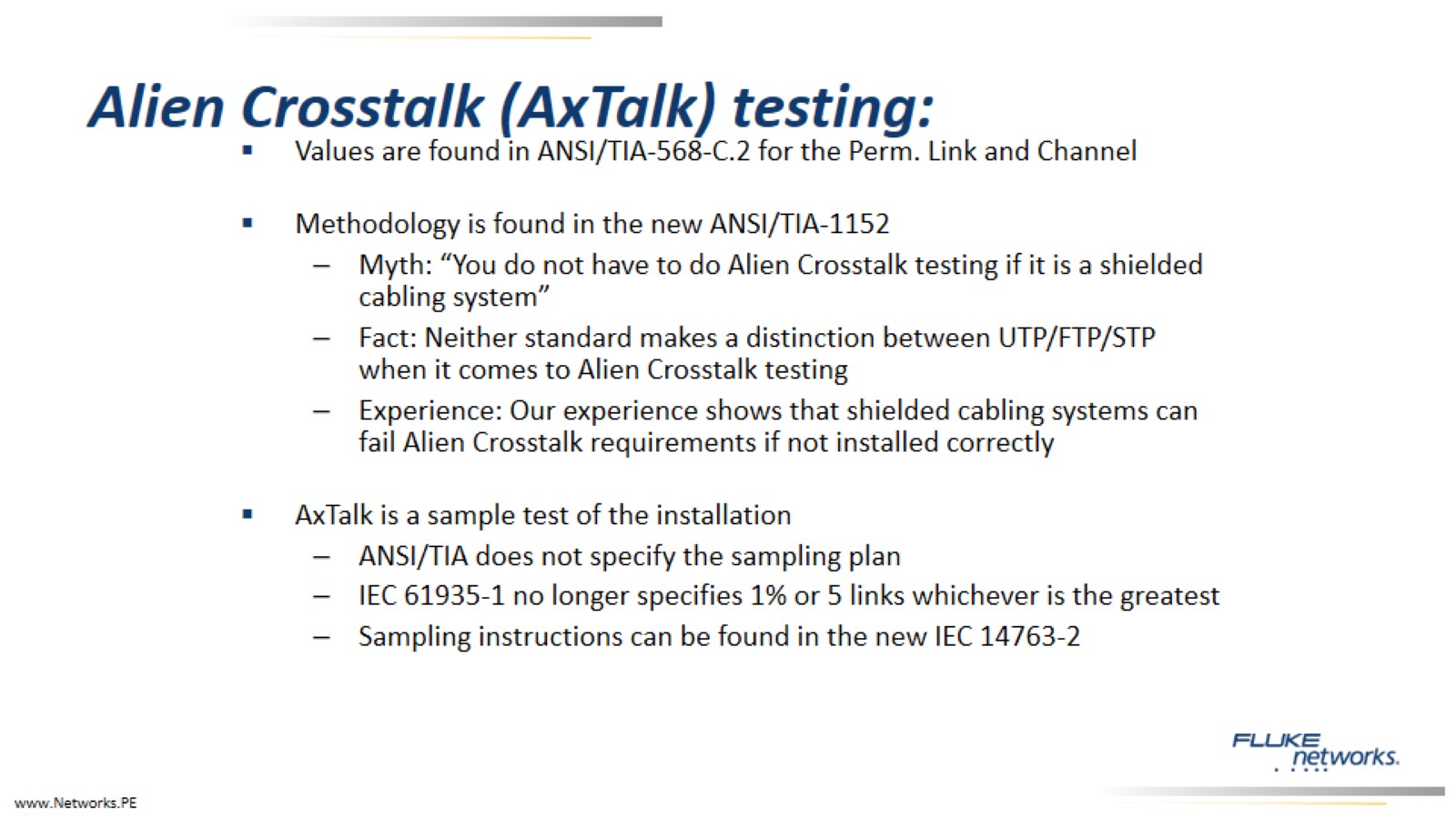 Alien Crosstalk (AxTalk) testing:
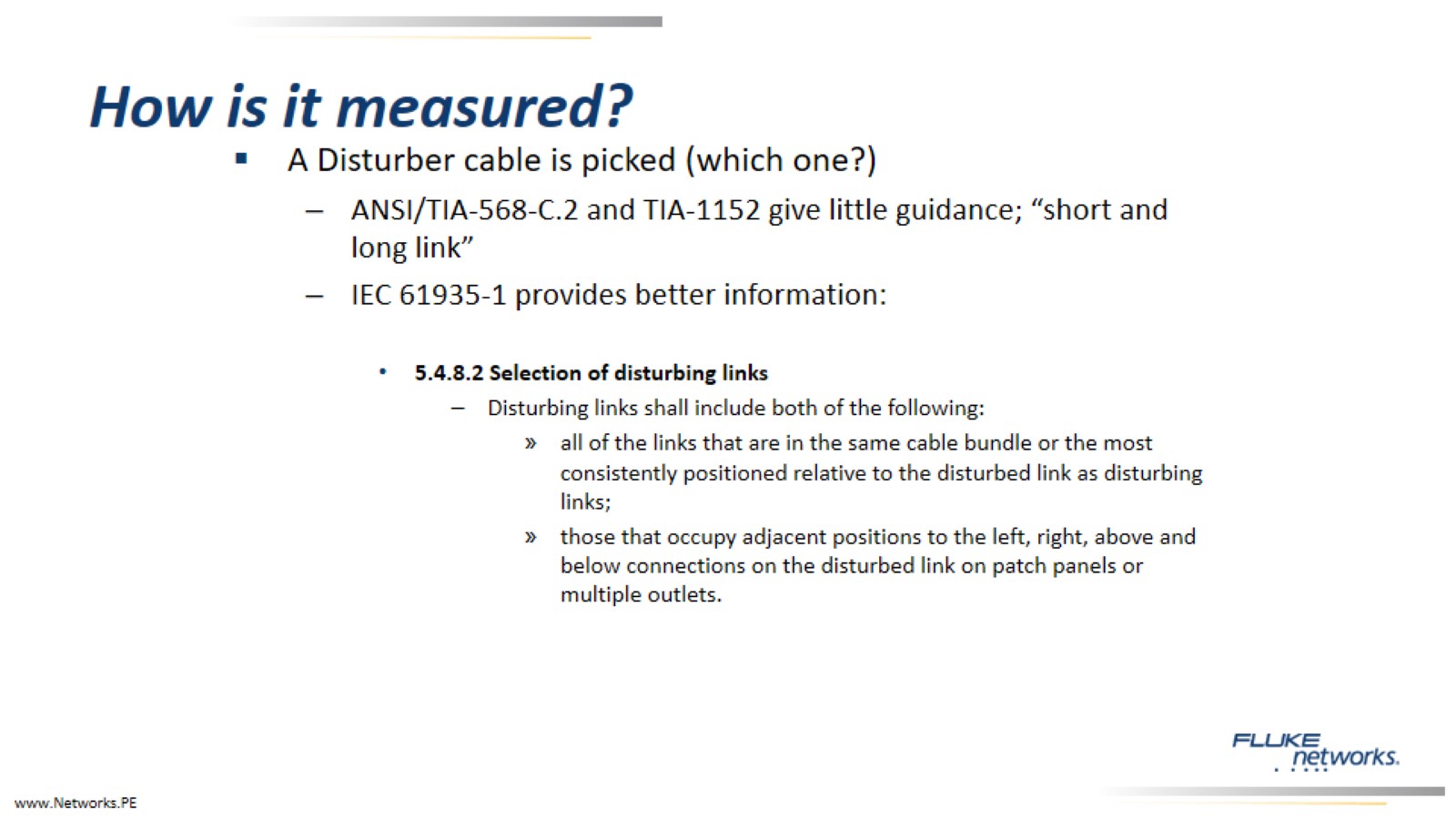 How is it measured?
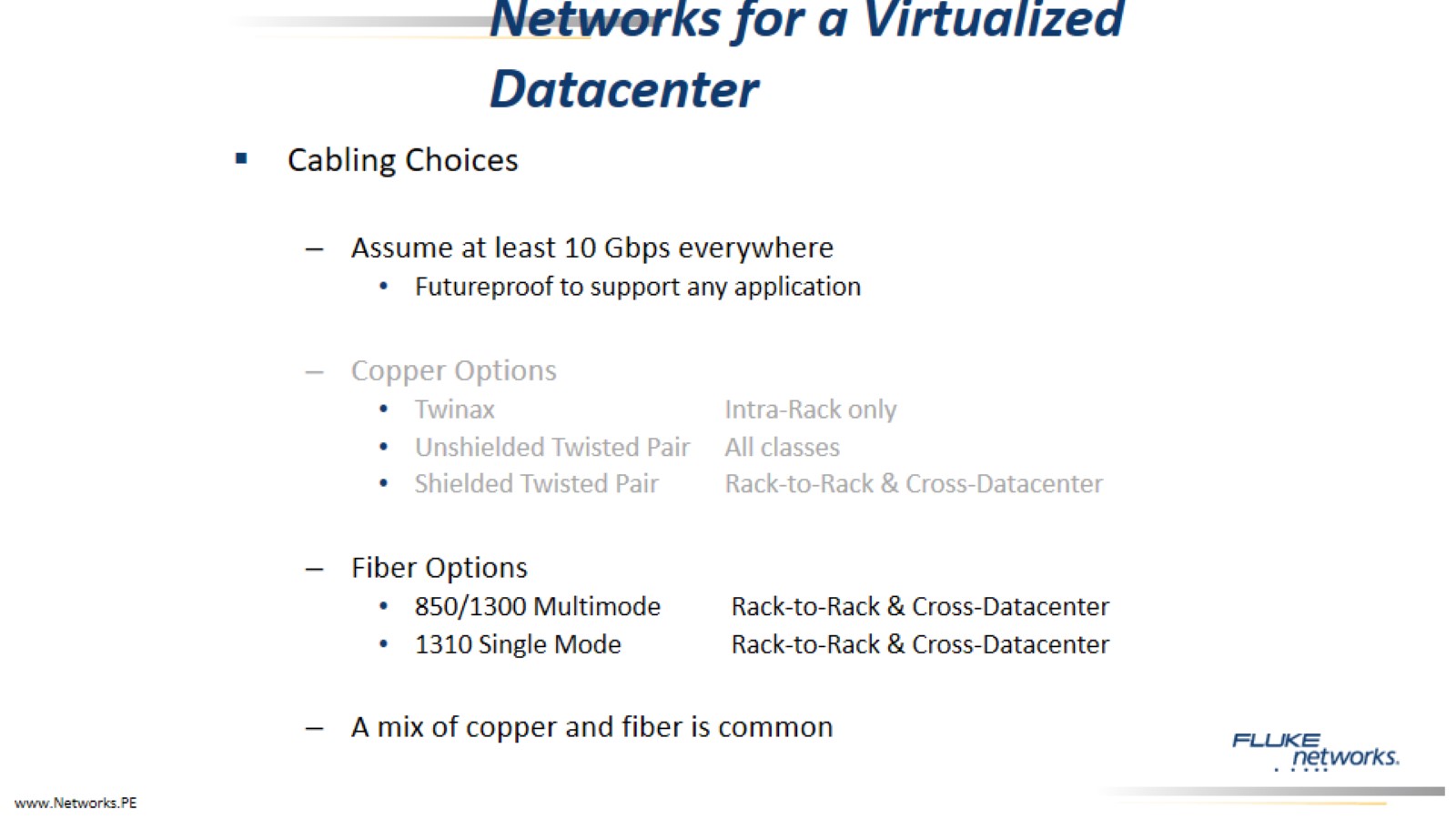 Networks for a Virtualized Datacenter
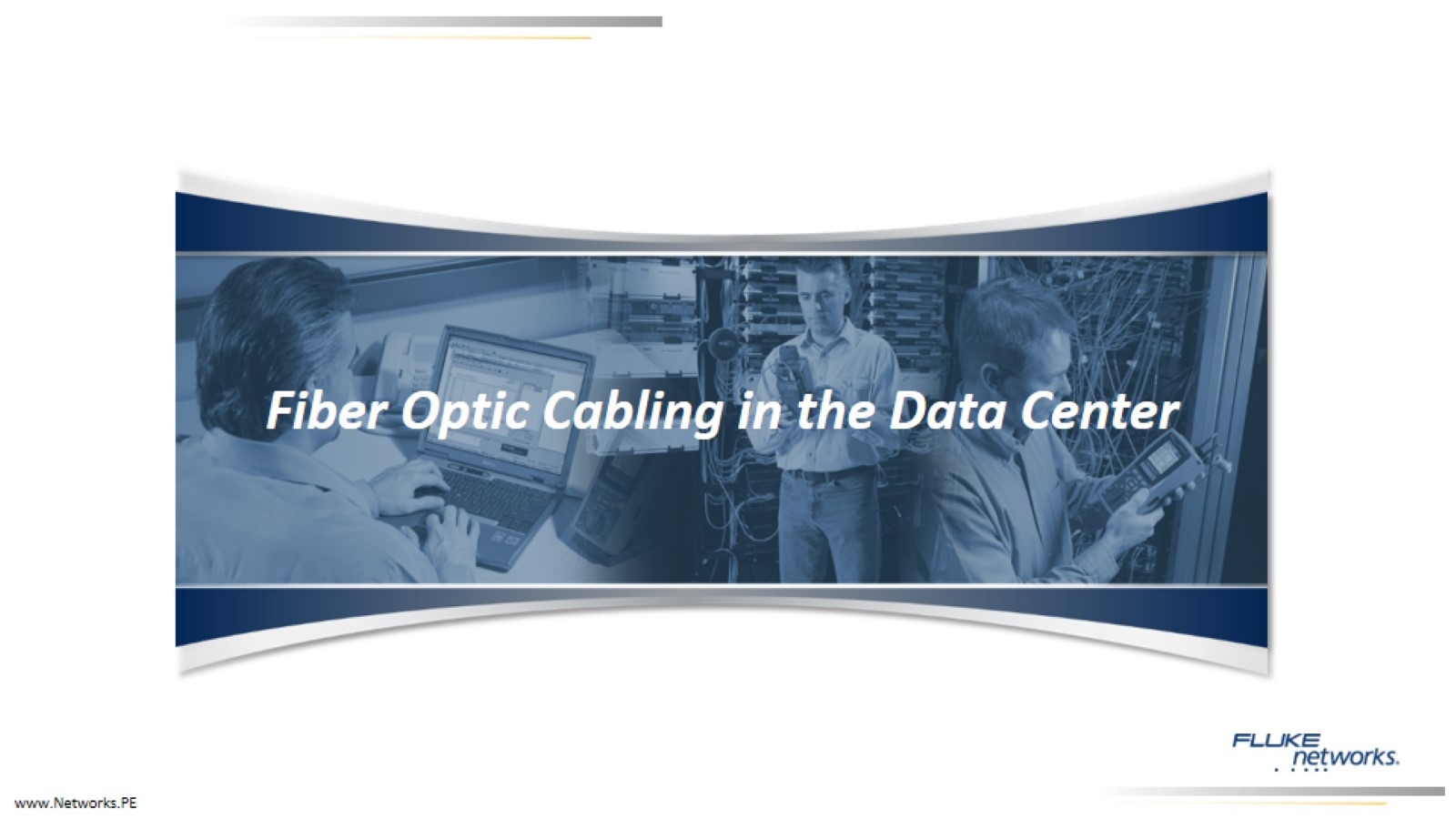 Fiber Optic Cabling in the Data Center
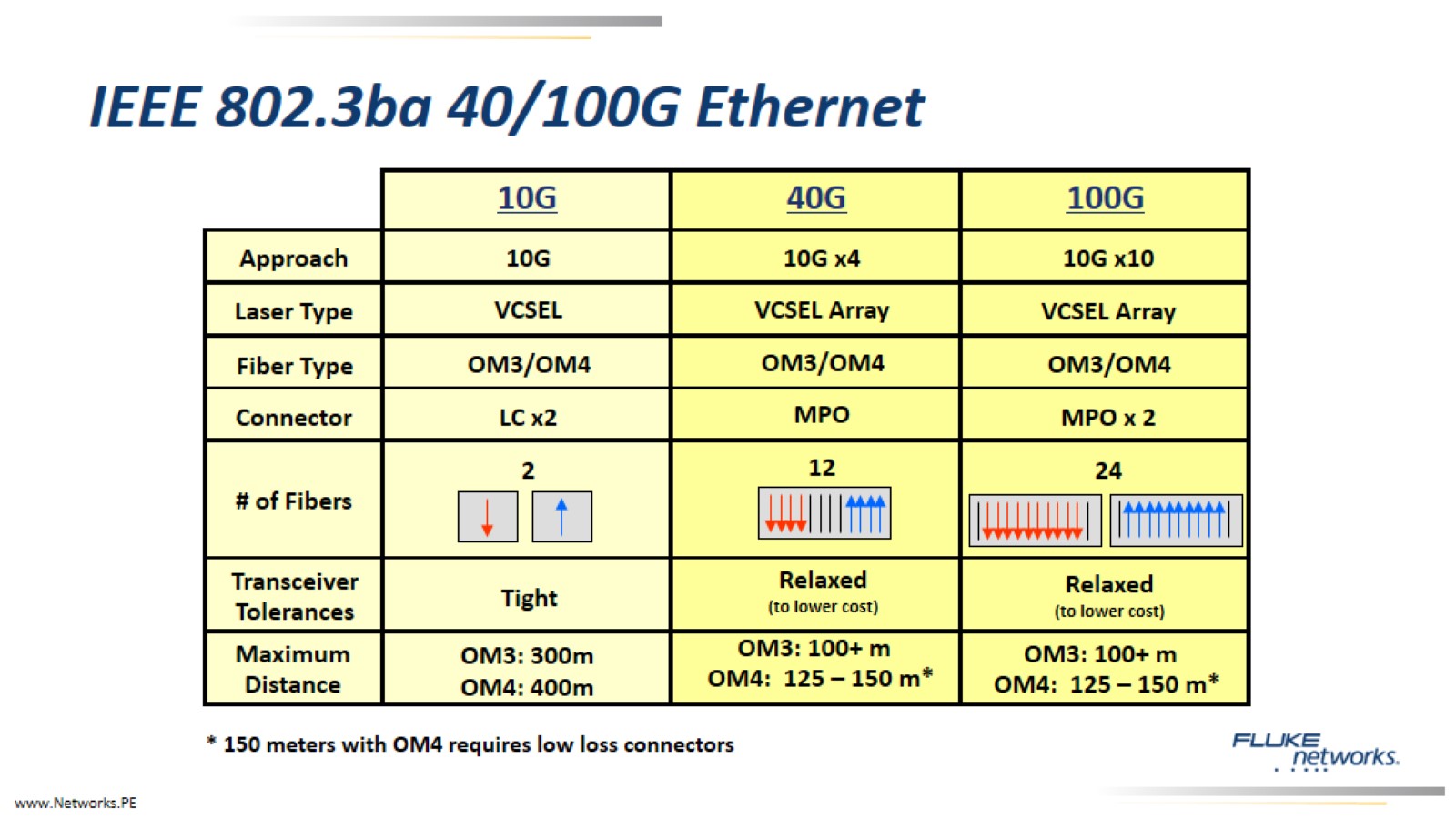 IEEE 802.3ba 40/100G Ethernet
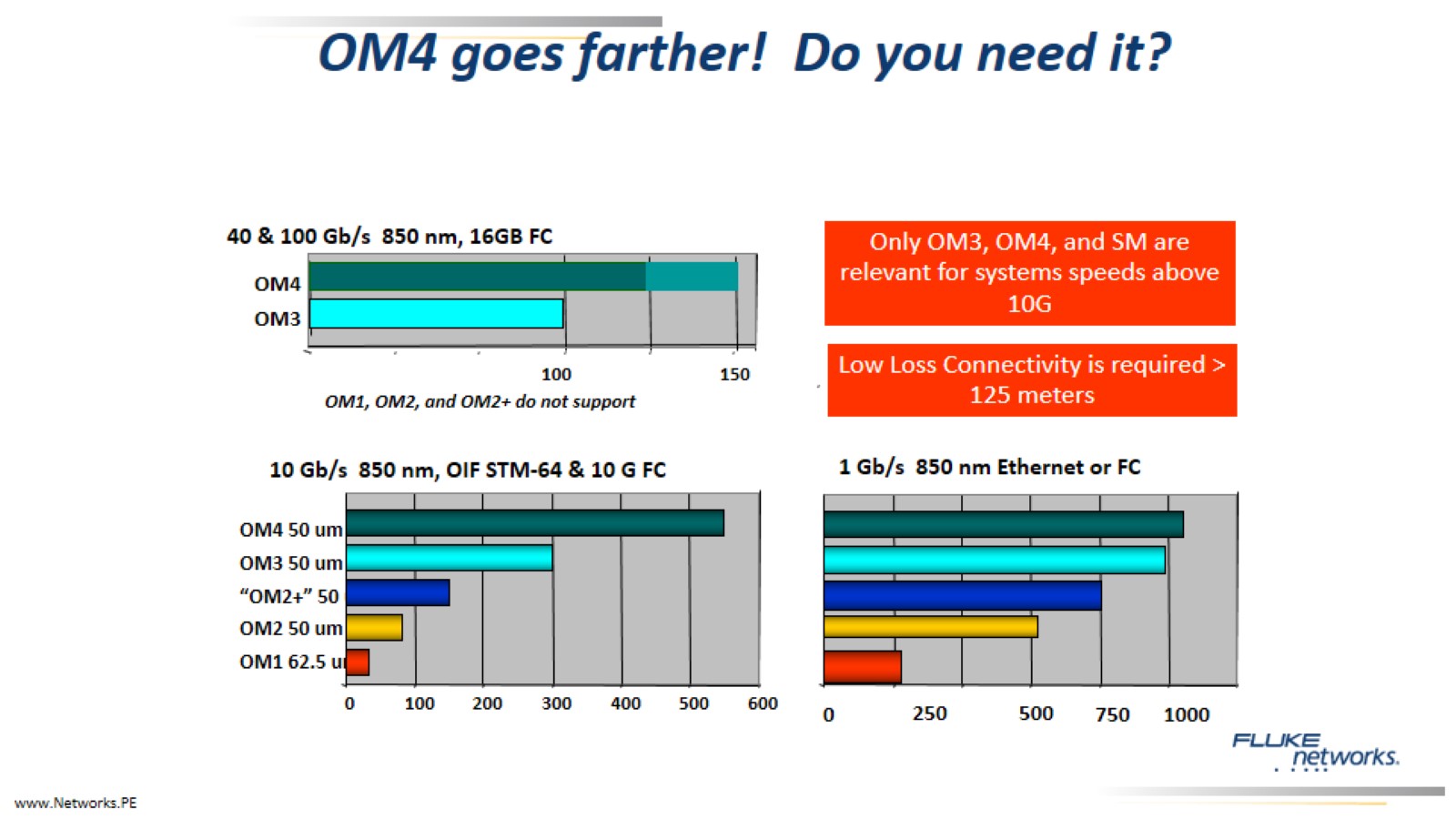 OM4 goes farther!  Do you need it?
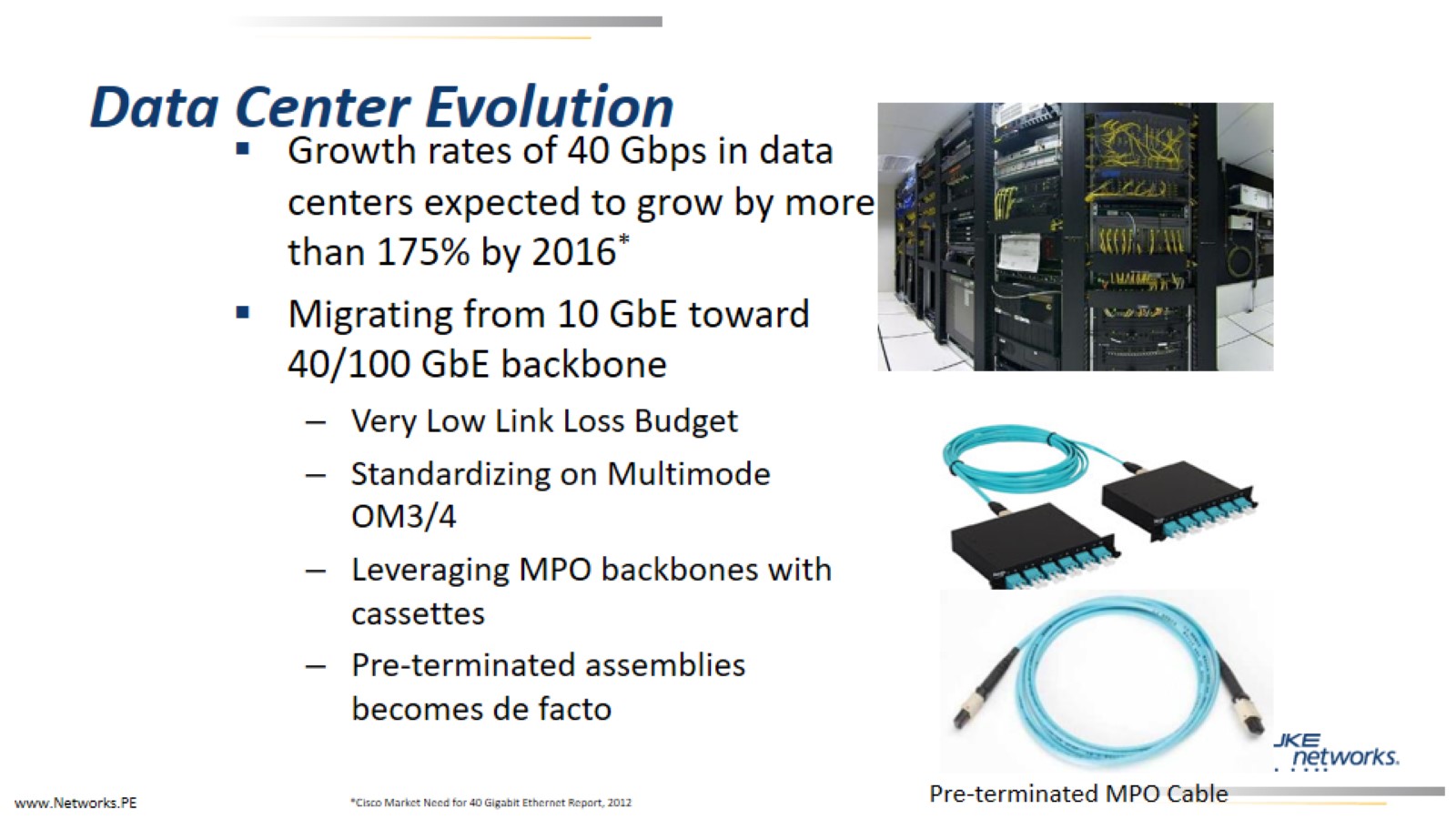 Data Center Evolution
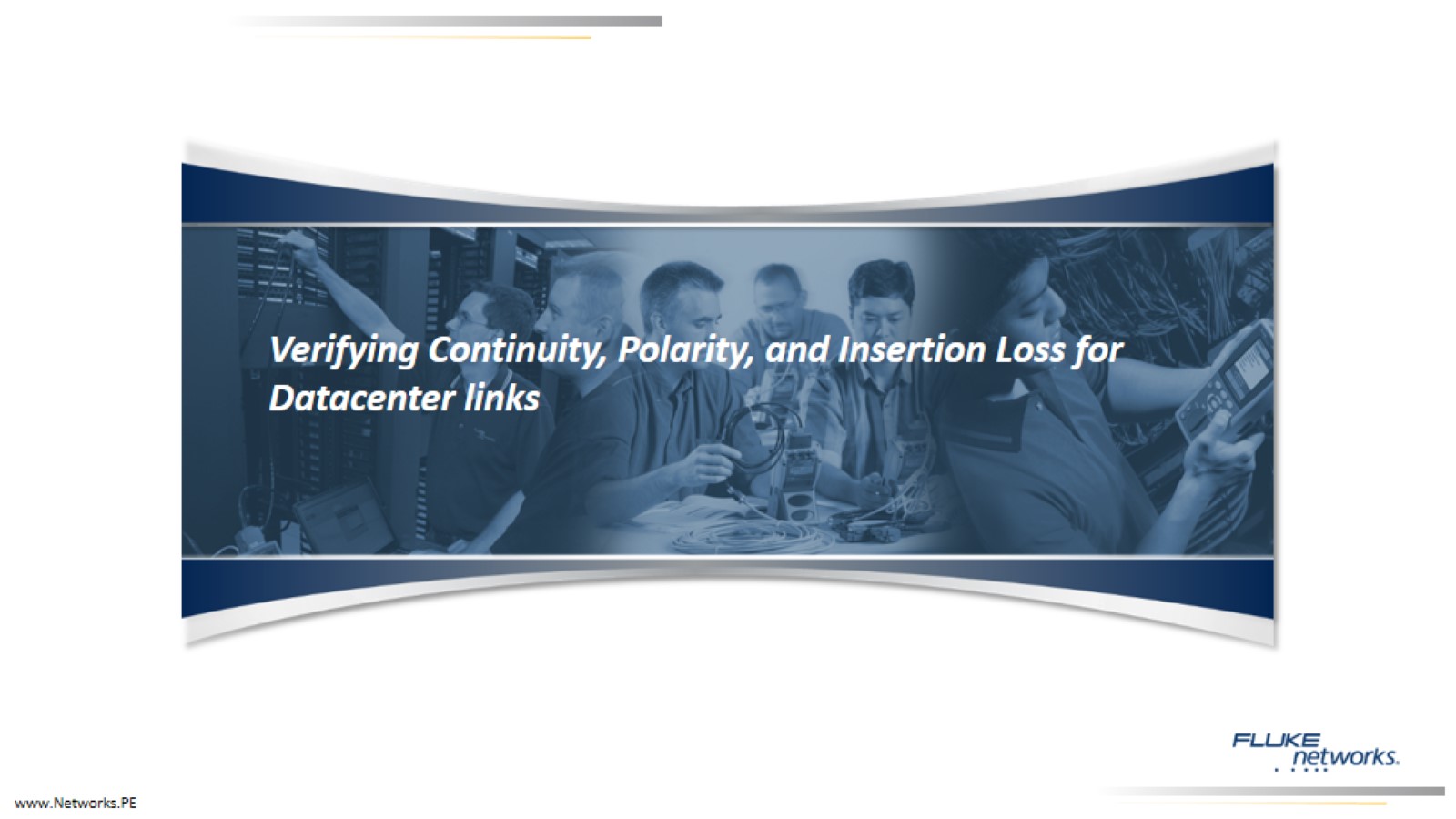 Verifying Continuity, Polarity, and Insertion Loss for Datacenter links
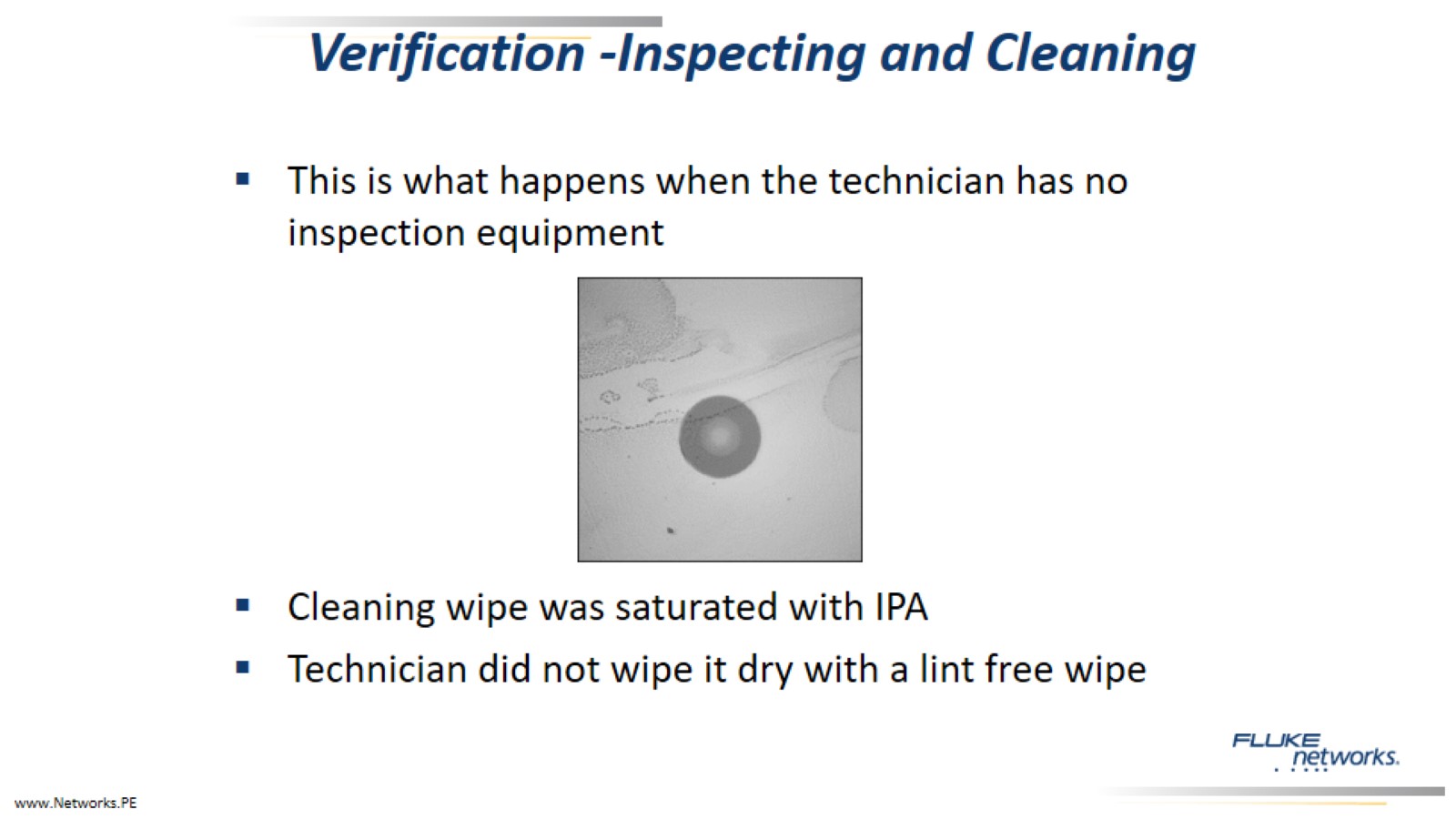 Verification -Inspecting and Cleaning
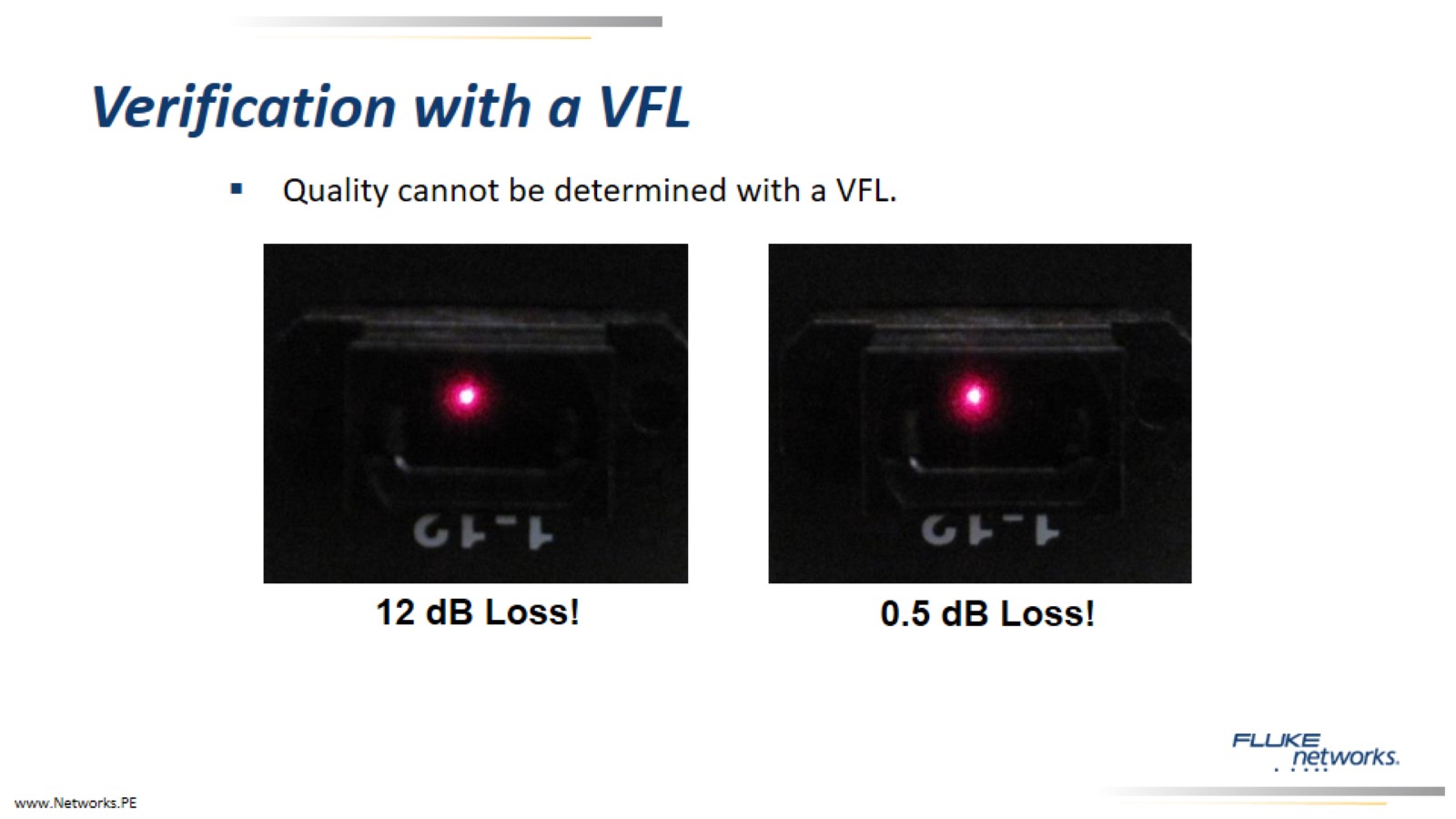 Verification with a VFL
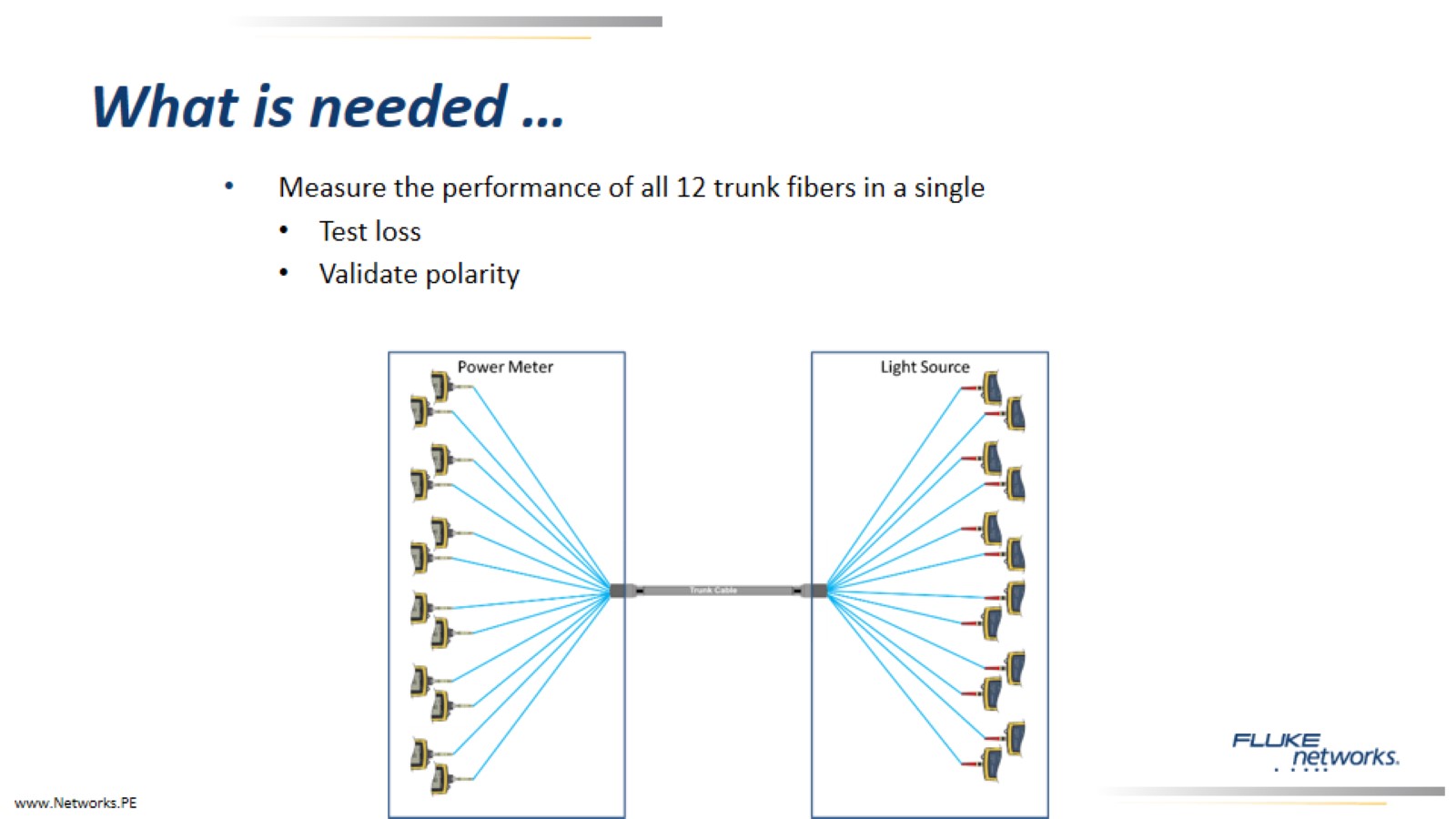 What is needed …
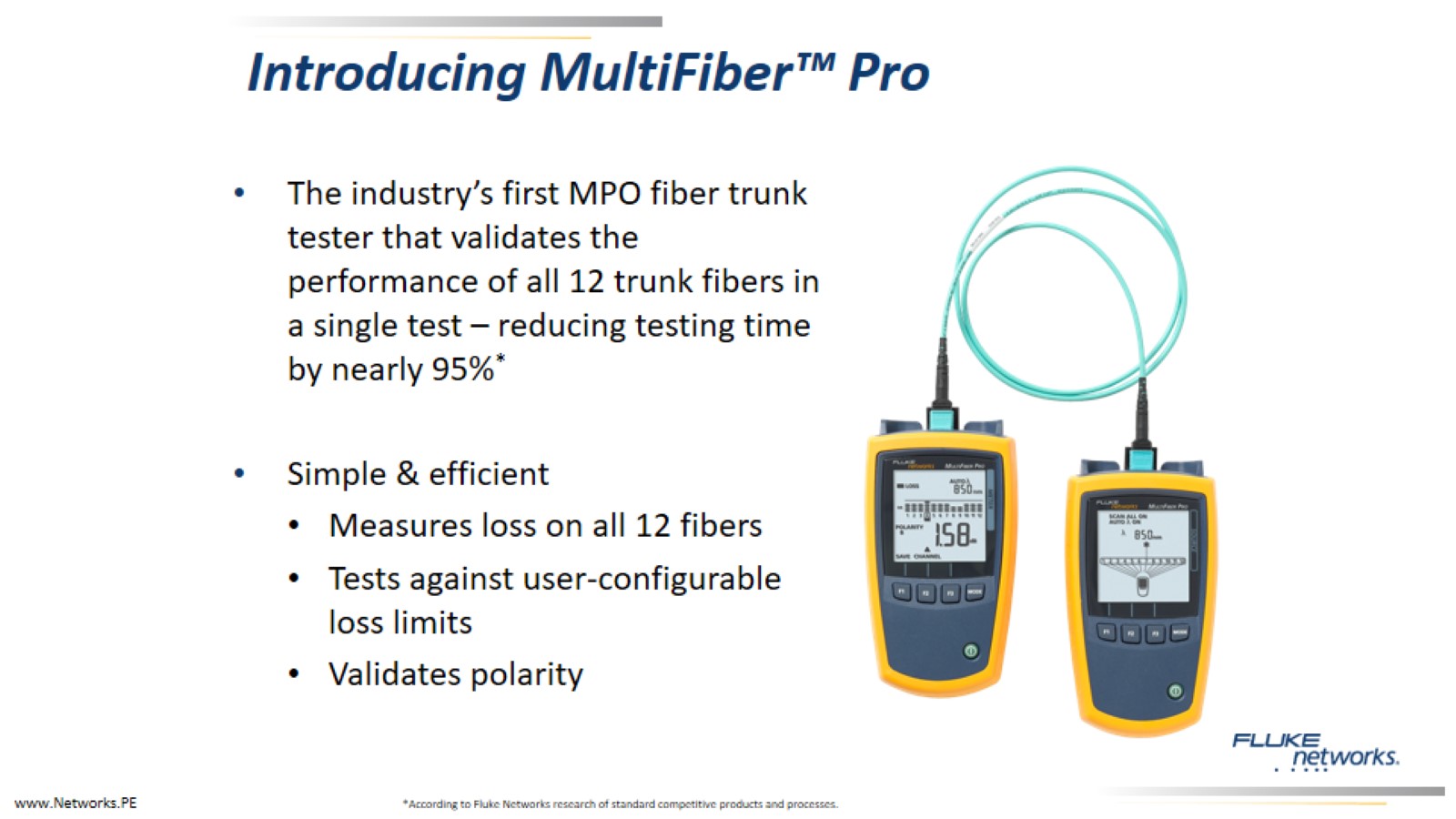 Introducing MultiFiber™ Pro
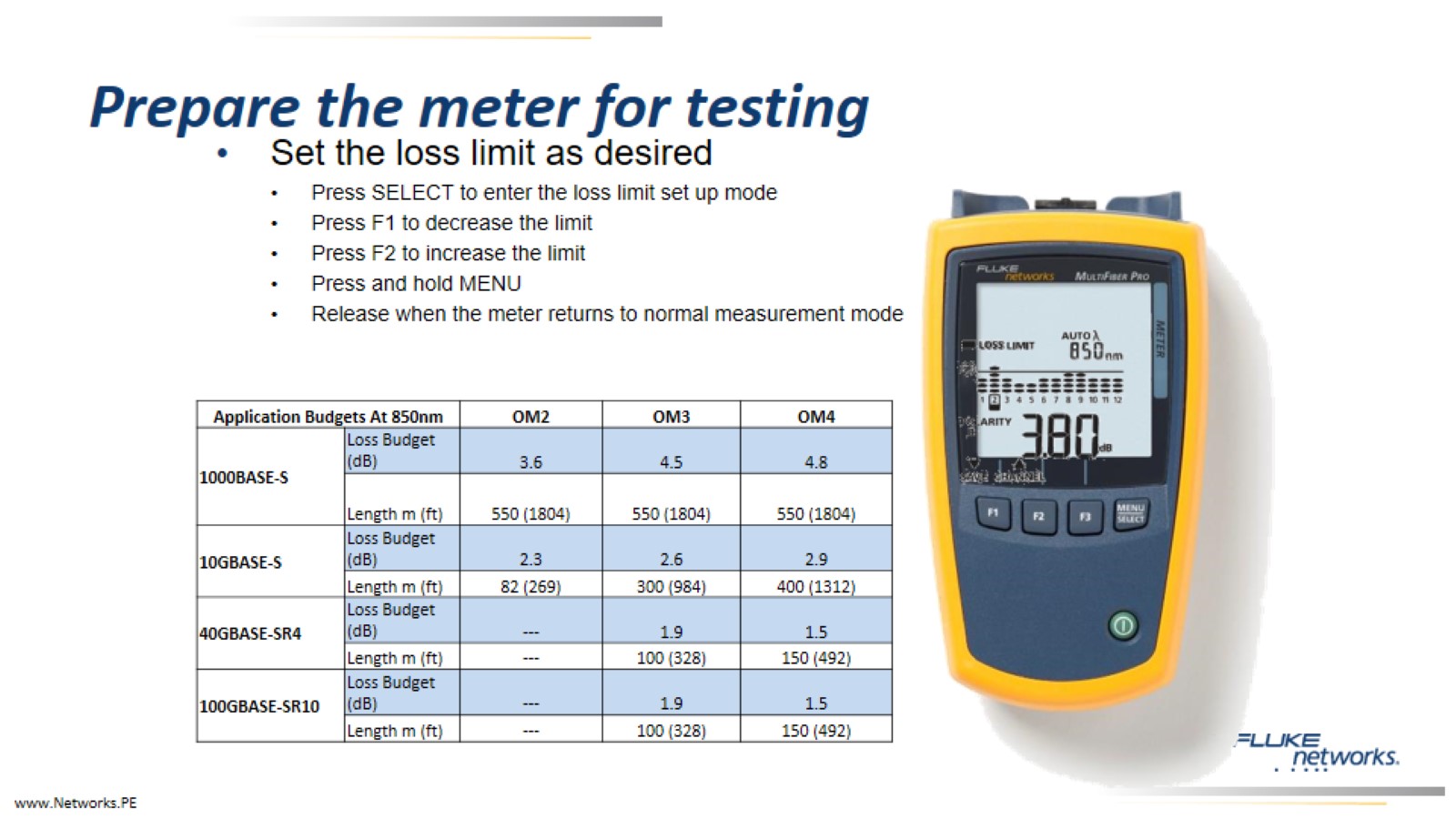 Prepare the meter for testing
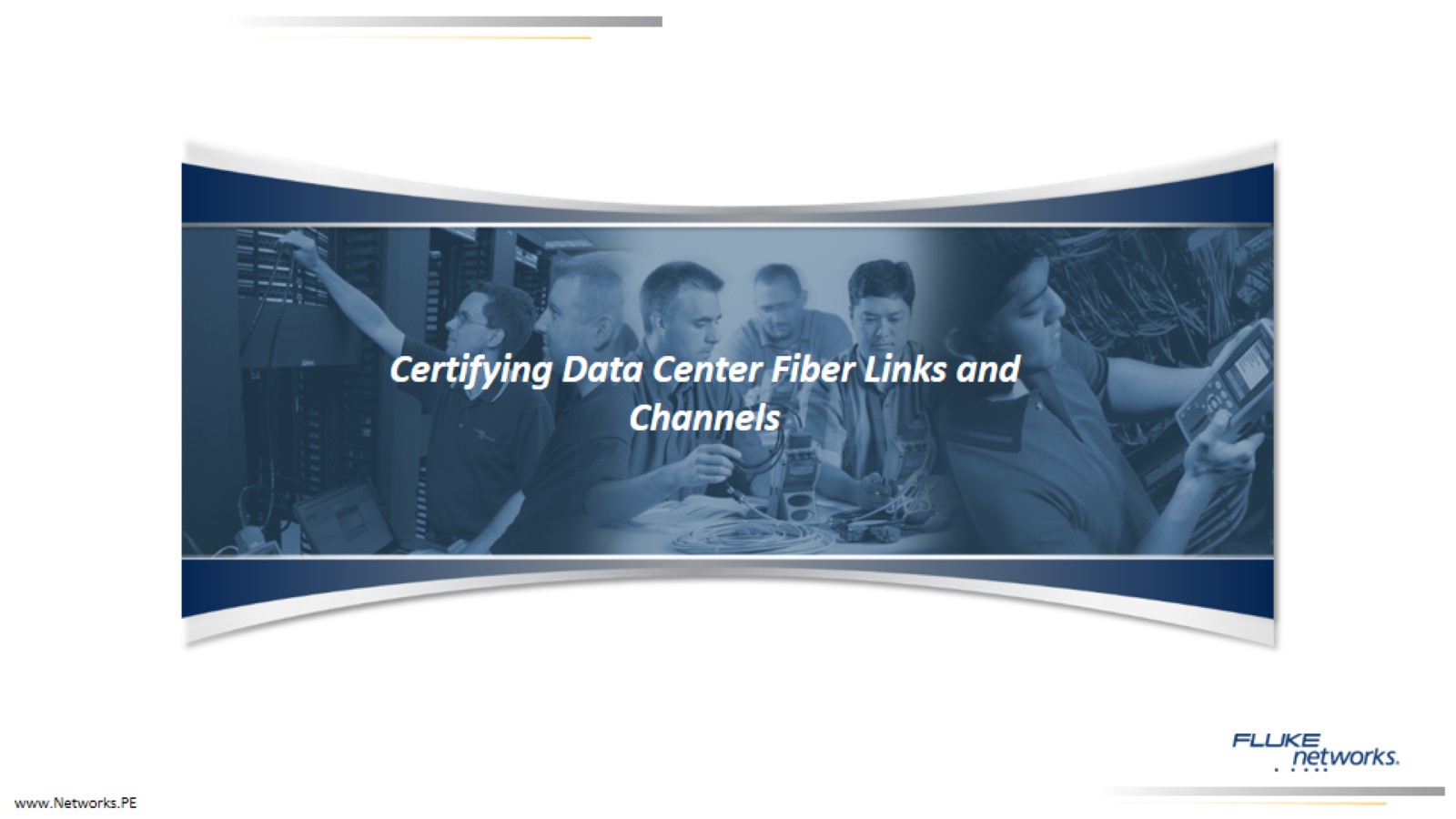 Certifying Data Center Fiber Links and Channels
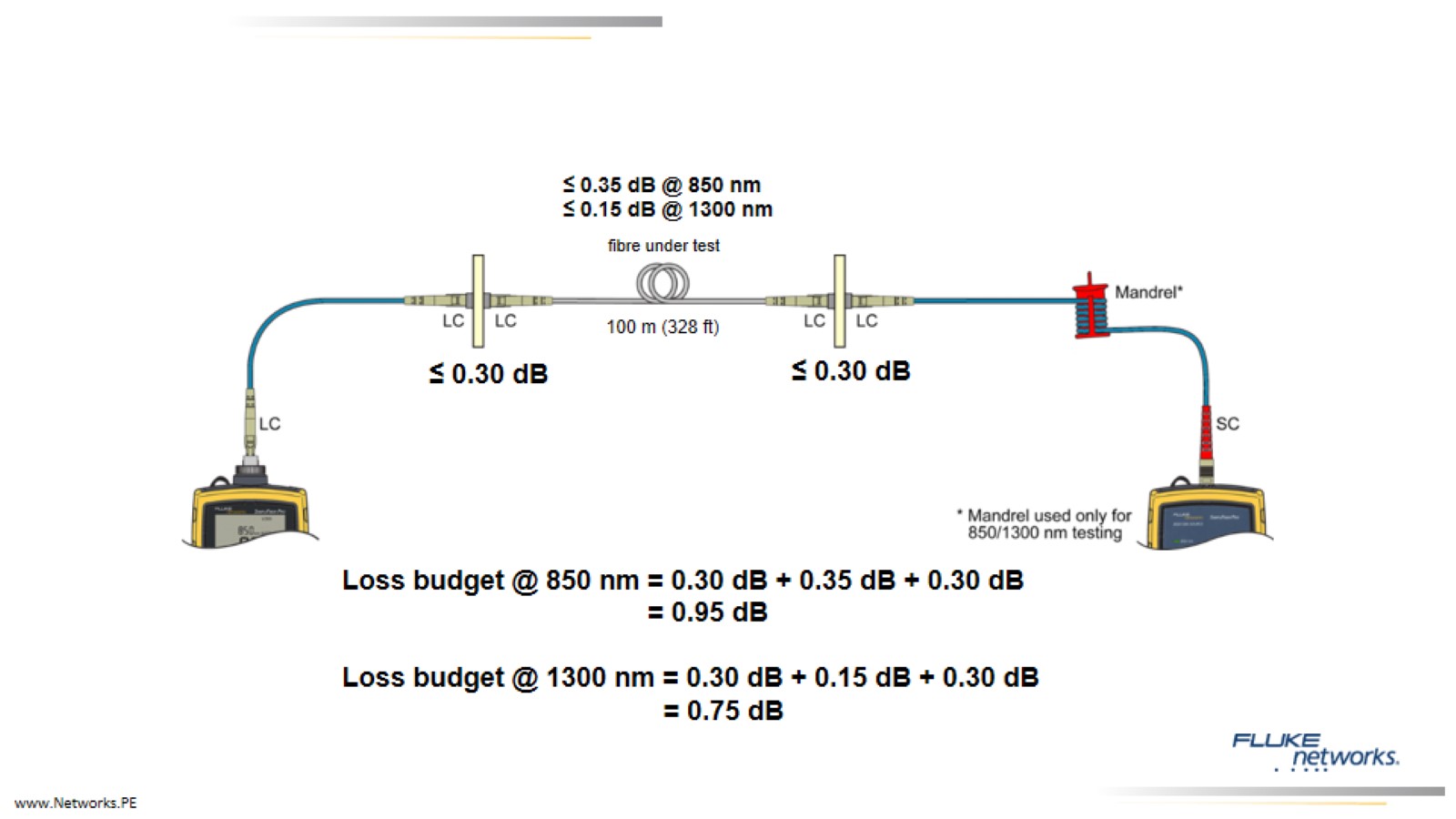 Tier 1 (Basic Certification )
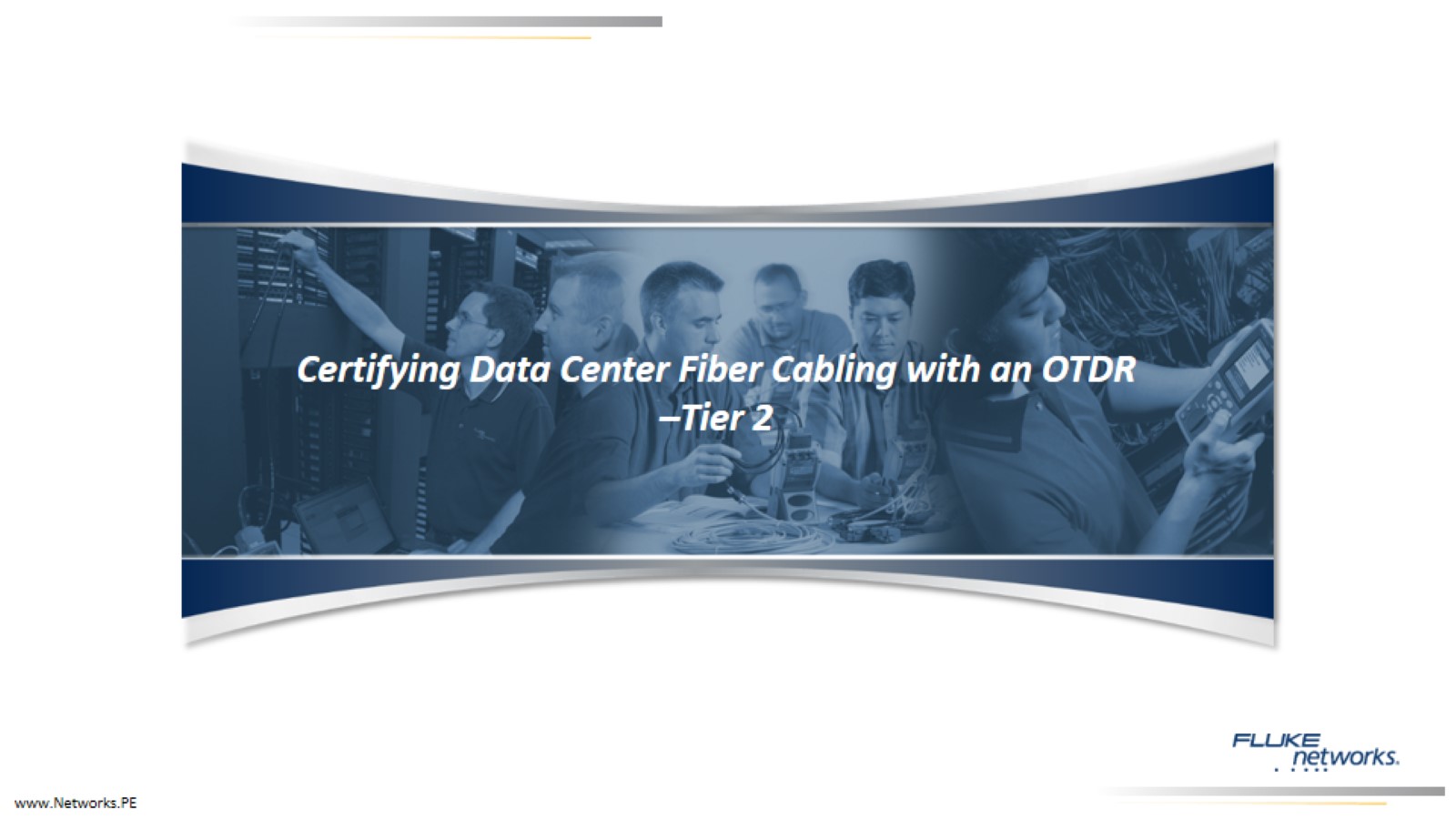 Certifying Data Center Fiber Cabling with an OTDR –Tier 2
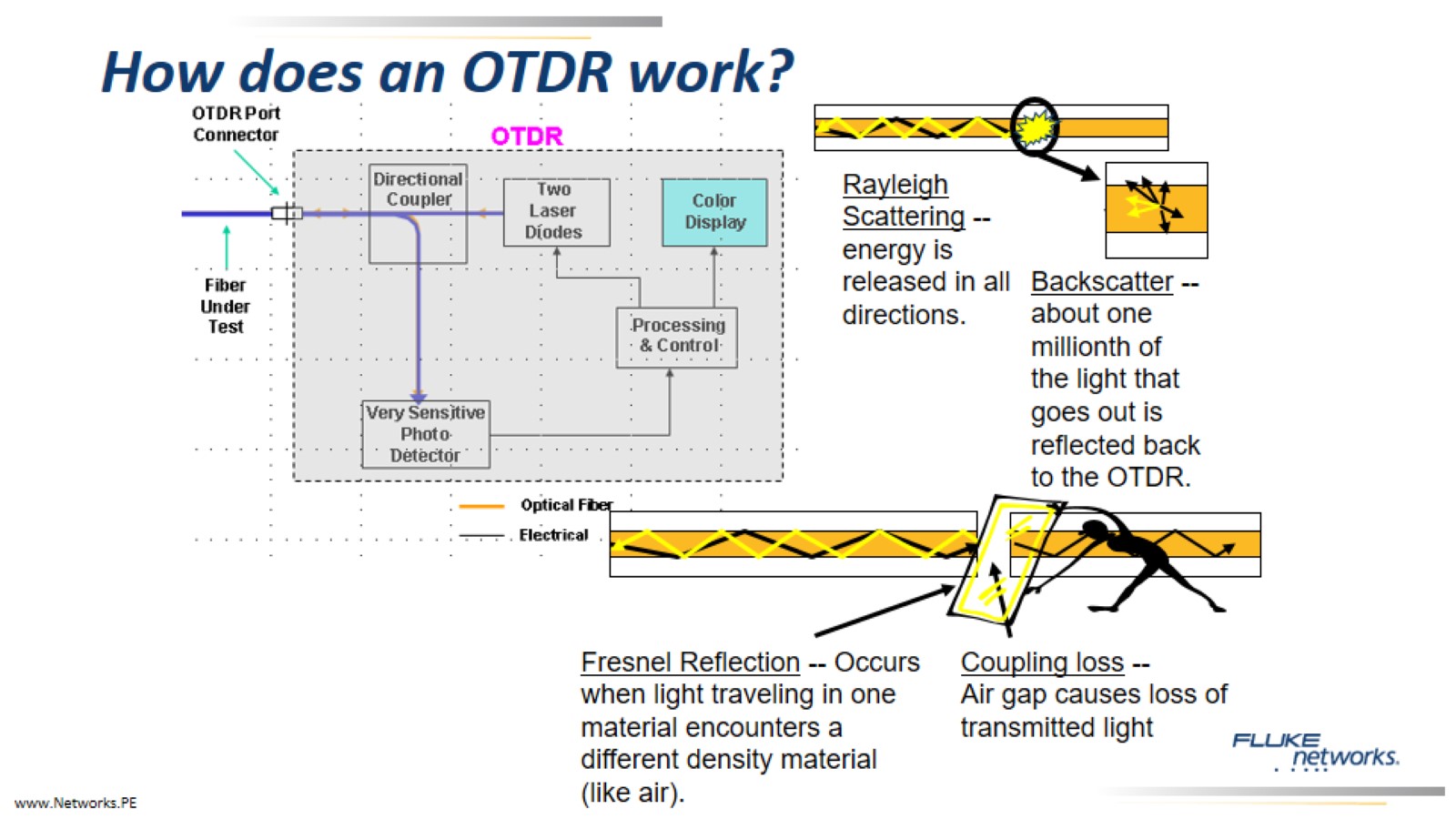 How does an OTDR work?
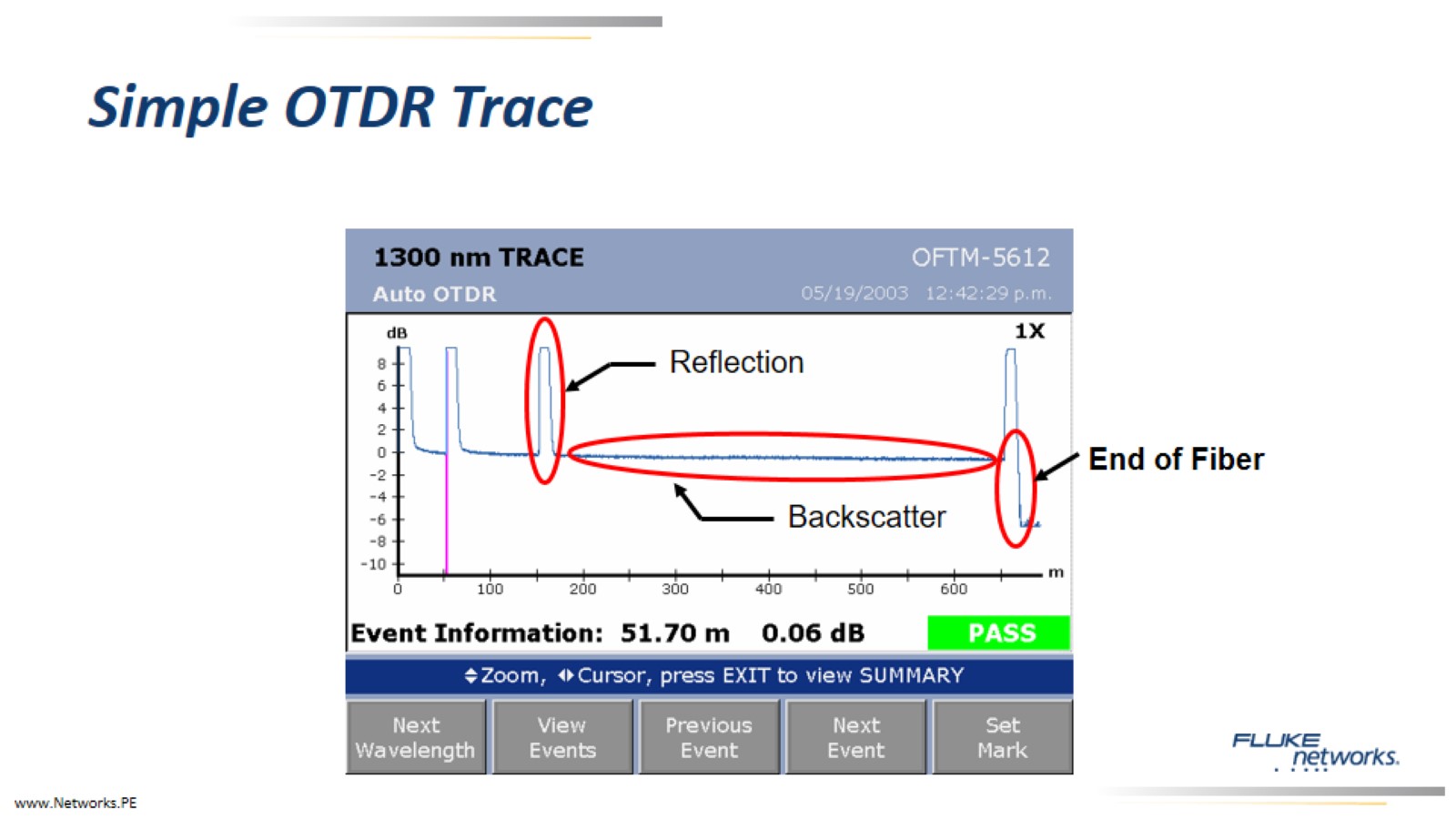 Simple OTDR Trace
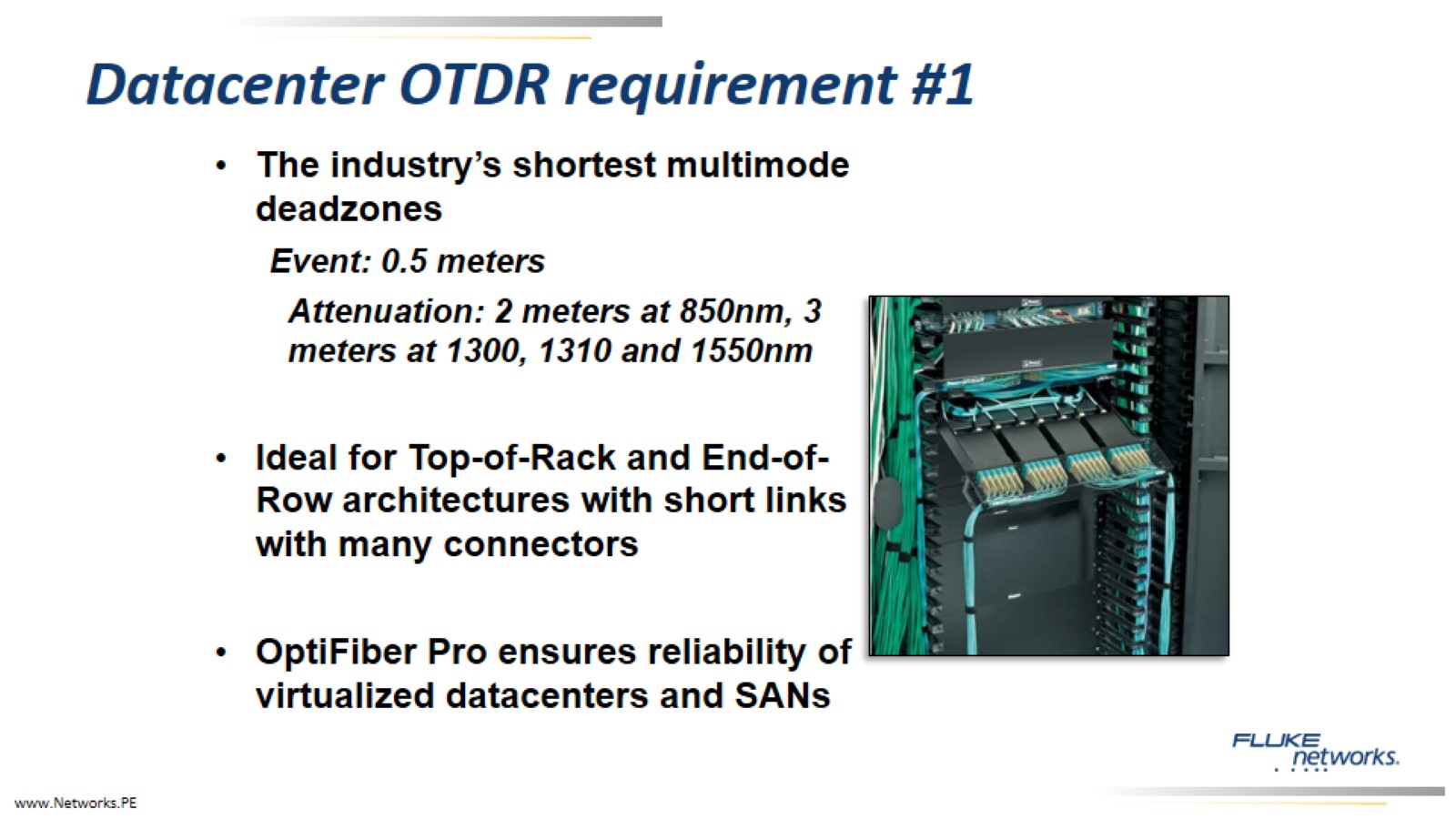 Datacenter OTDR requirement #1
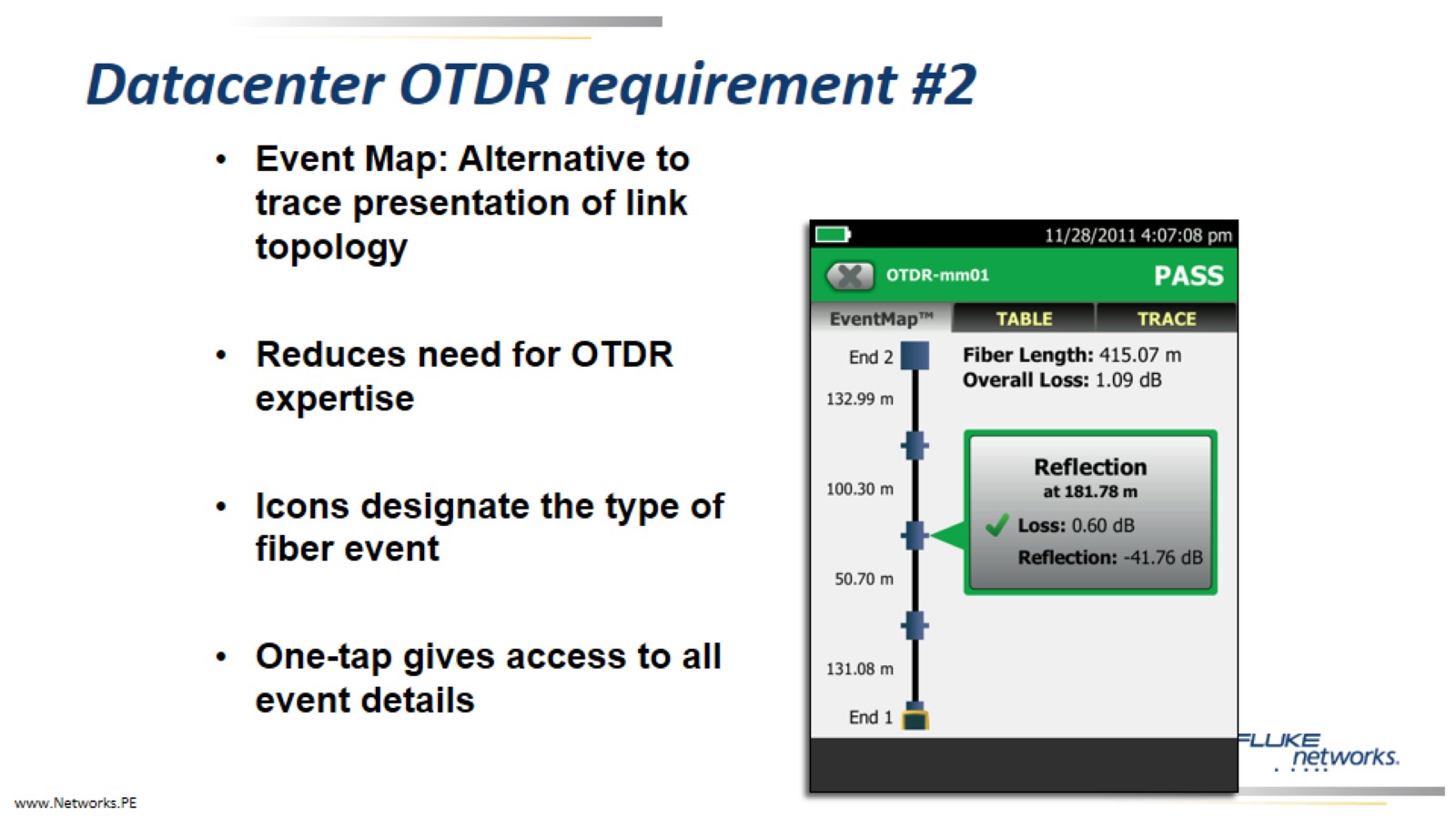 Datacenter OTDR requirement #2
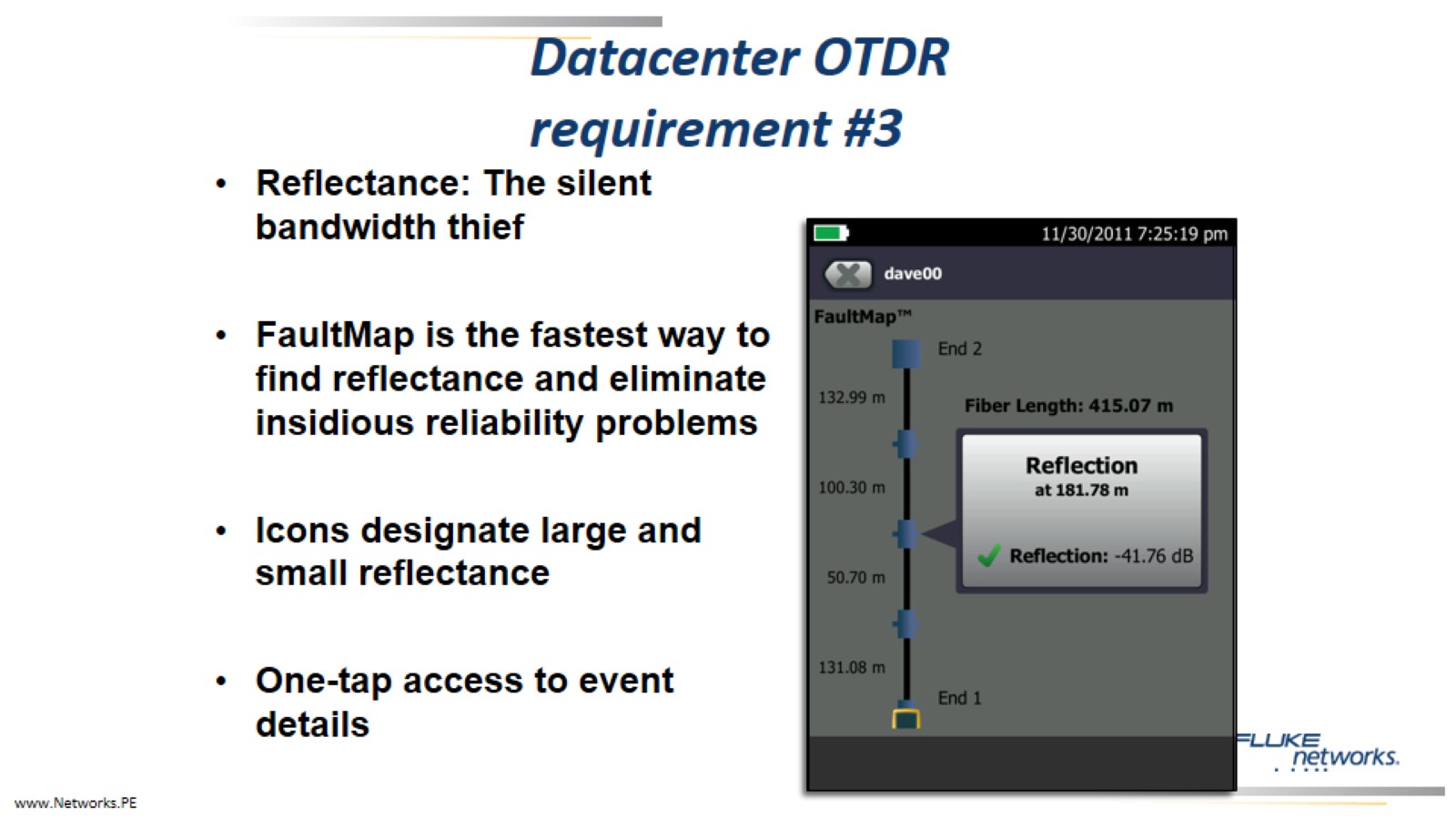 Datacenter OTDR requirement #3
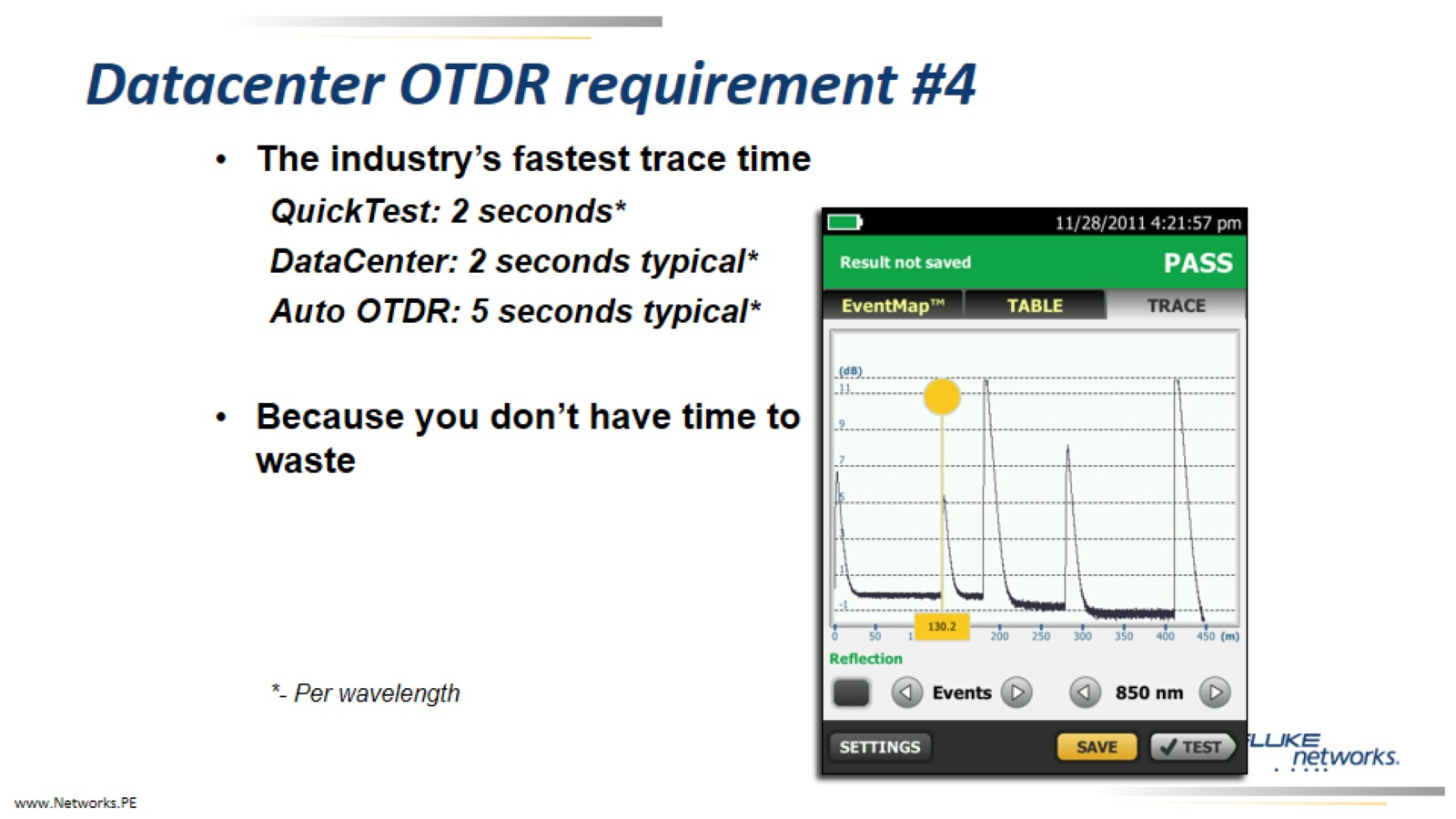 Datacenter OTDR requirement #4
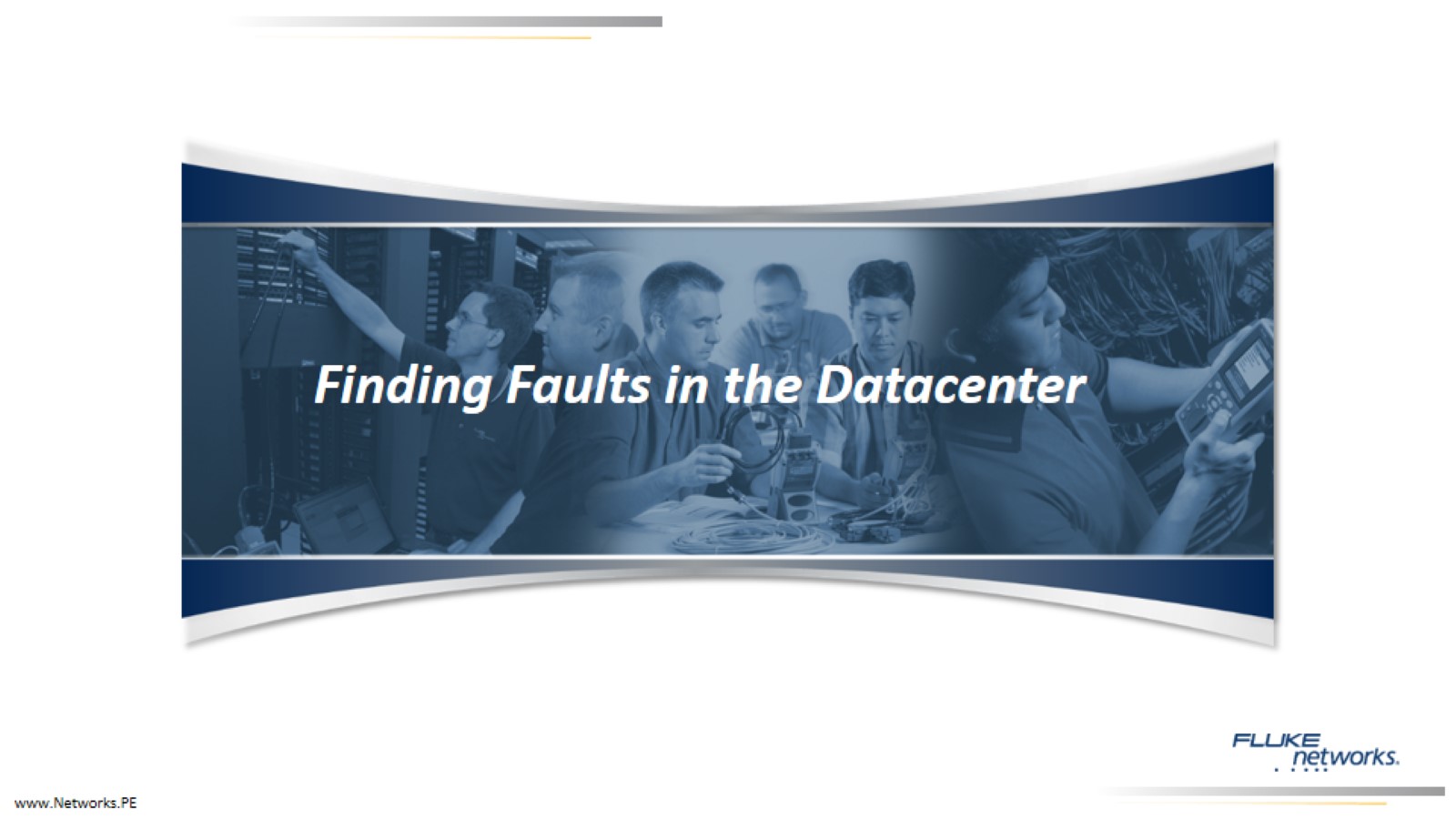 Finding Faults in the Datacenter
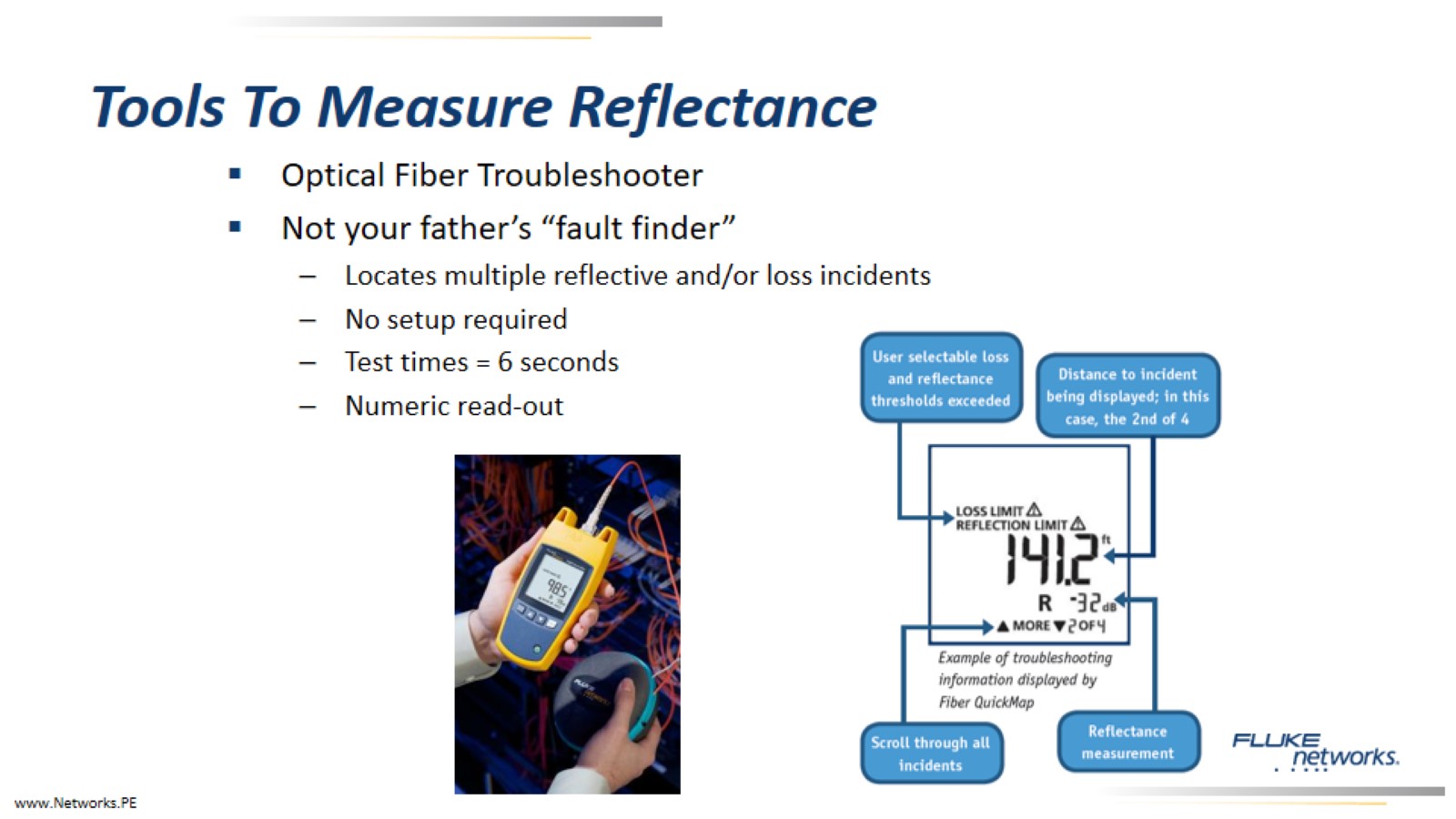 Tools To Measure Reflectance
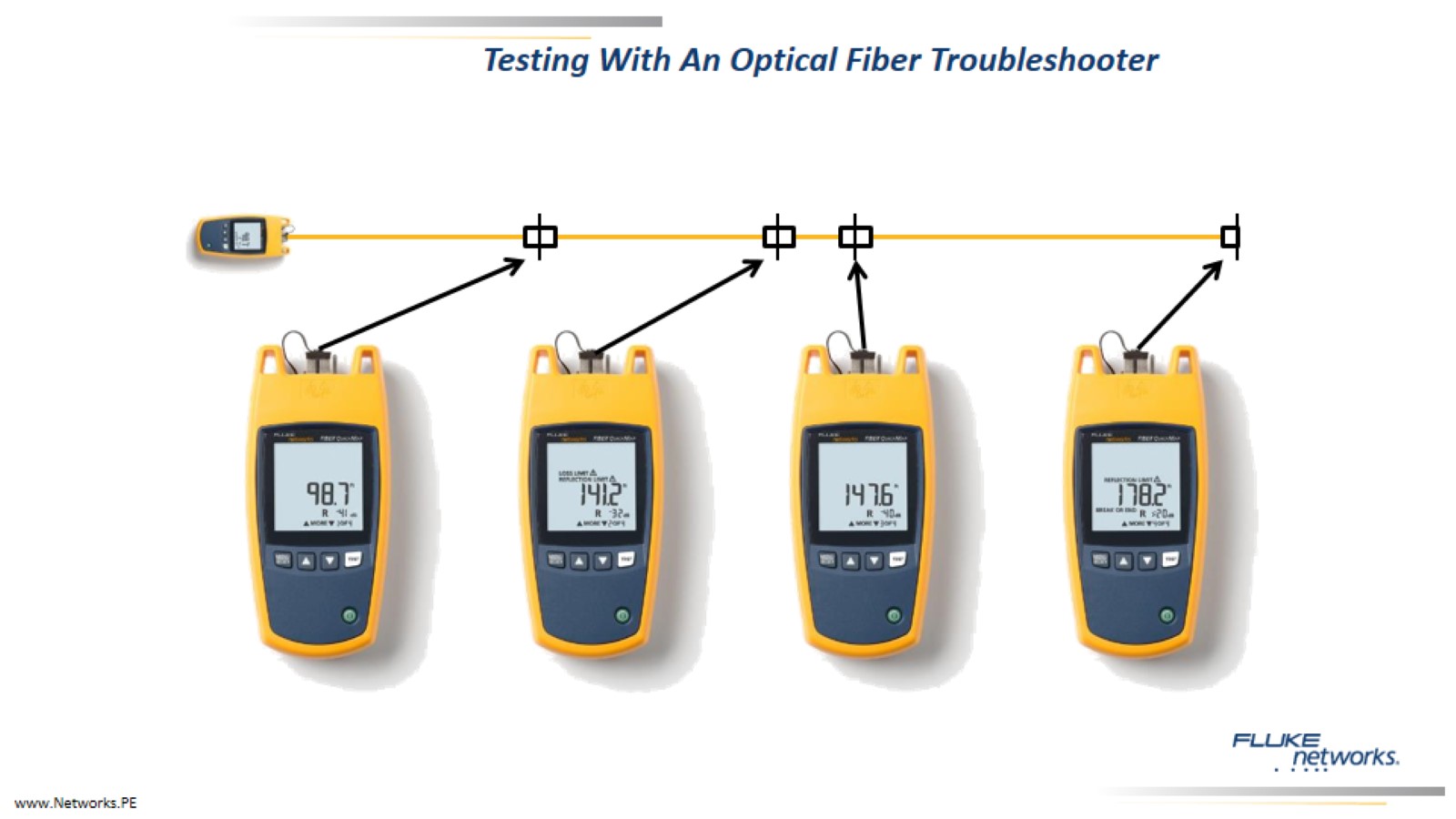 Testing With An Optical Fiber Troubleshooter
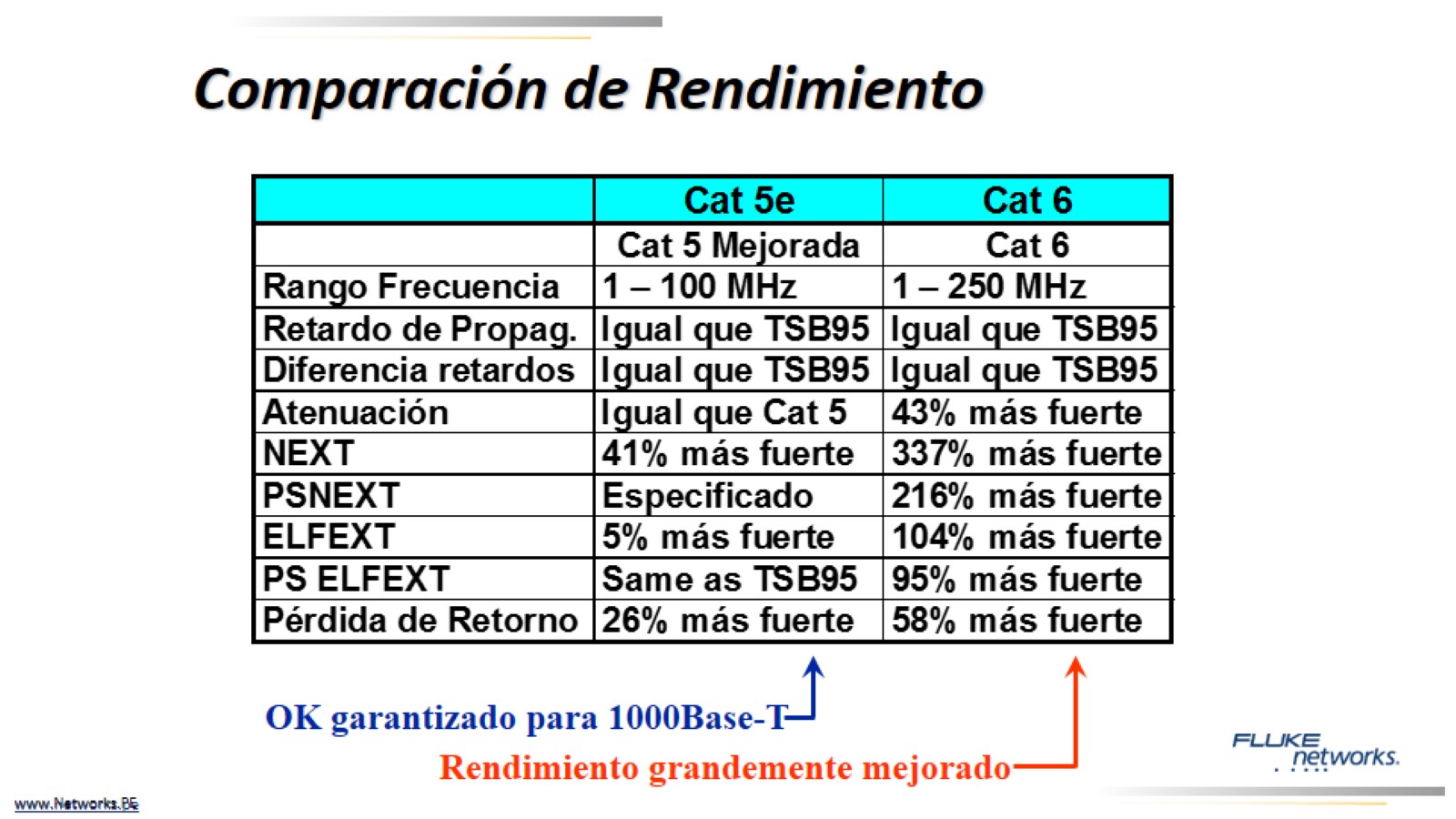 Comparación de Rendimiento
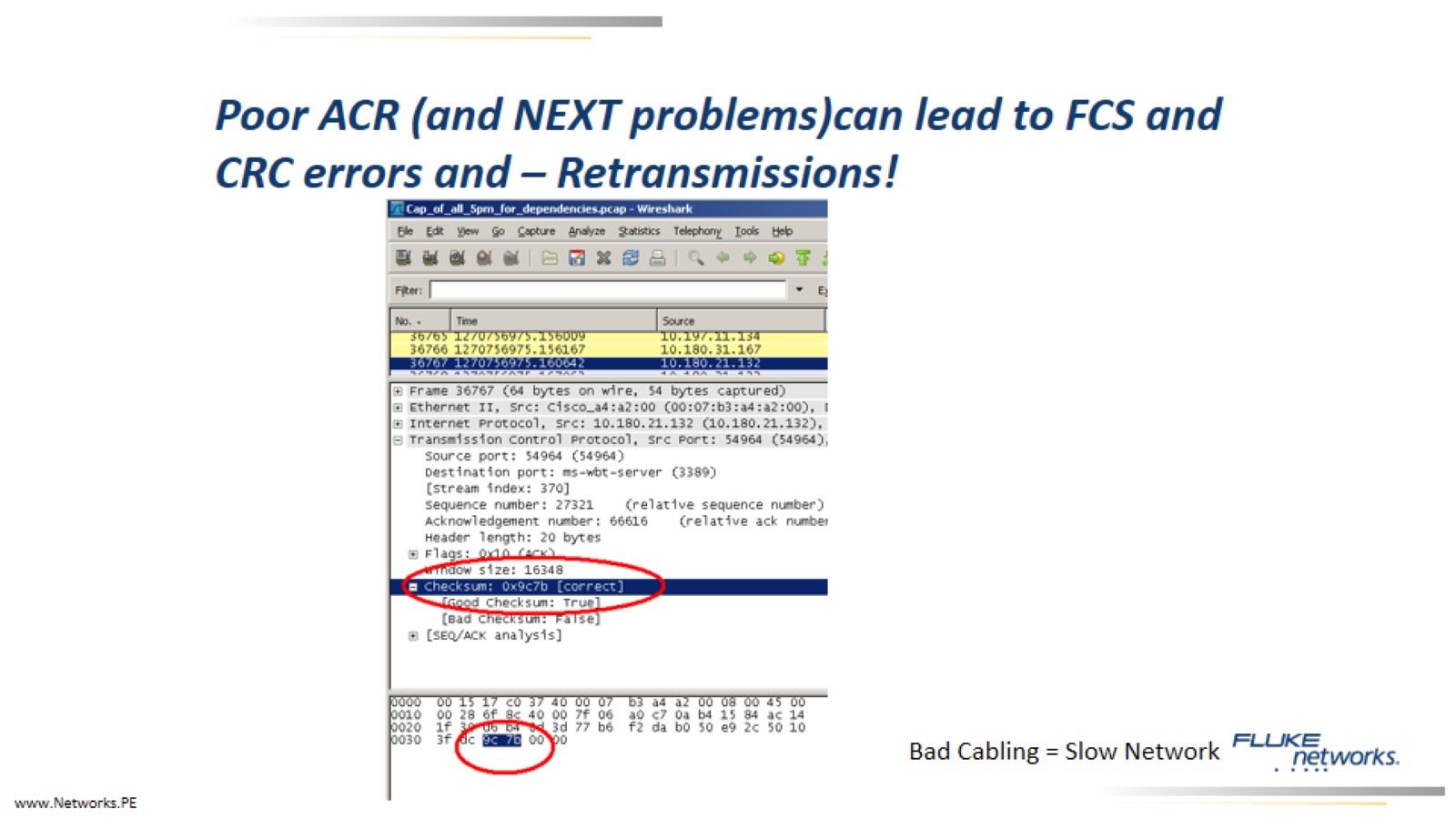 Poor ACR (and NEXT problems)can lead to FCS and CRC errors and – Retransmissions!
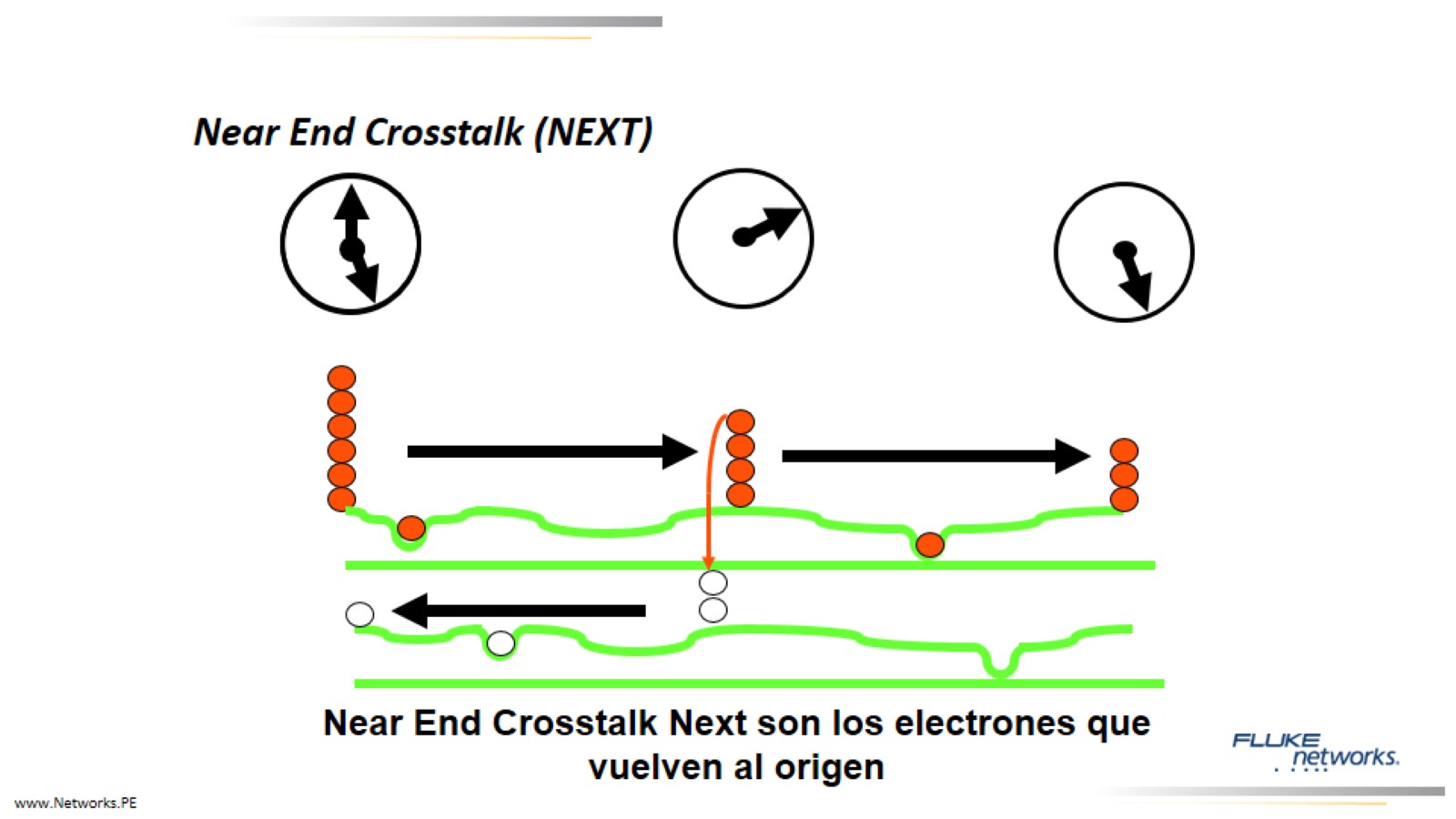 Near End Crosstalk (NEXT)
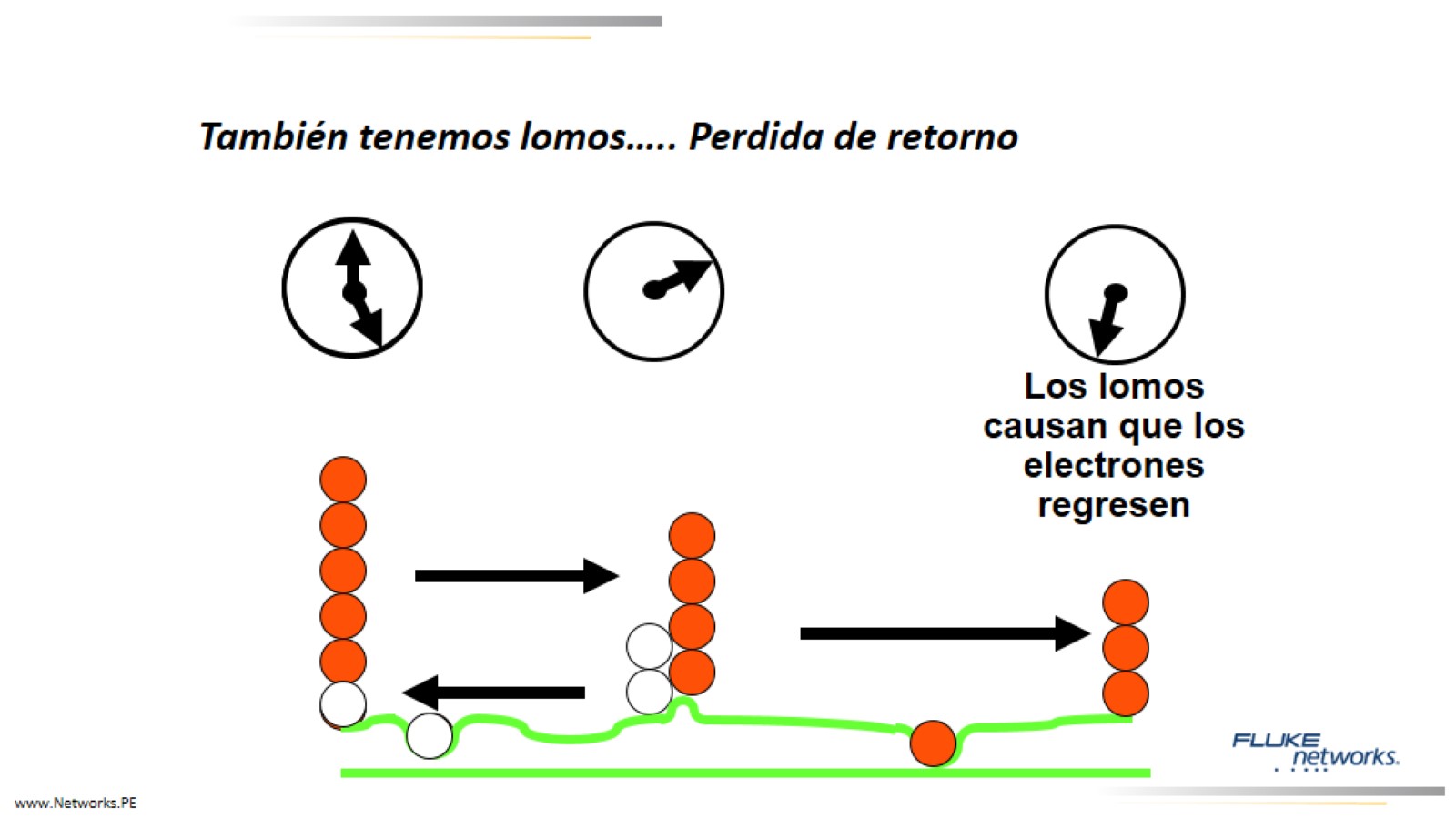 También tenemos lomos….. Perdida de retorno
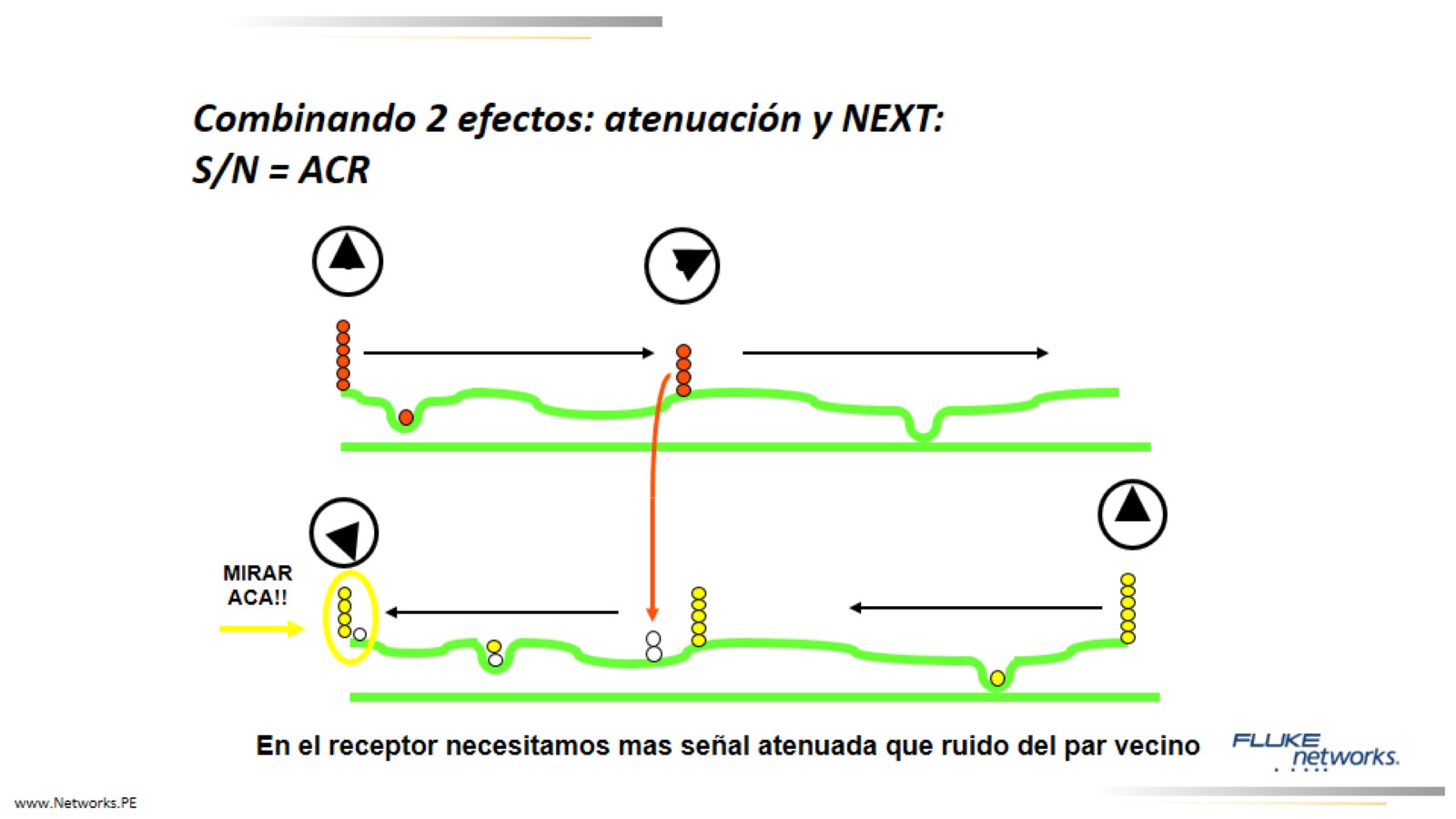 Combinando 2 efectos: atenuación y NEXT:S/N = ACR
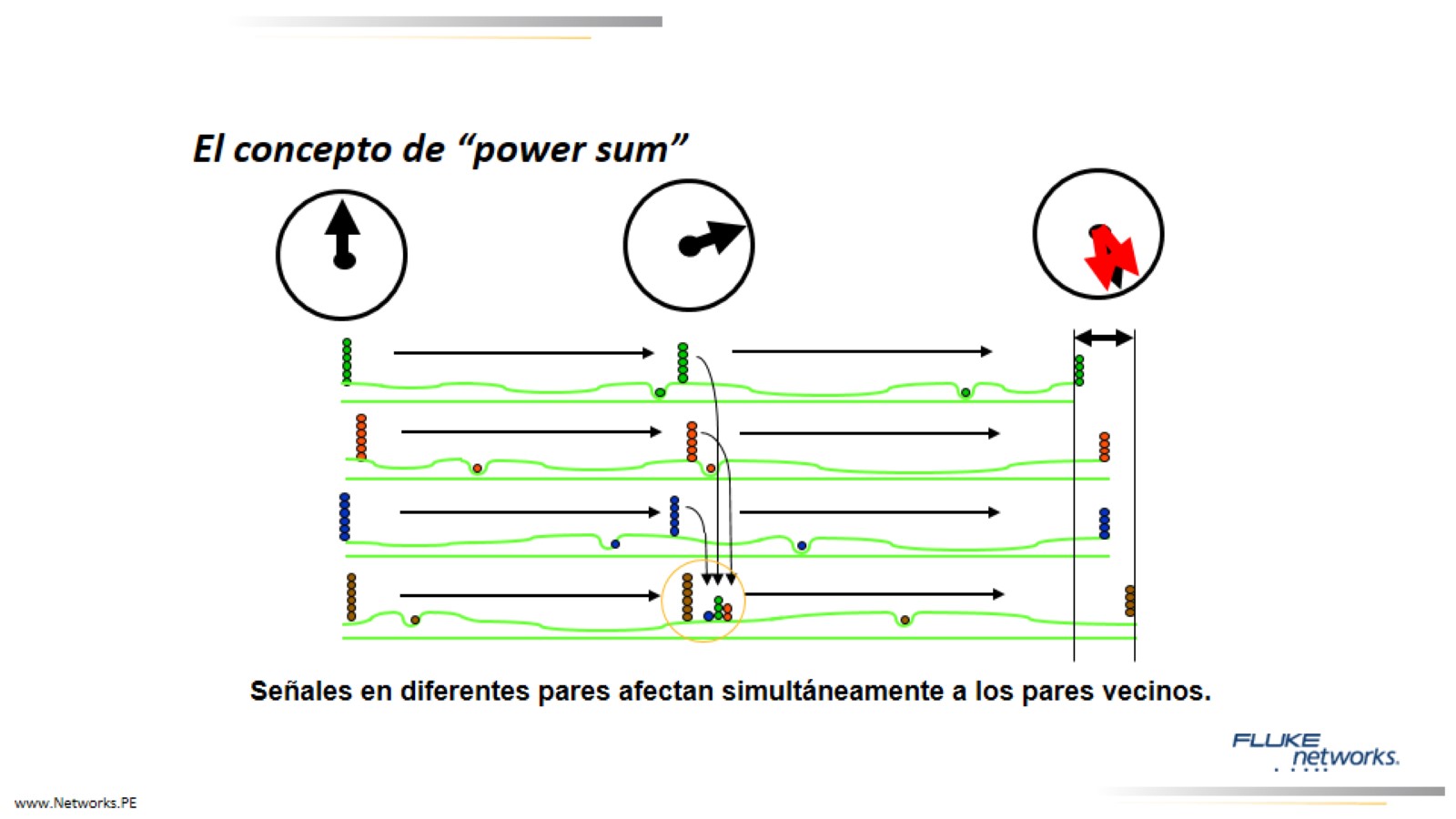 El concepto de “power sum”
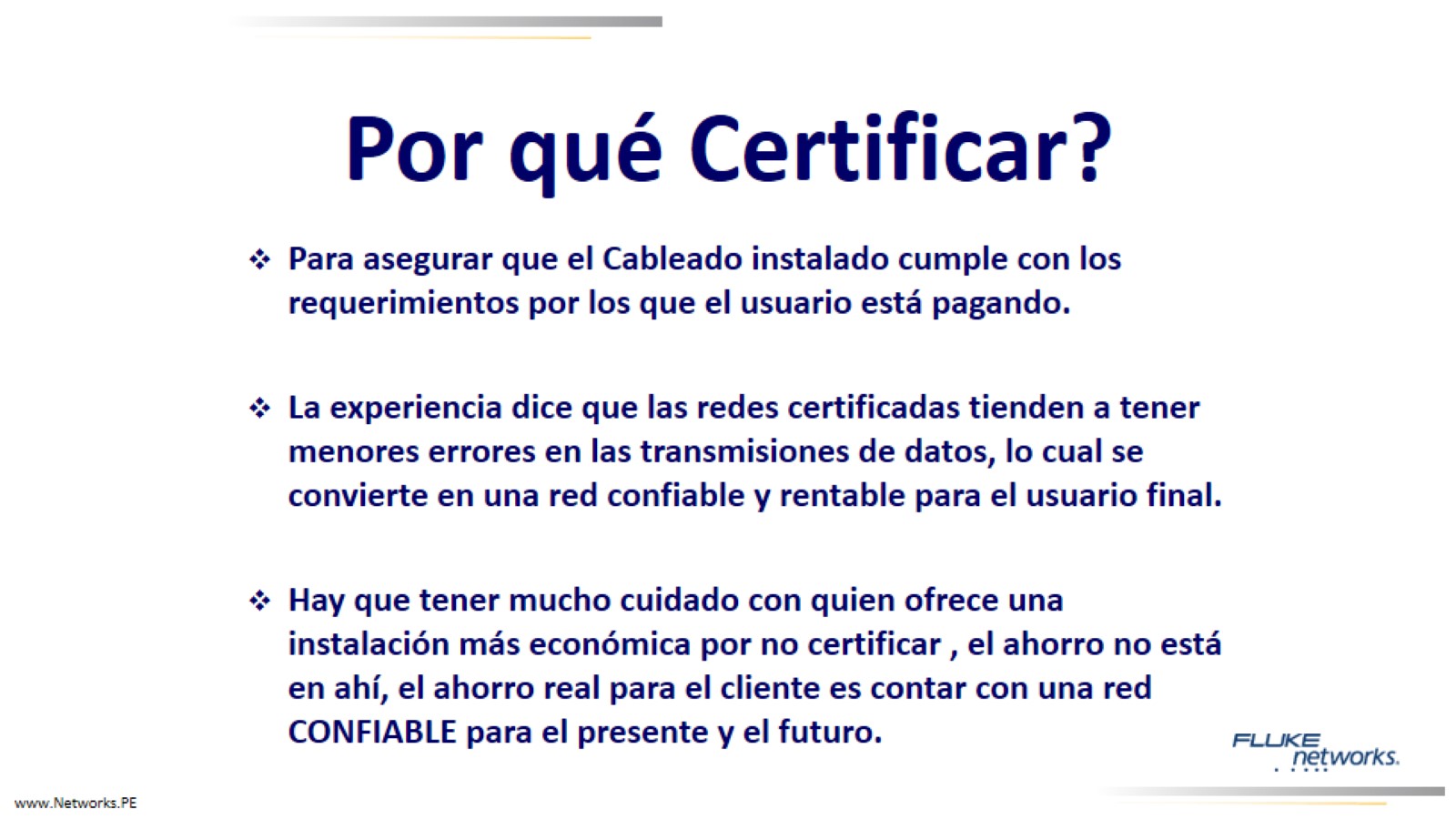 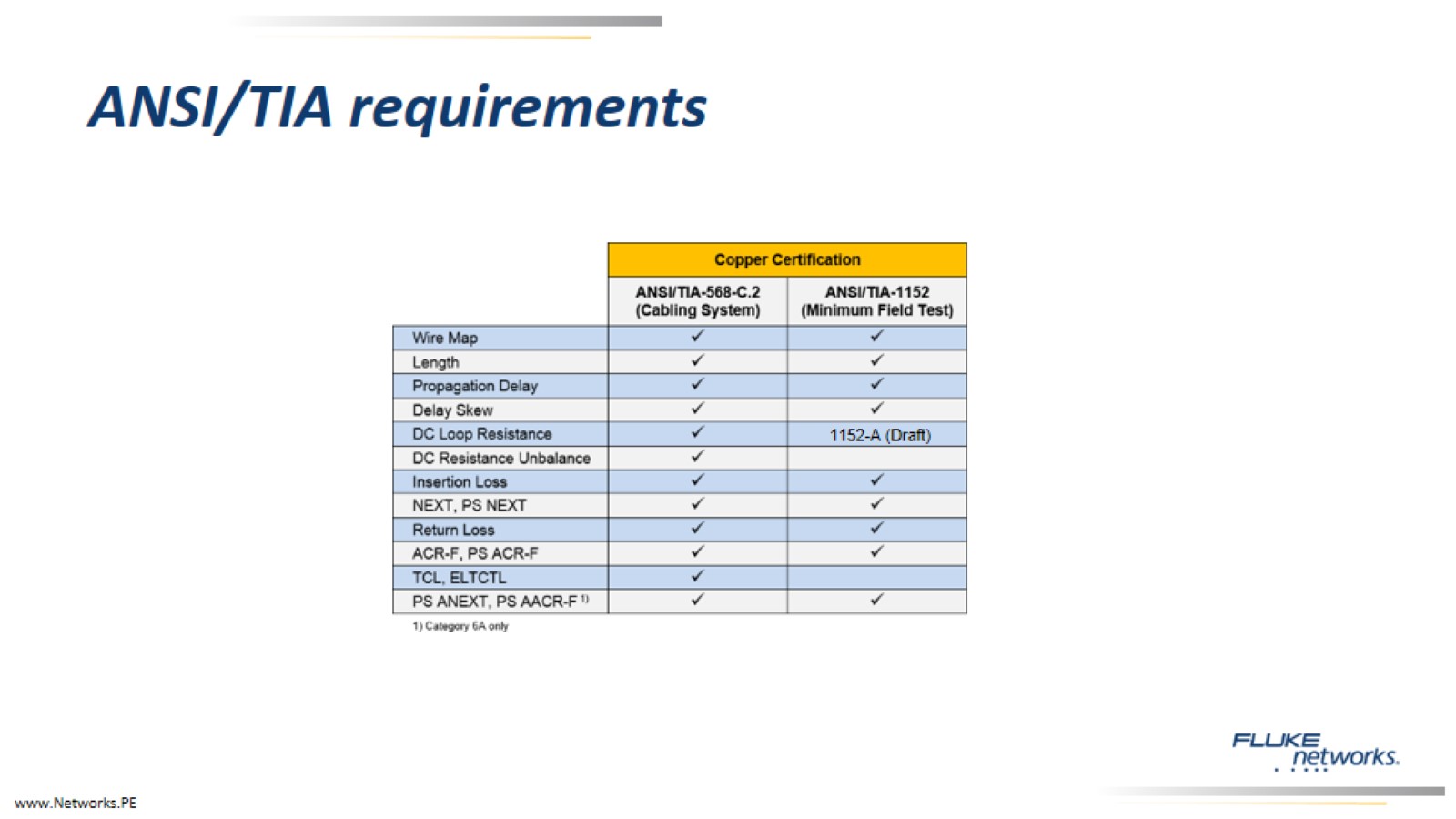 ANSI/TIA requirements
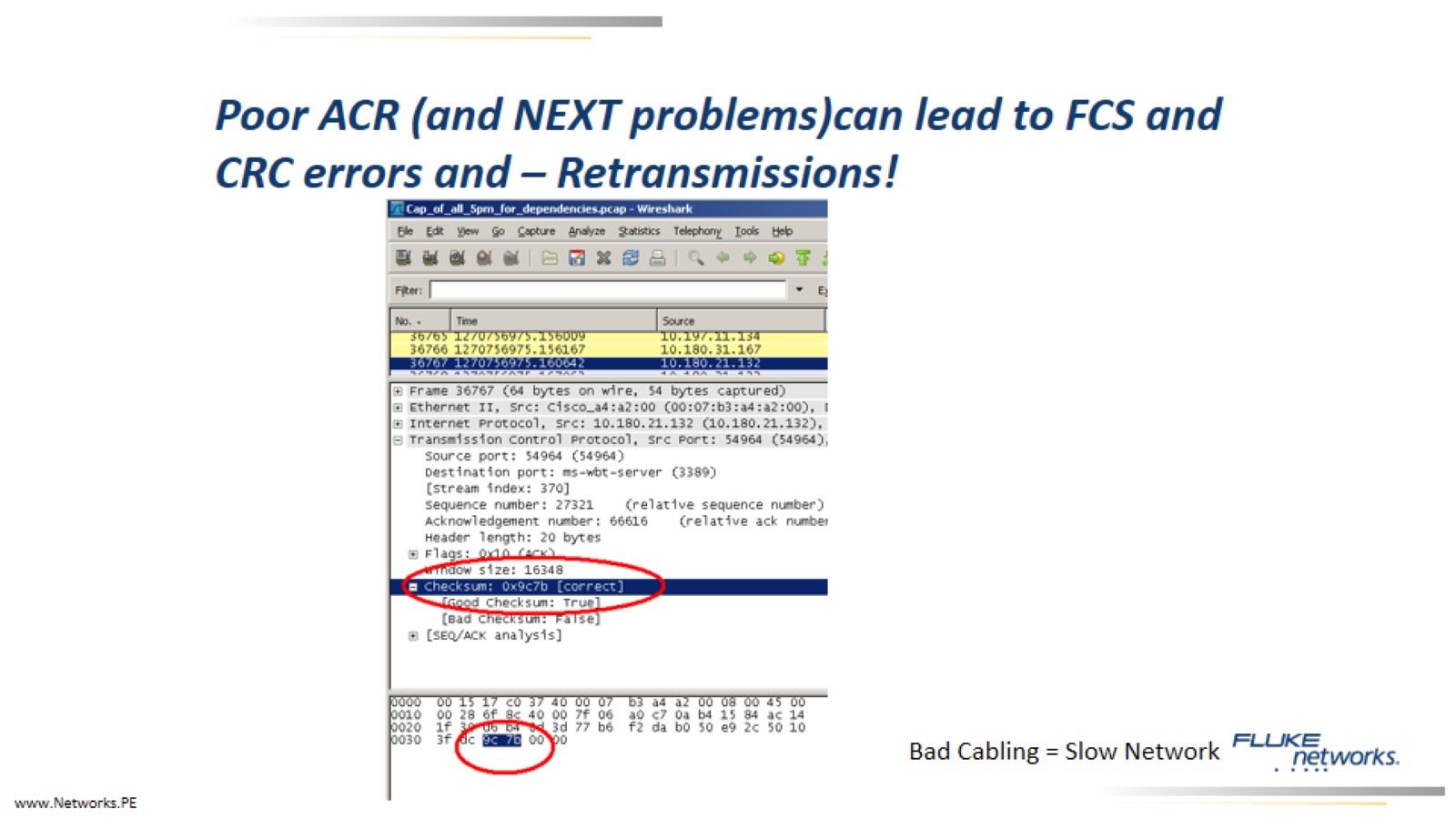 Poor ACR (and NEXT problems)can lead to FCS and CRC errors and – Retransmissions!
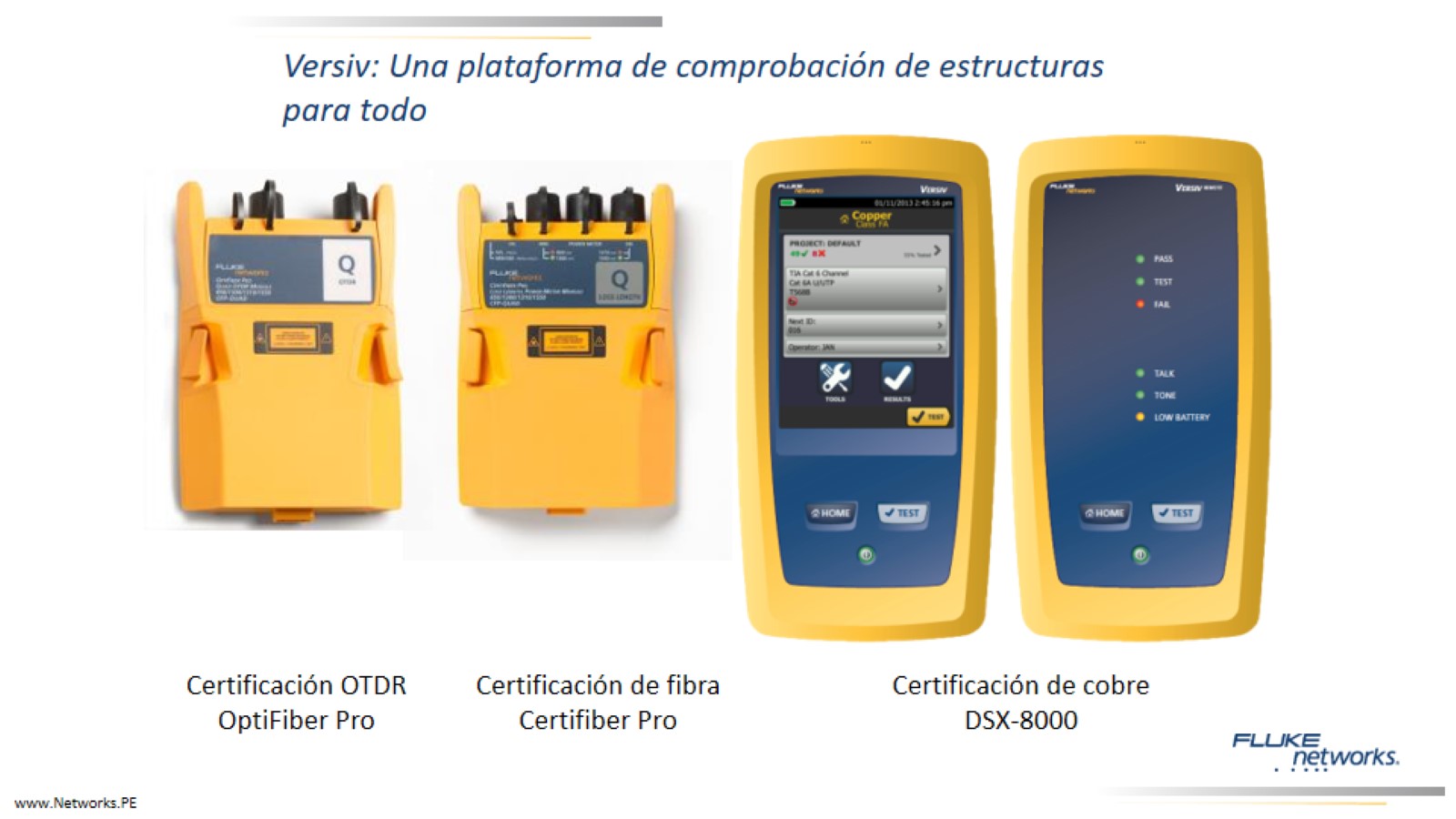 Versiv: Una plataforma de comprobación de estructuras para todo
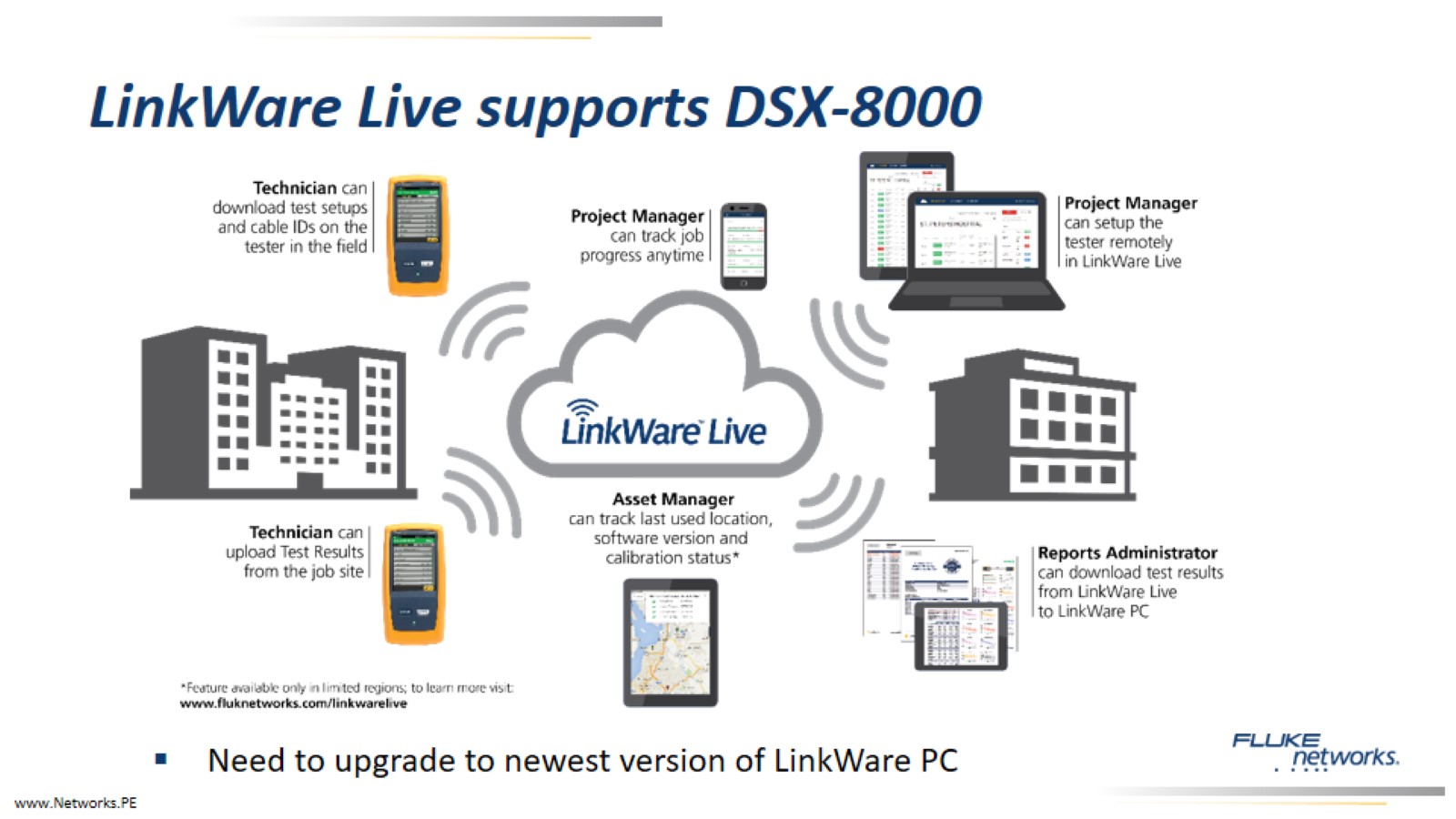 LinkWare Live supports DSX-8000
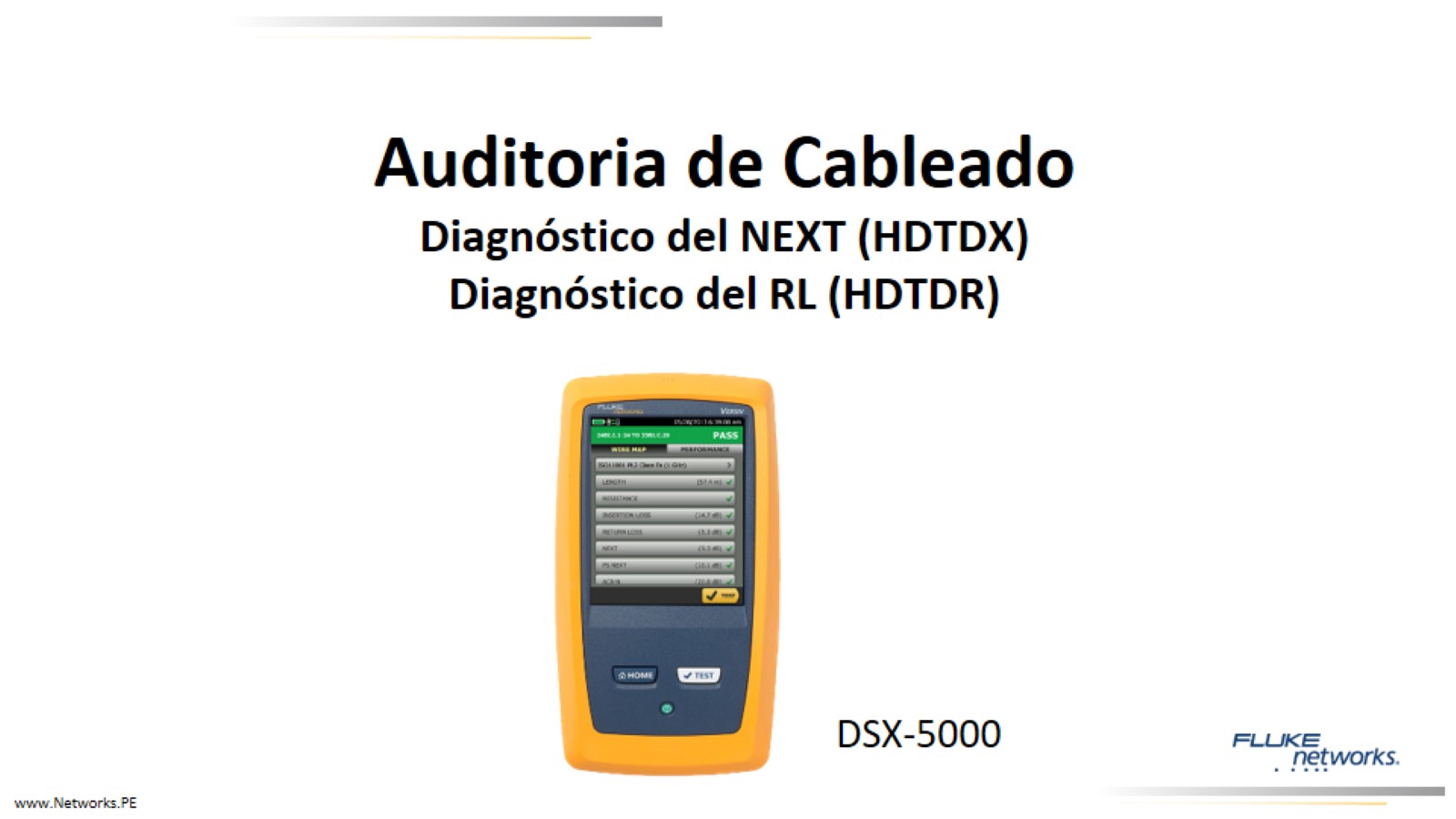 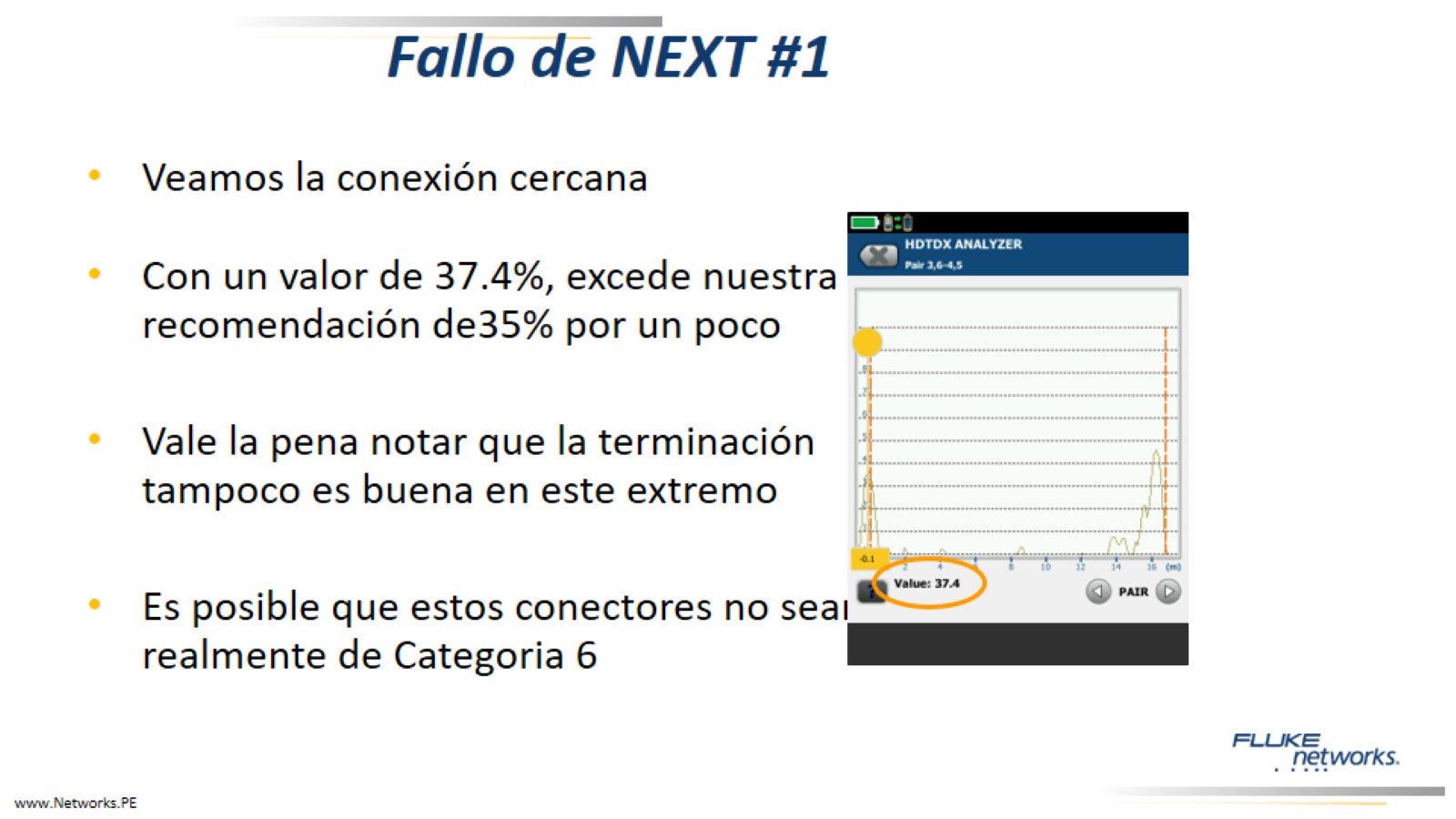 Fallo de NEXT #1
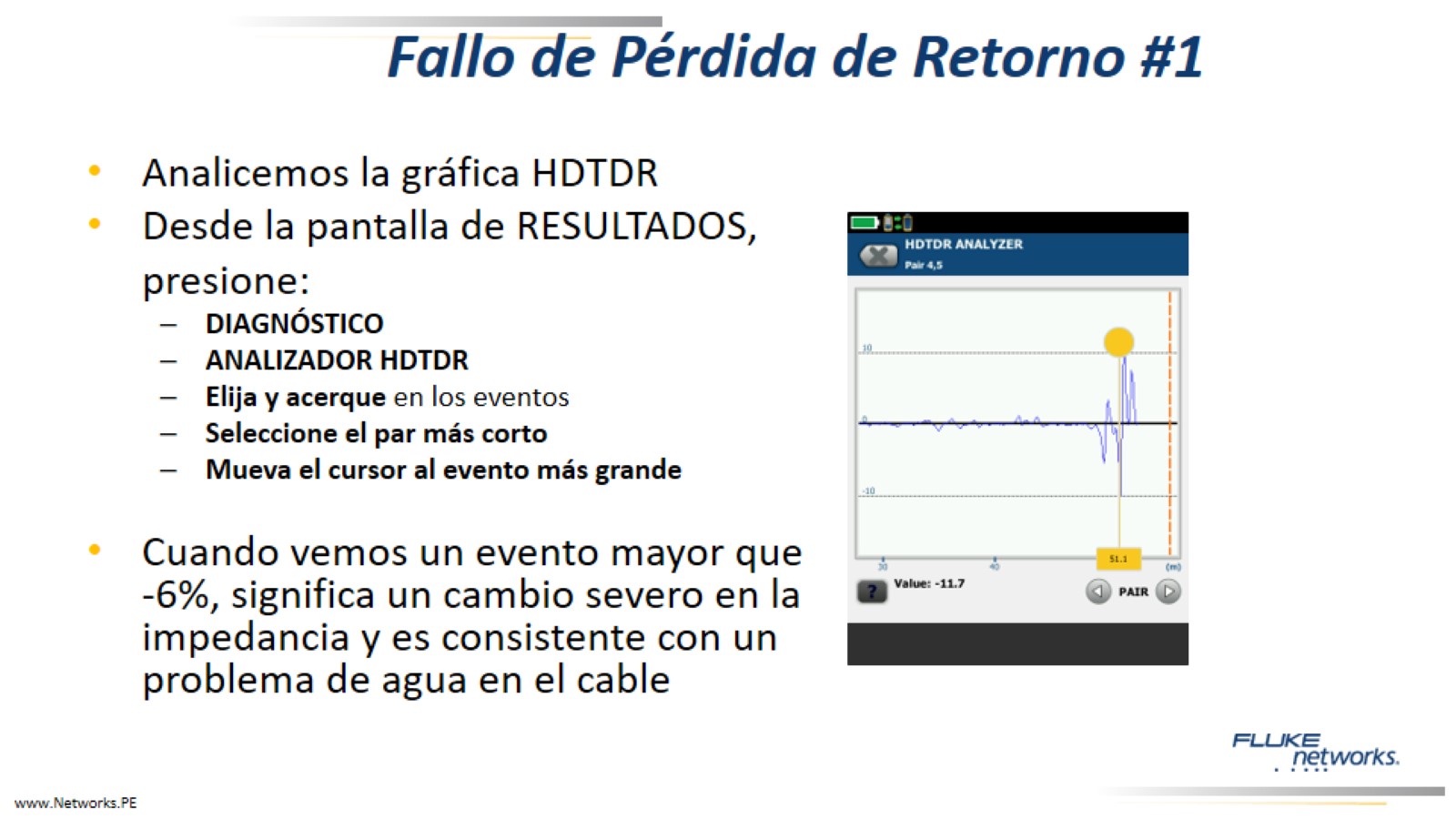 Fallo de Pérdida de Retorno #1
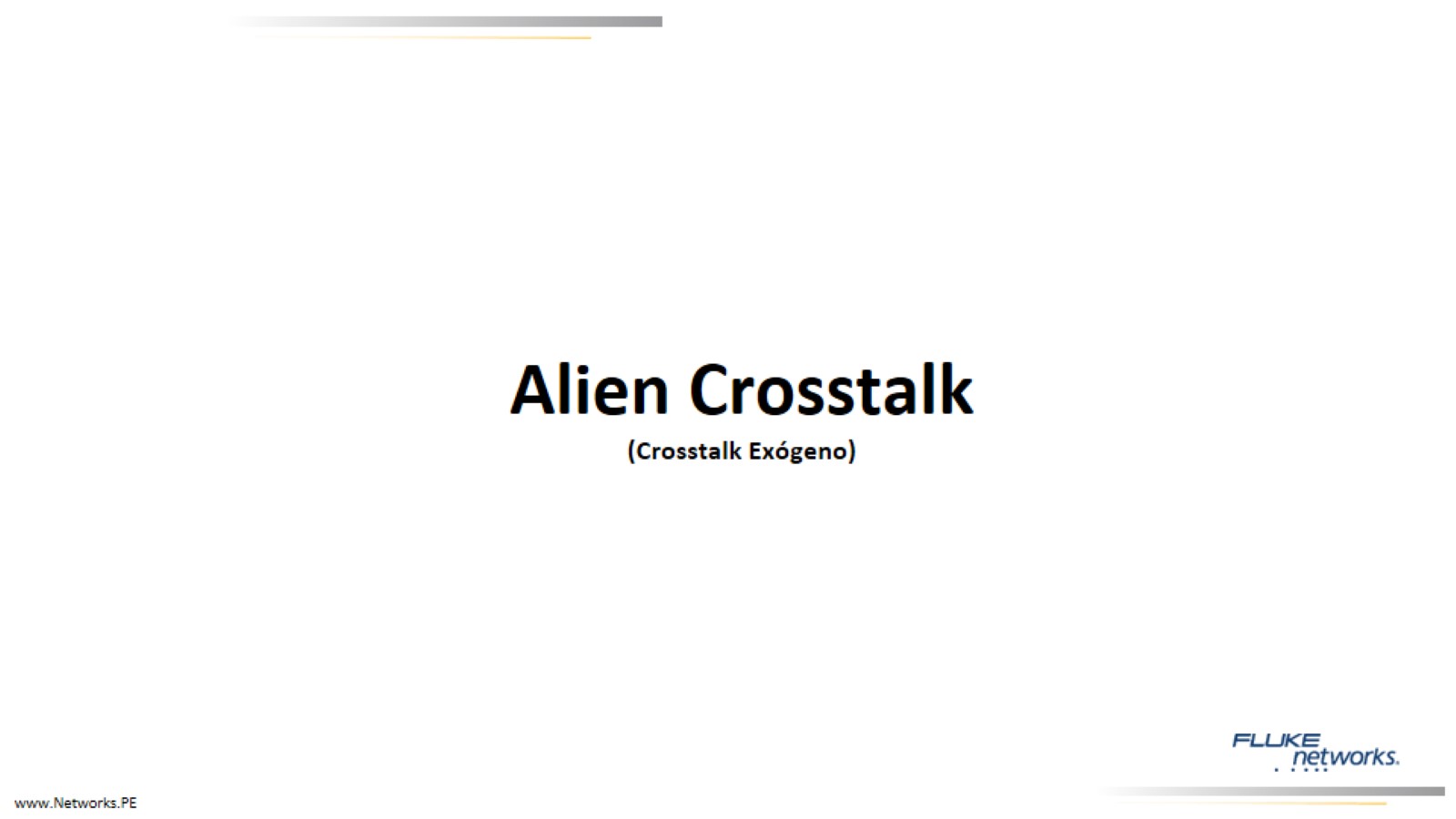 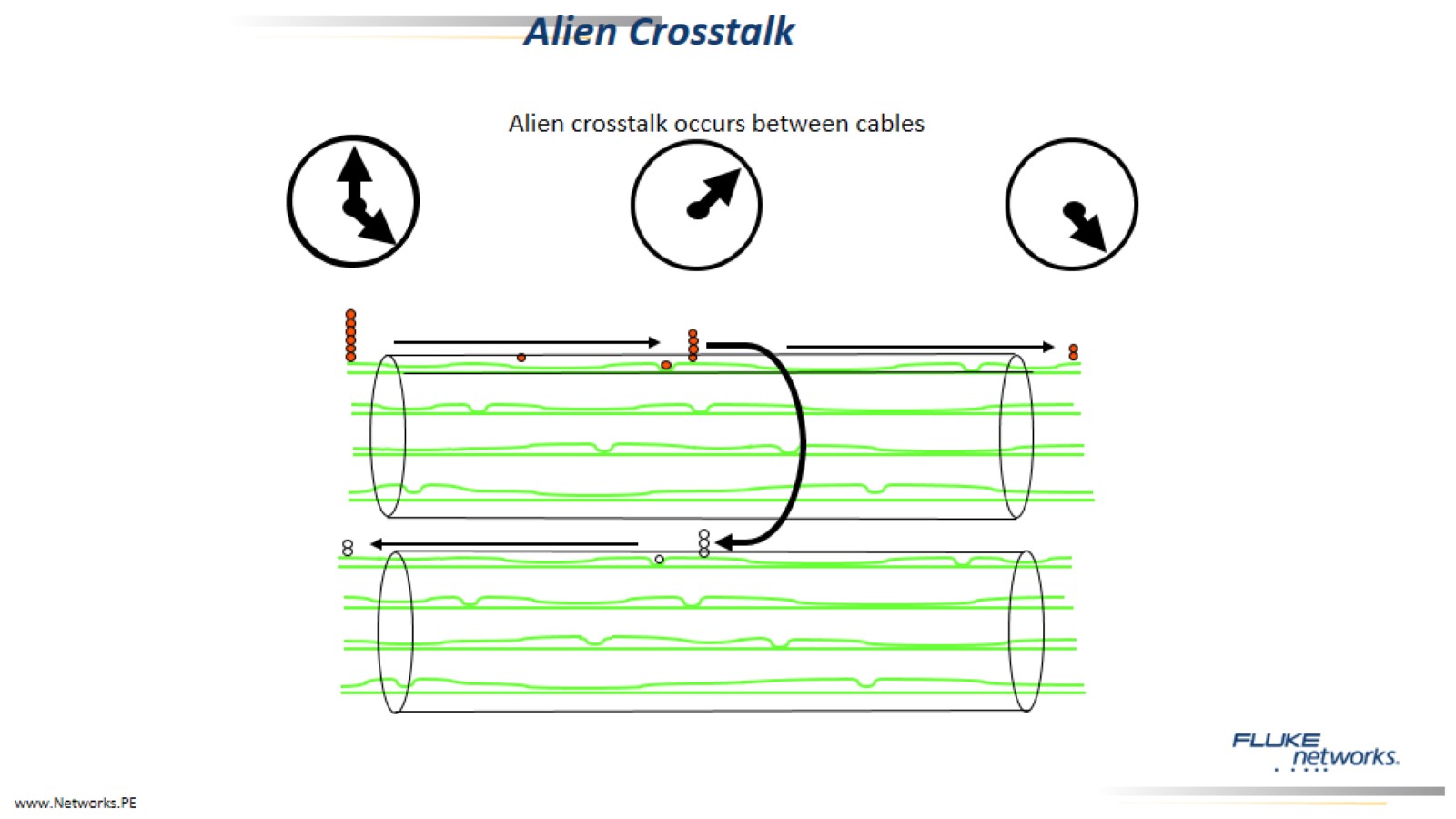 Alien Crosstalk
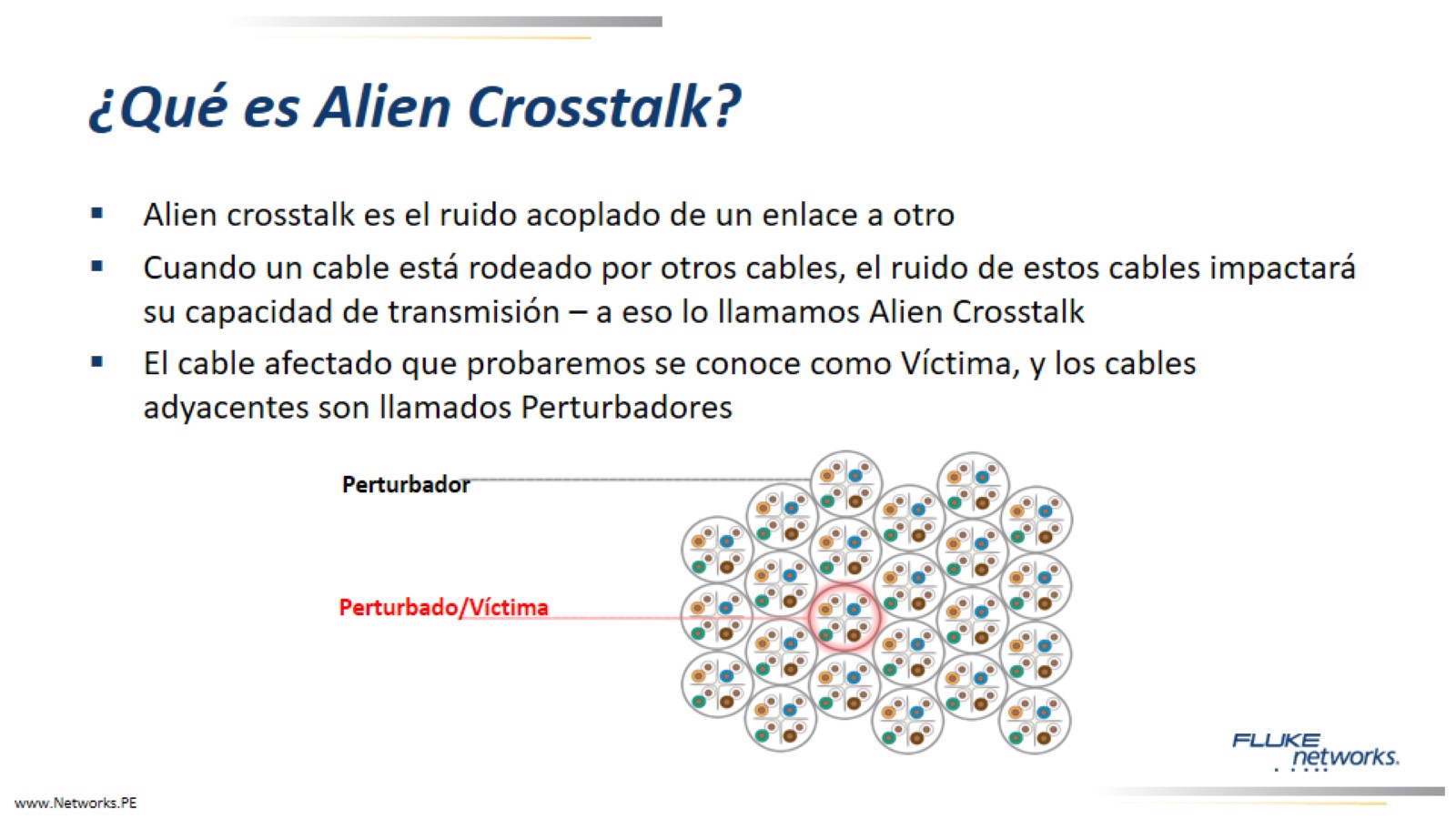 ¿Qué es Alien Crosstalk?
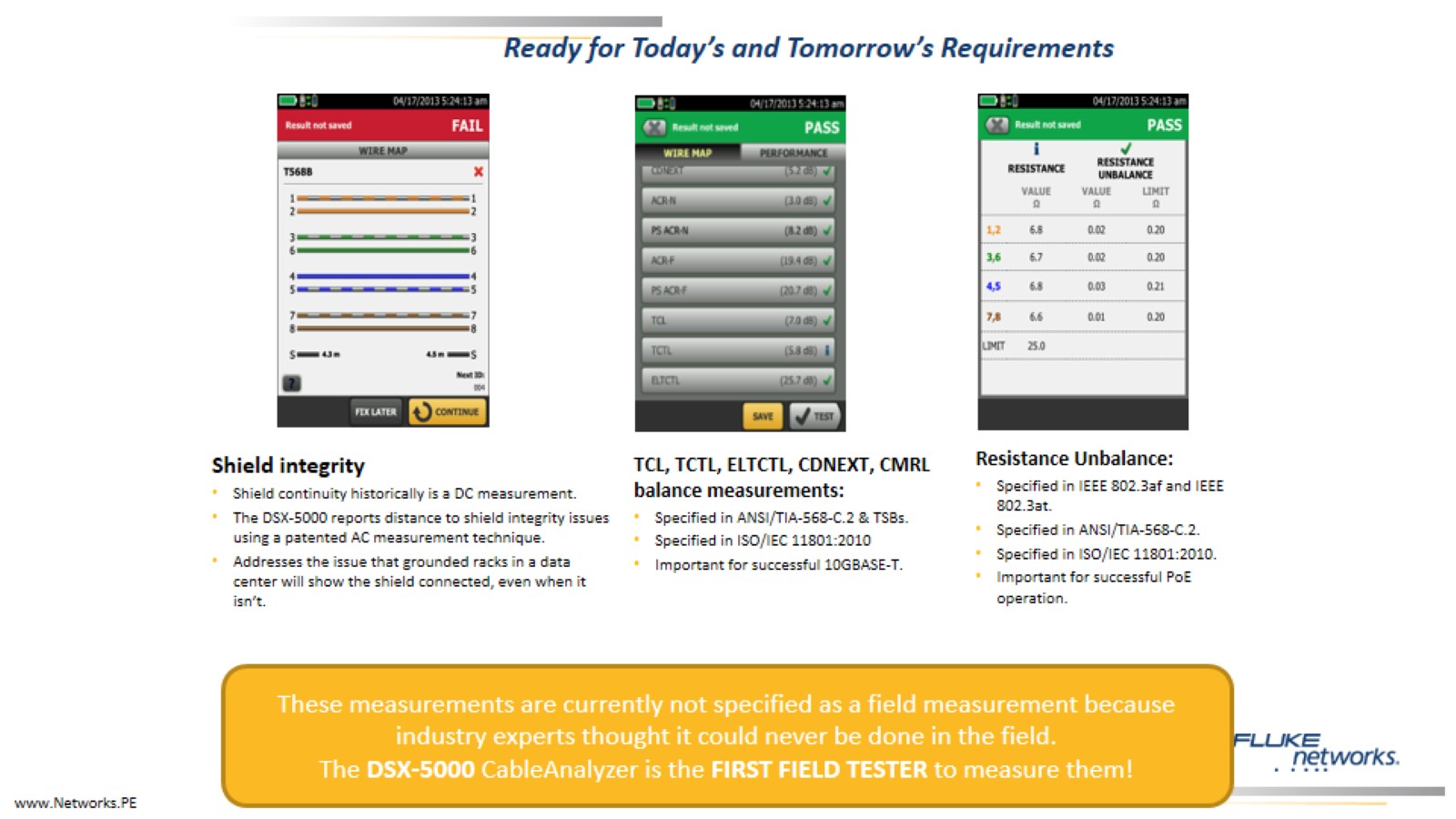 Ready for Today’s and Tomorrow’s Requirements
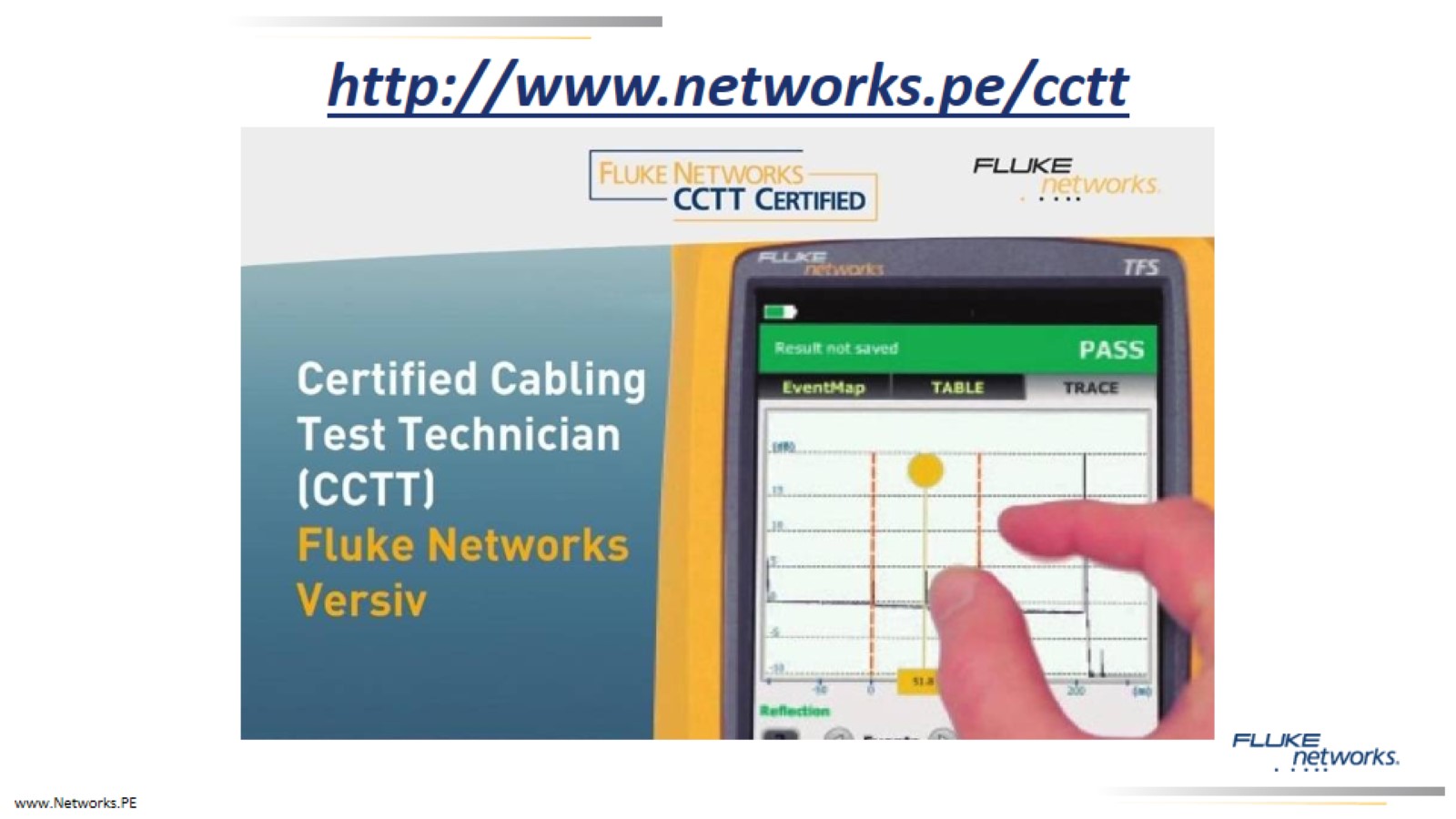 http://www.networks.pe/cctt
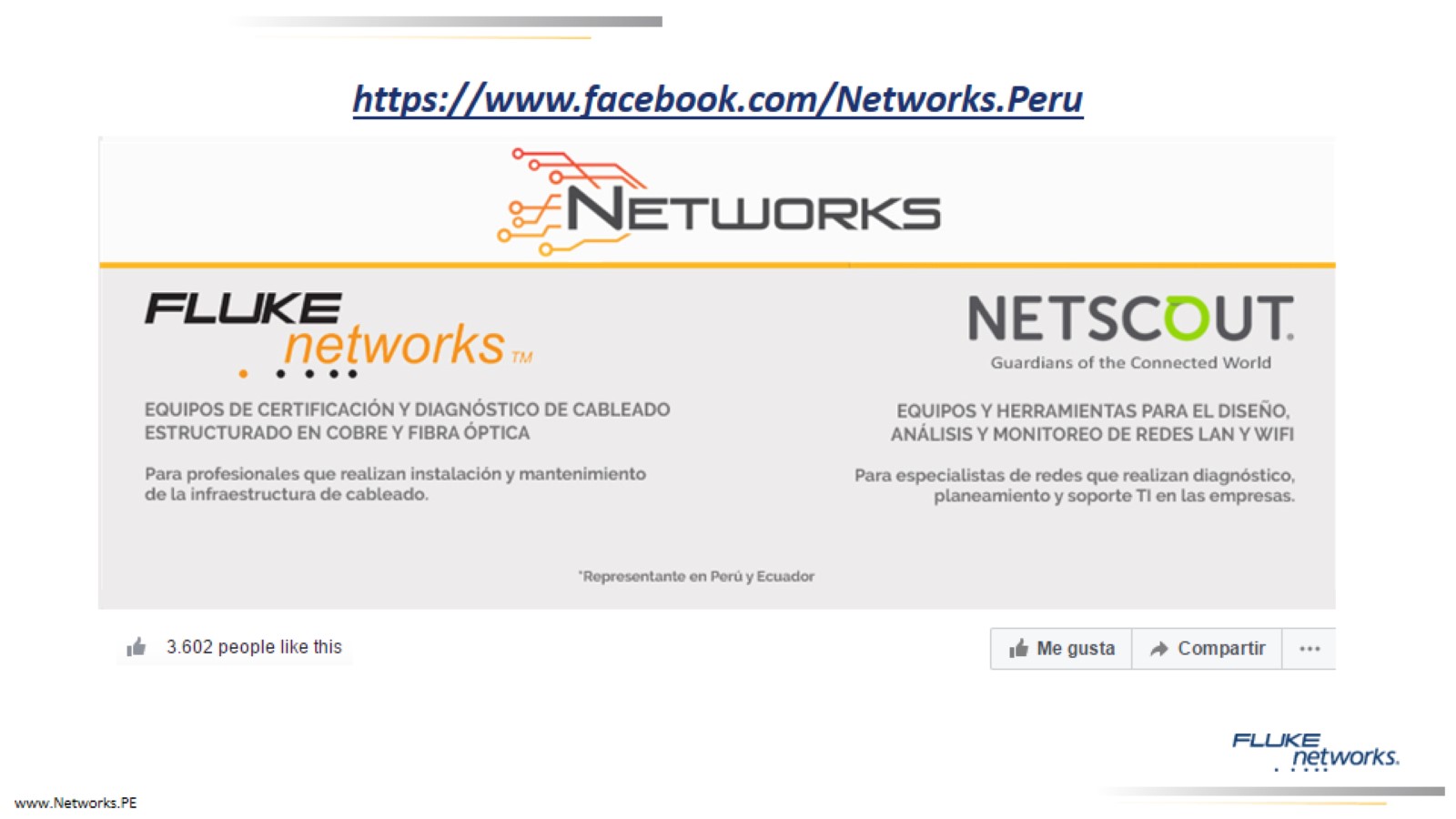 https://www.facebook.com/Networks.Peru
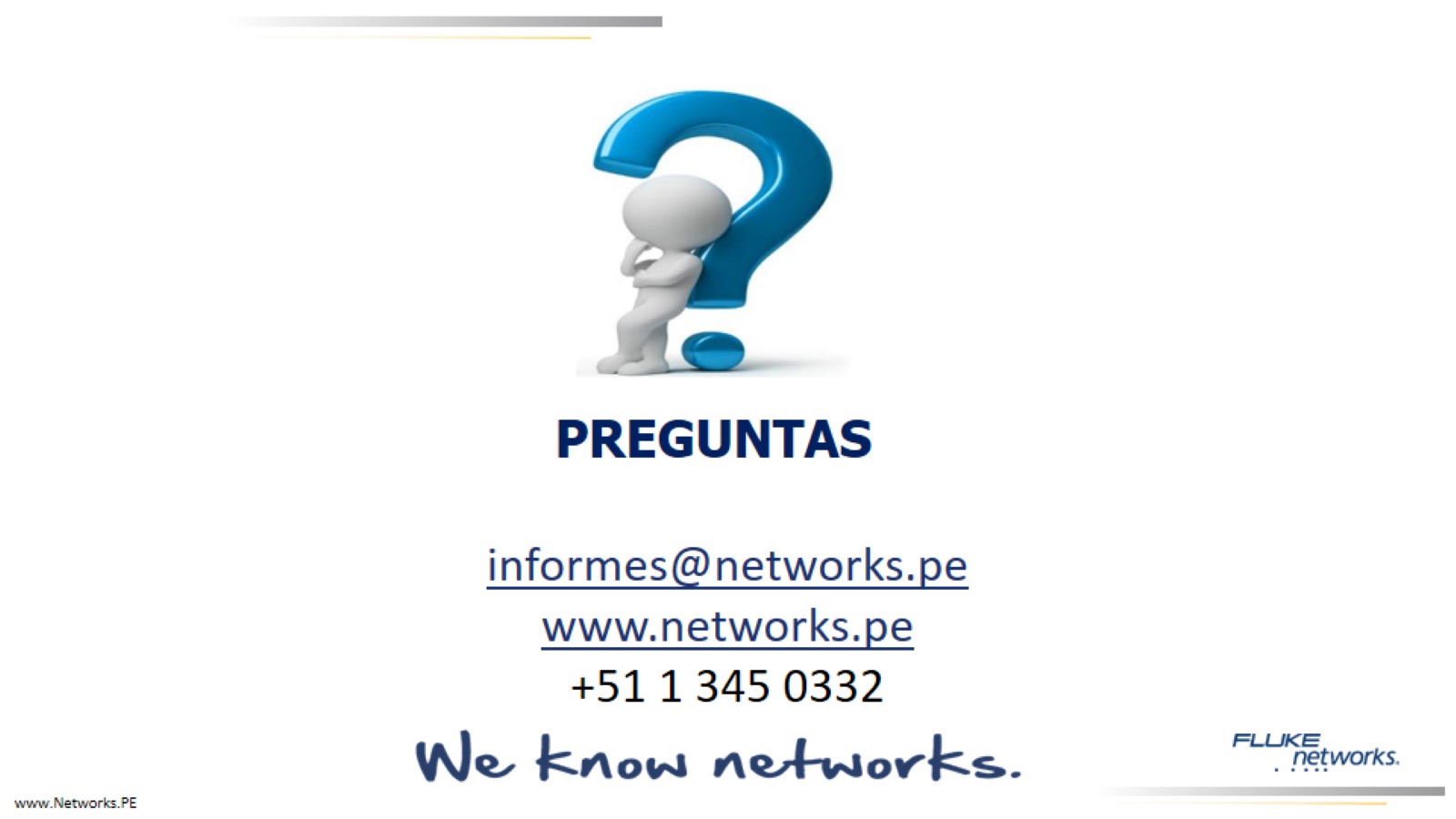 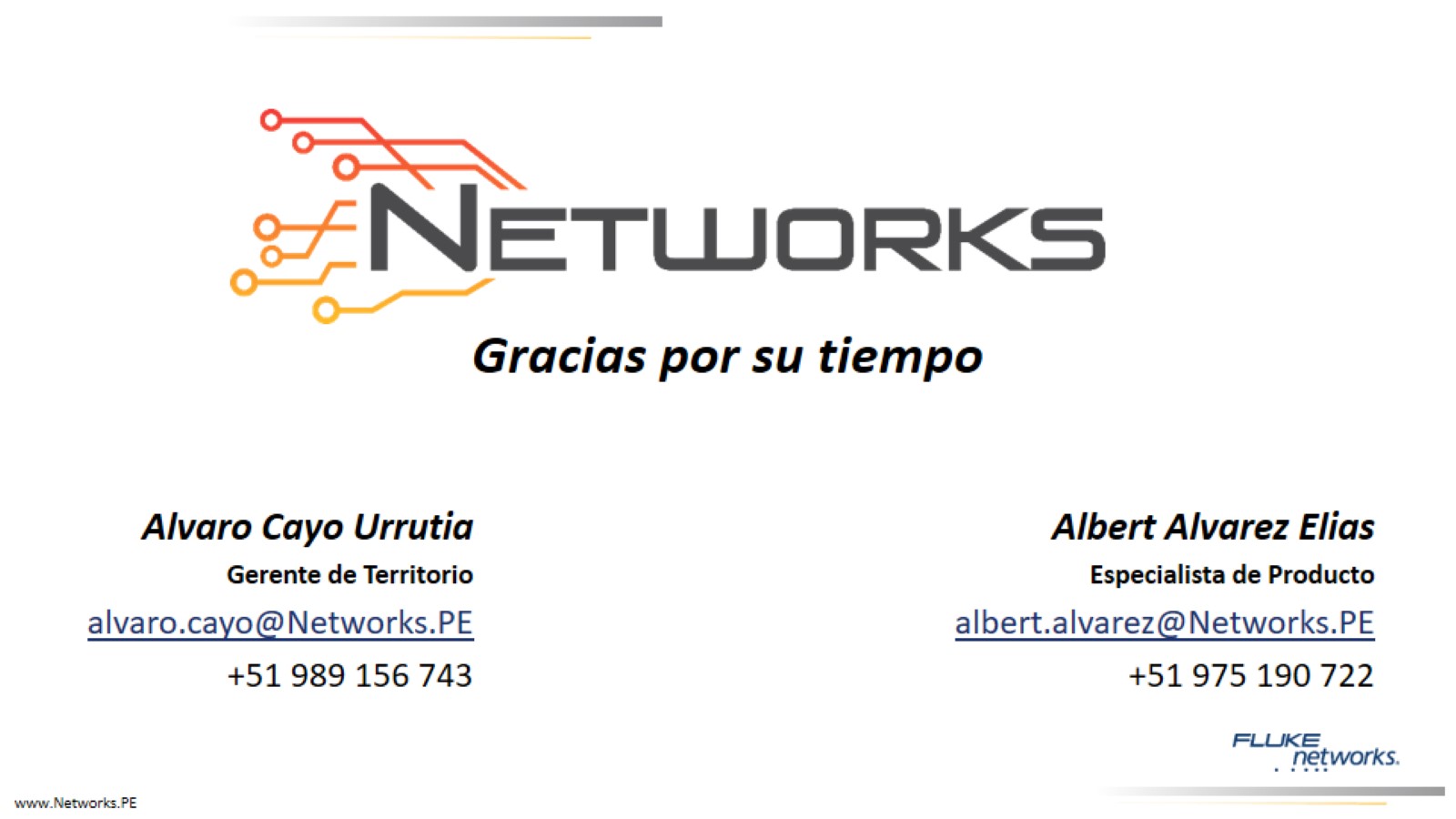 Gracias por su tiempo